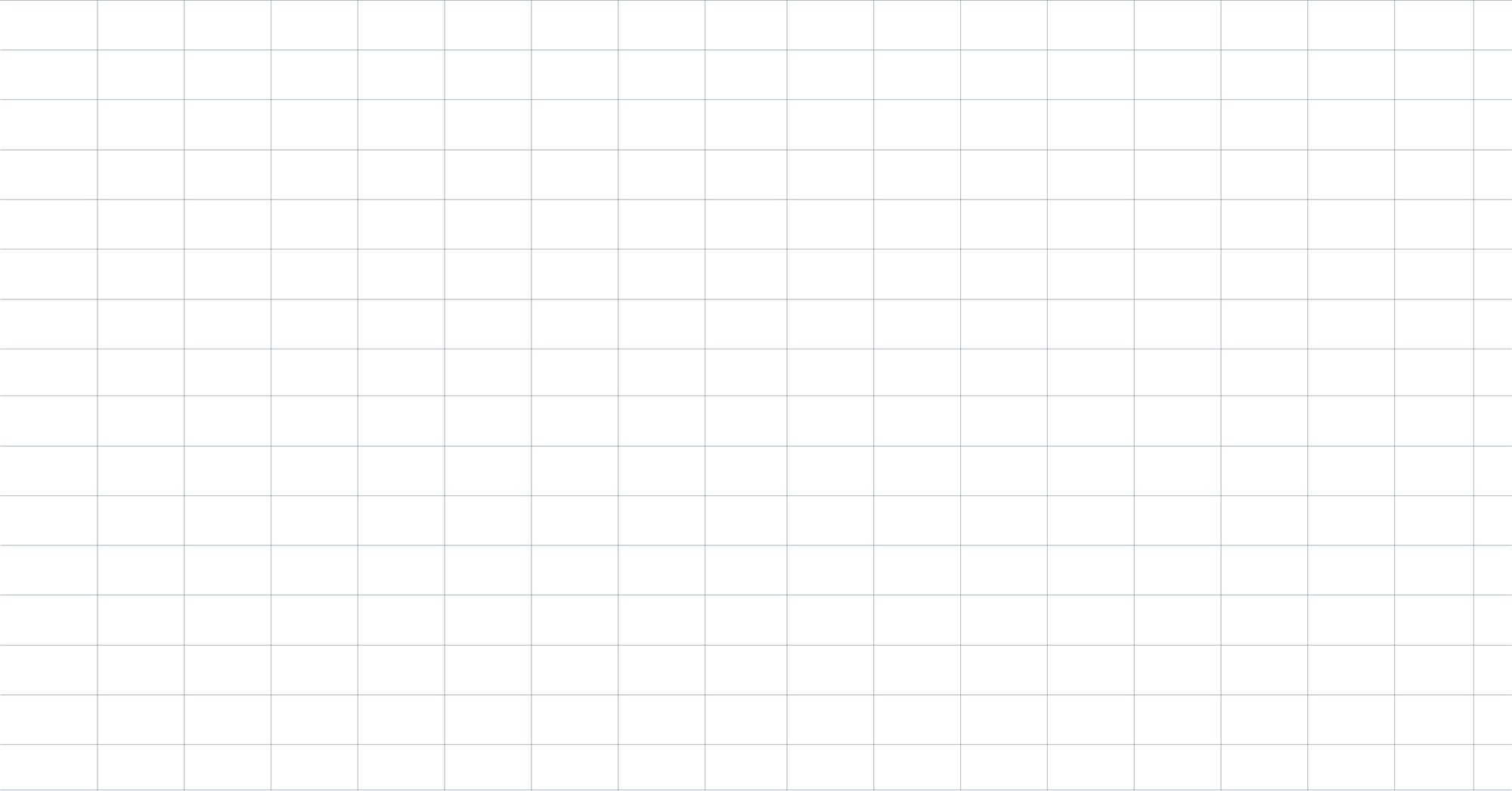 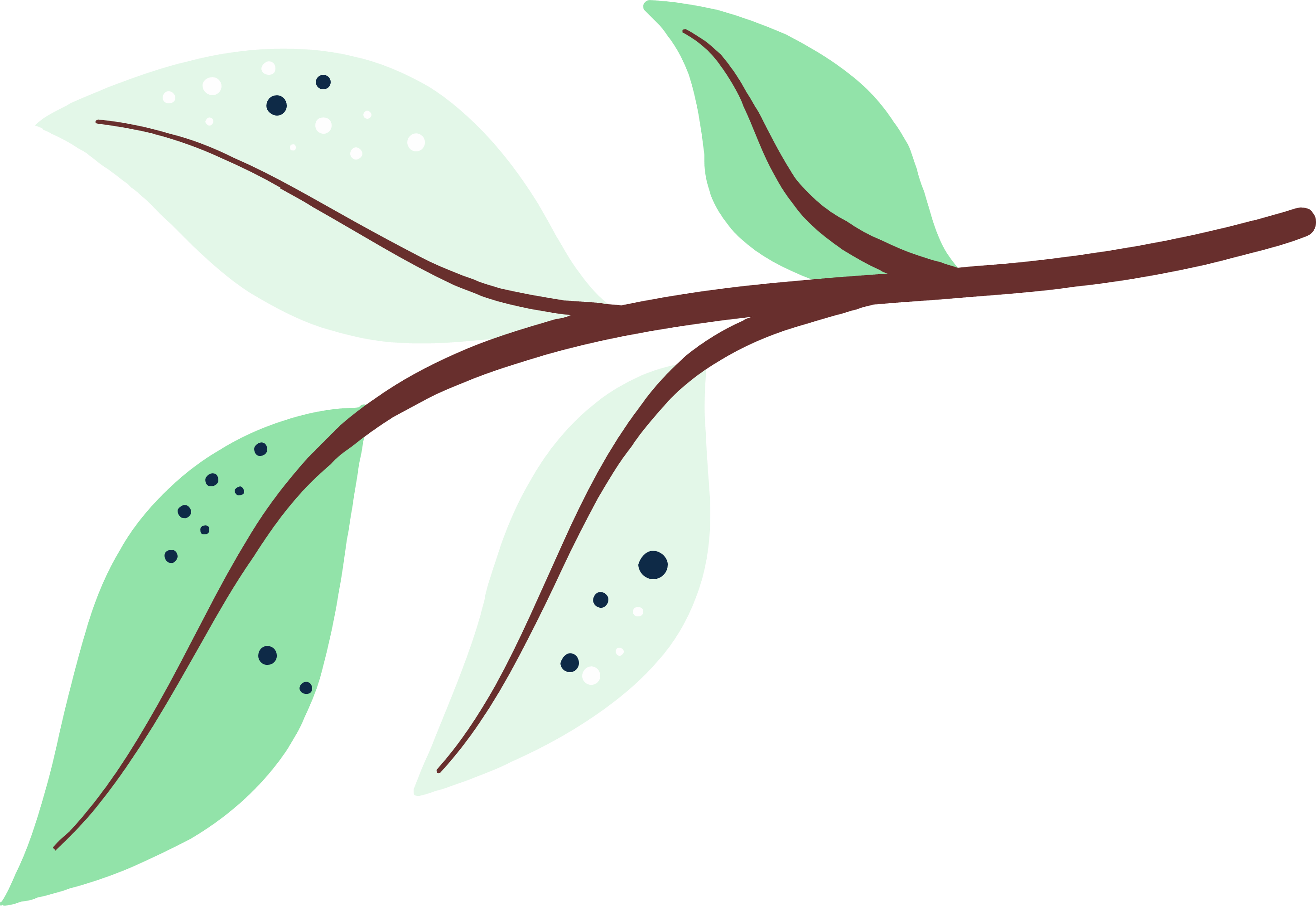 CẢM ỨNG Ở SINH VẬT
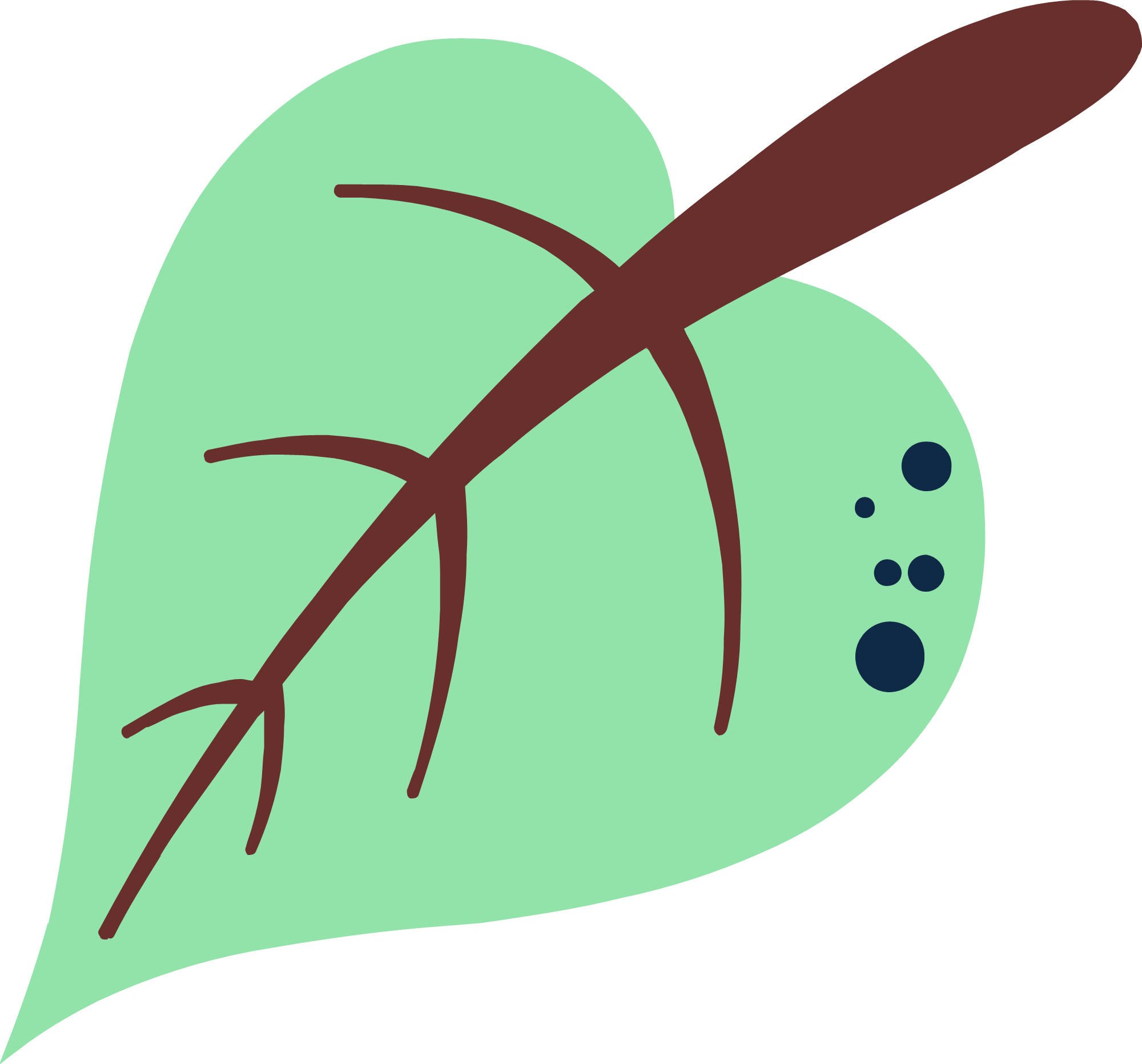 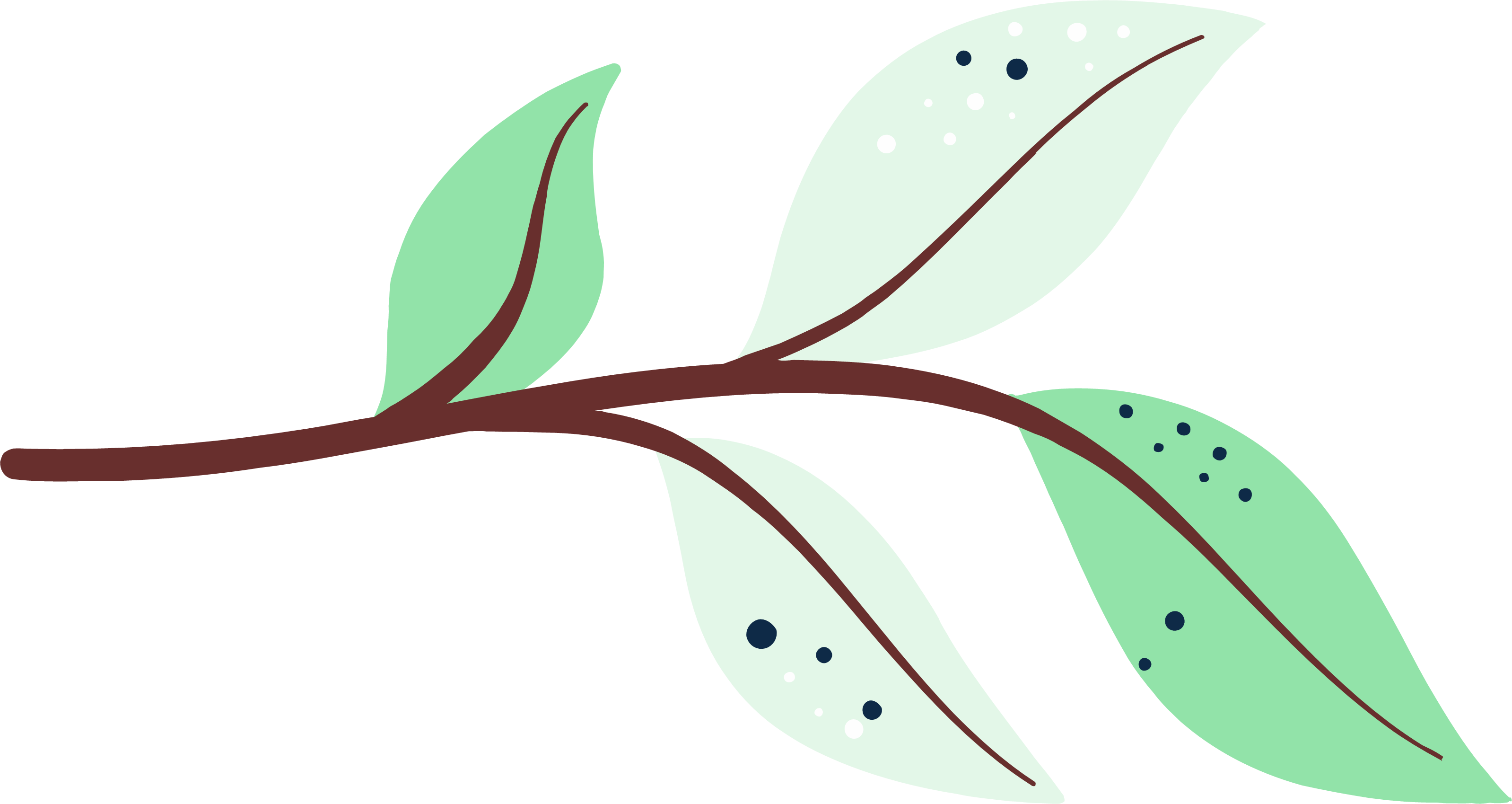 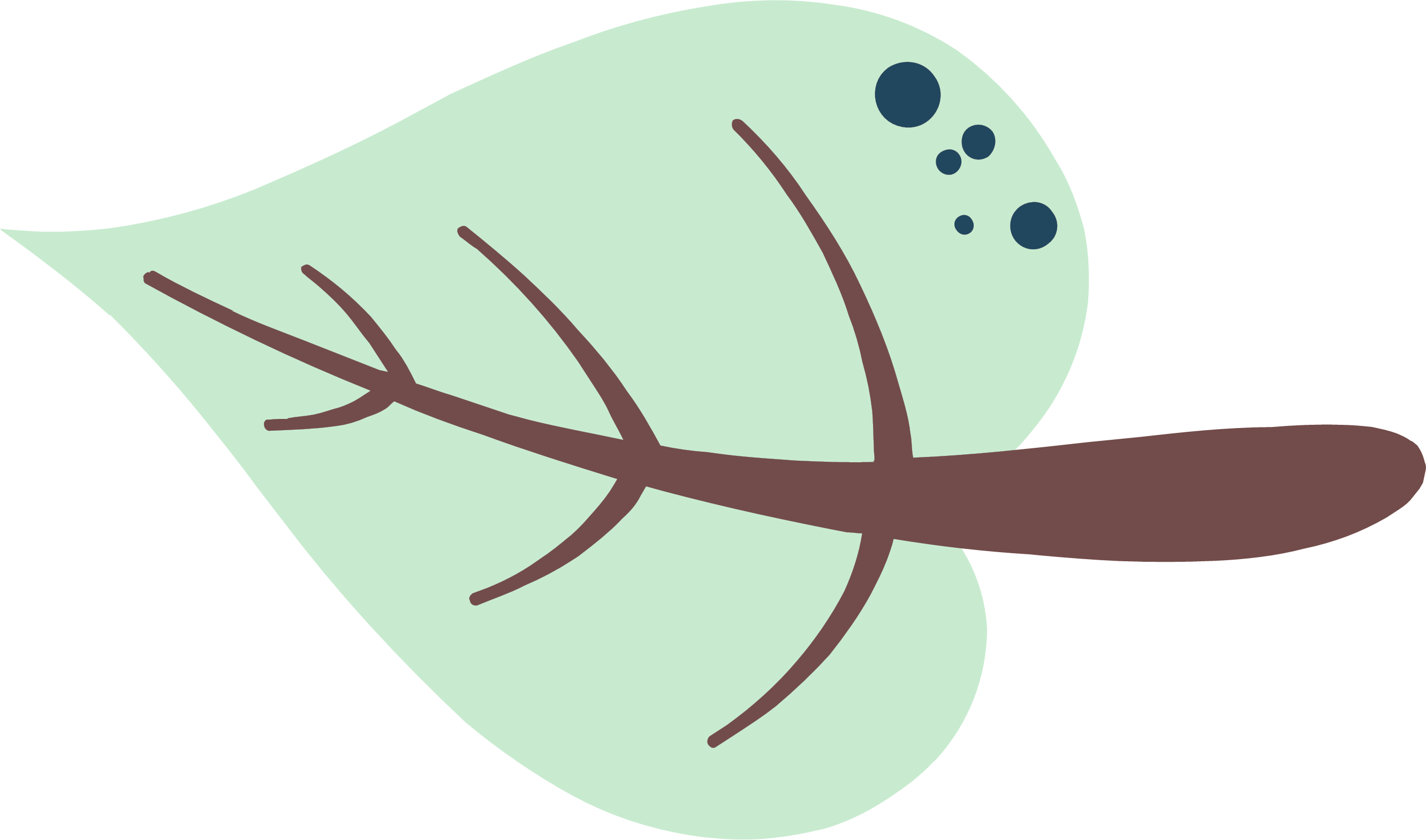 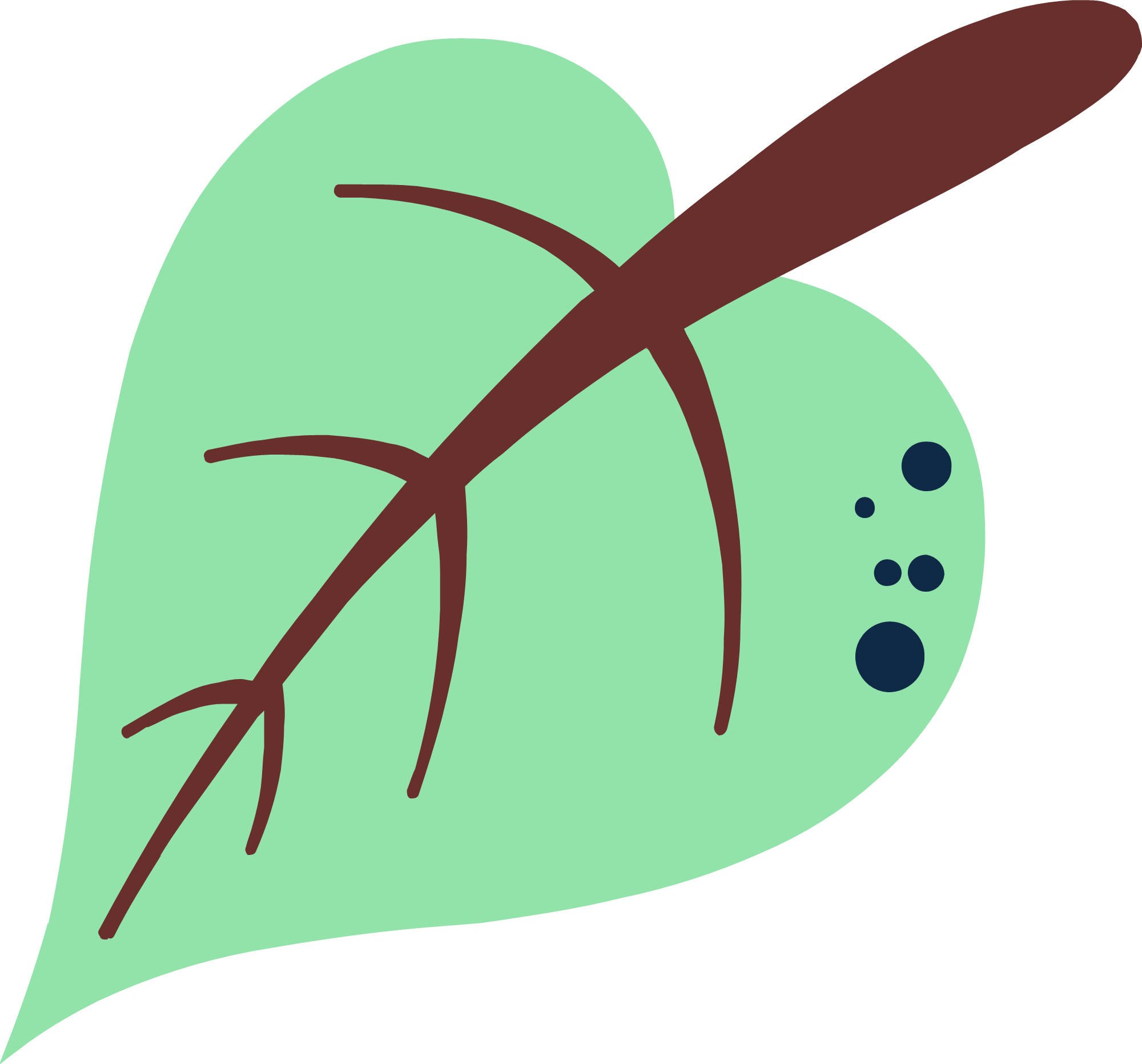 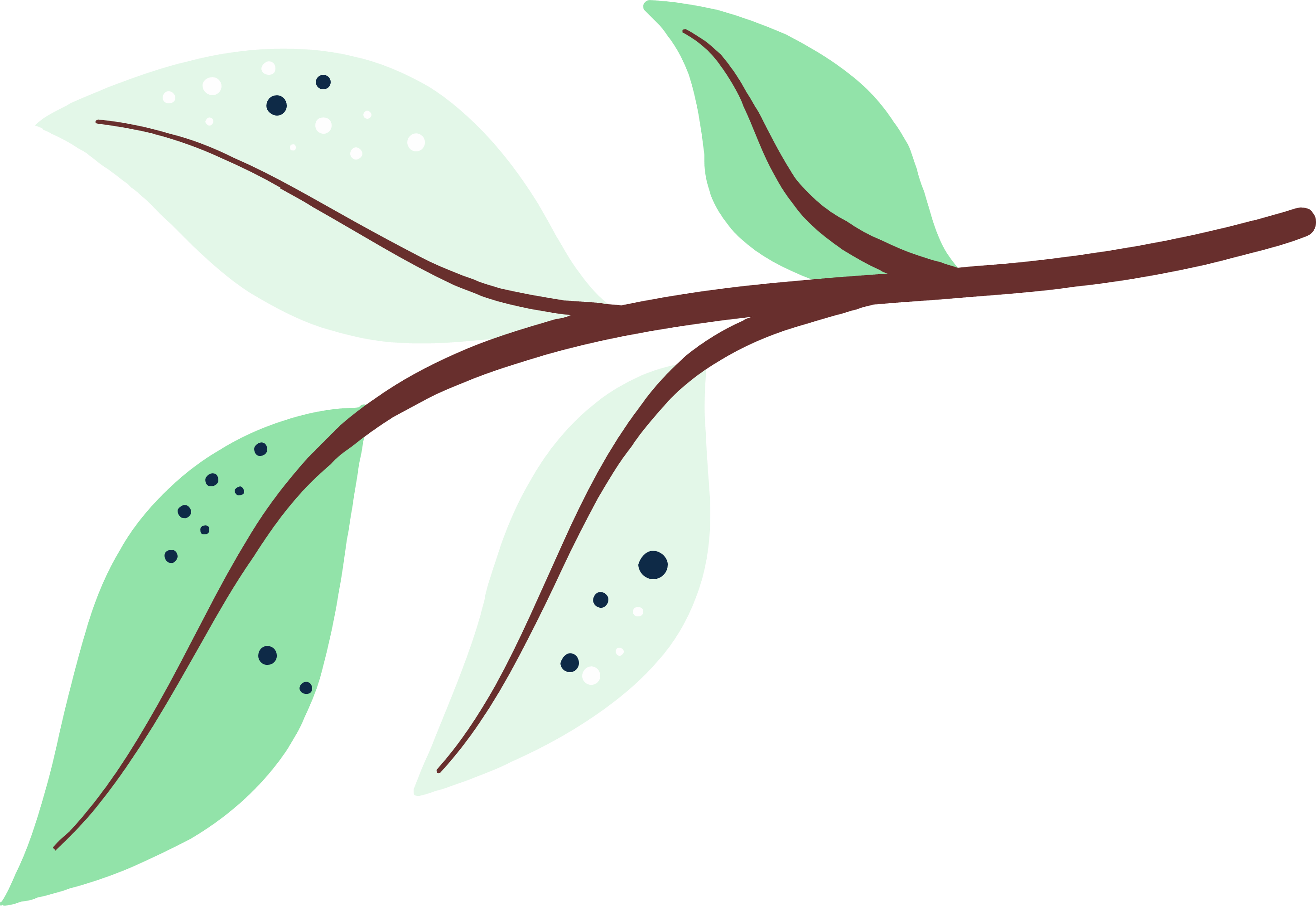 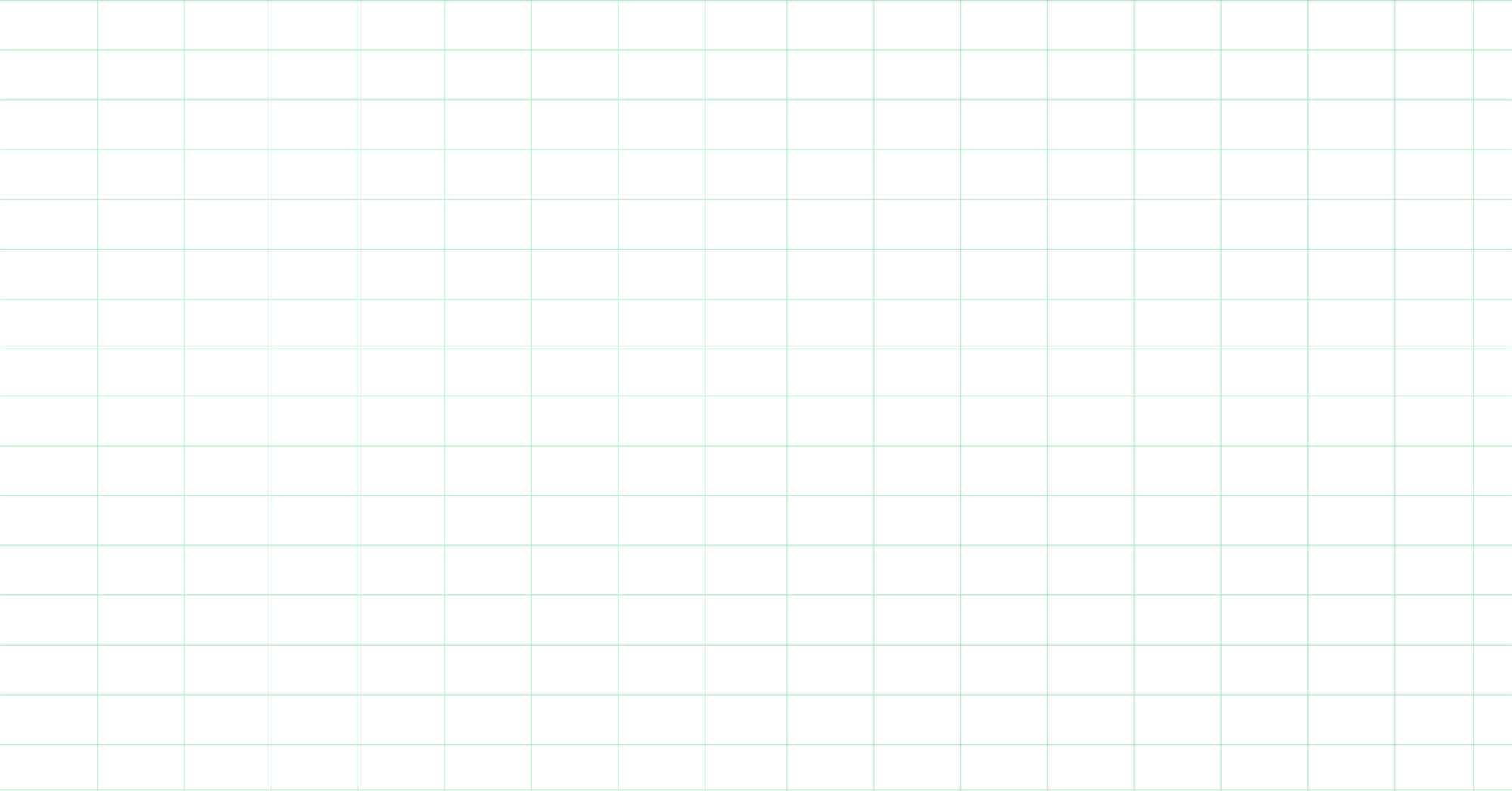 Khi ta chạm vào lá cây trinh nữ (xấu hổ), lá cây sẽ cụp lại. Đây là hiện tượng gì? Hiện tượng này có ý nghĩa như thế nào đối với sinh vật?
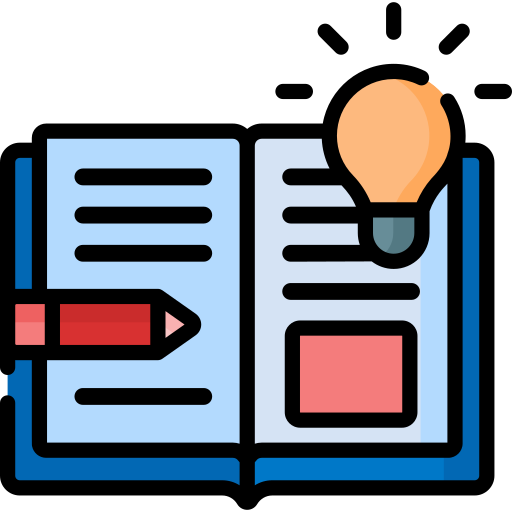 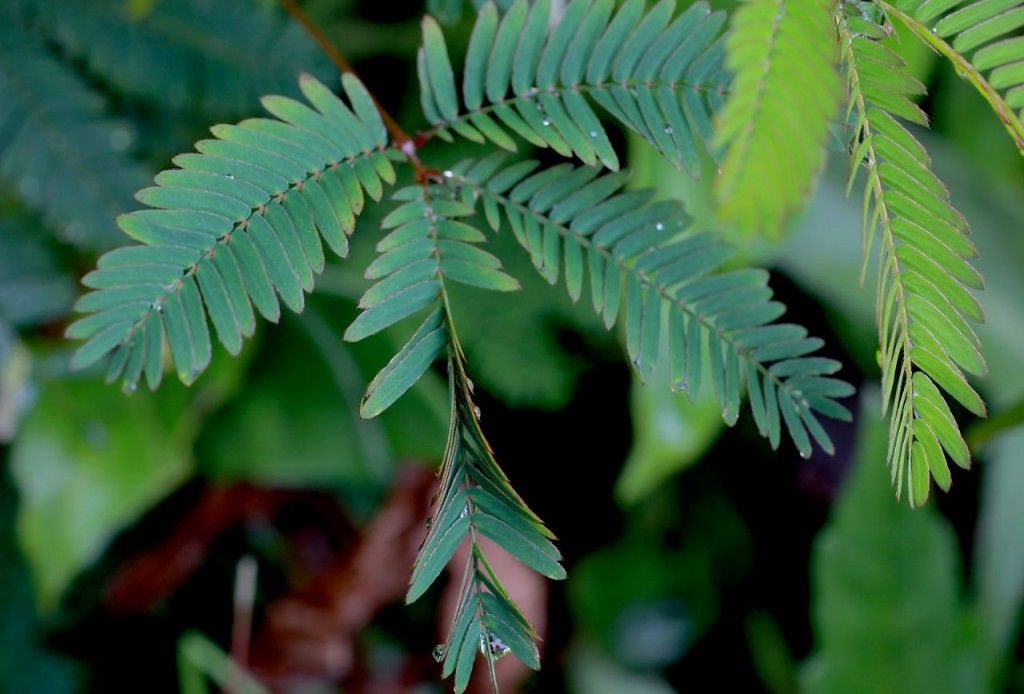 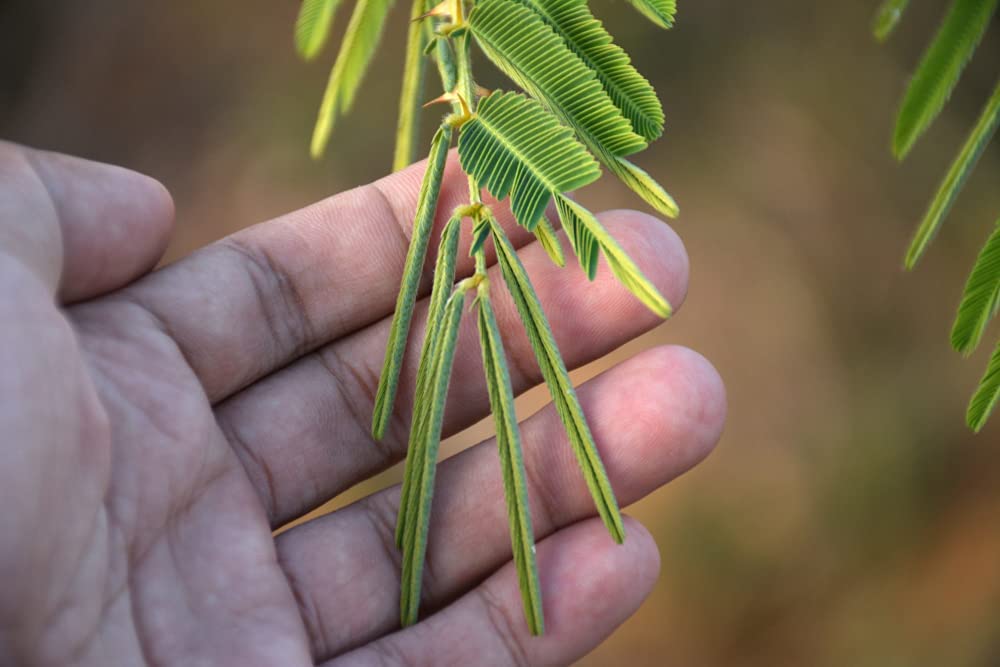 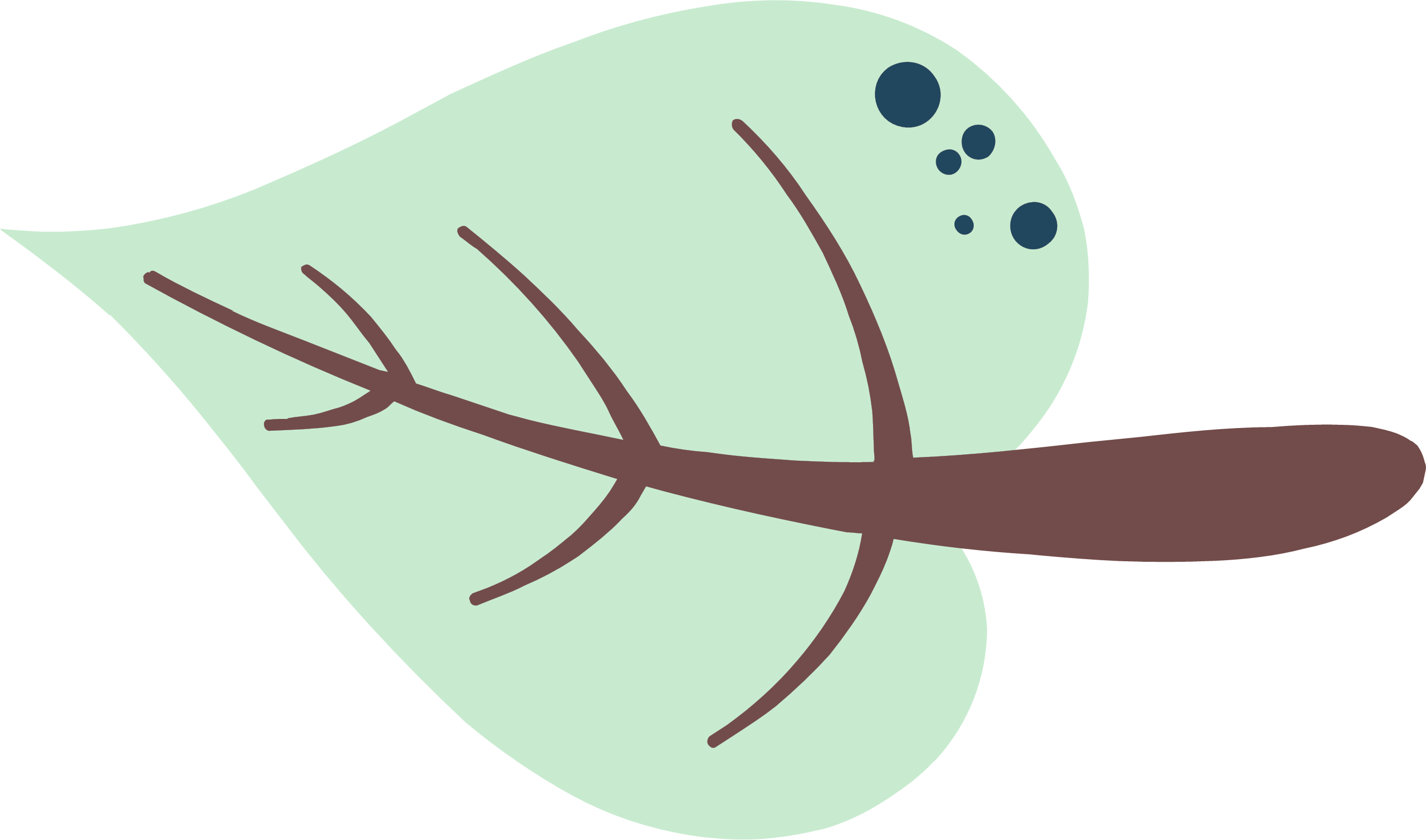 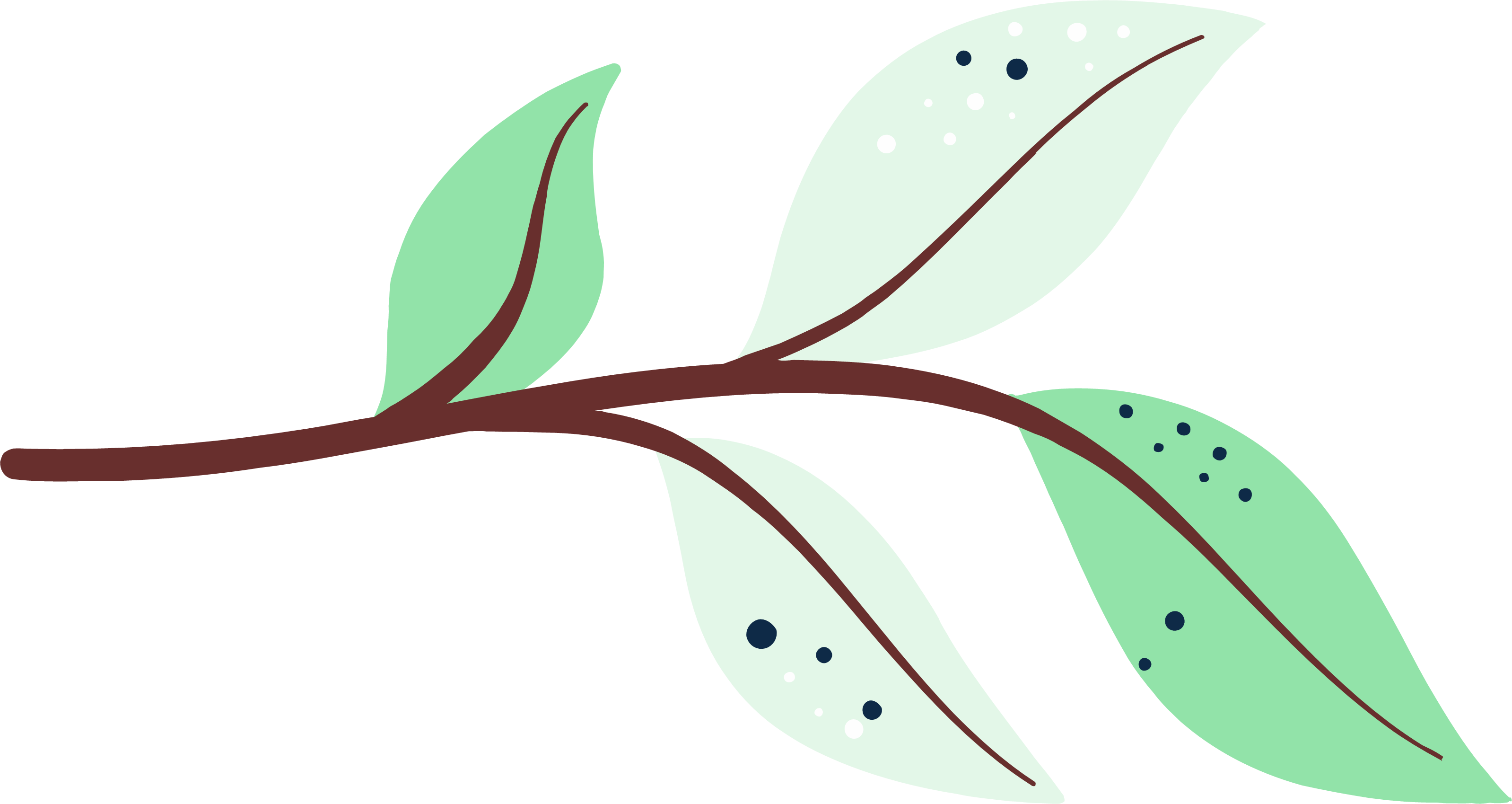 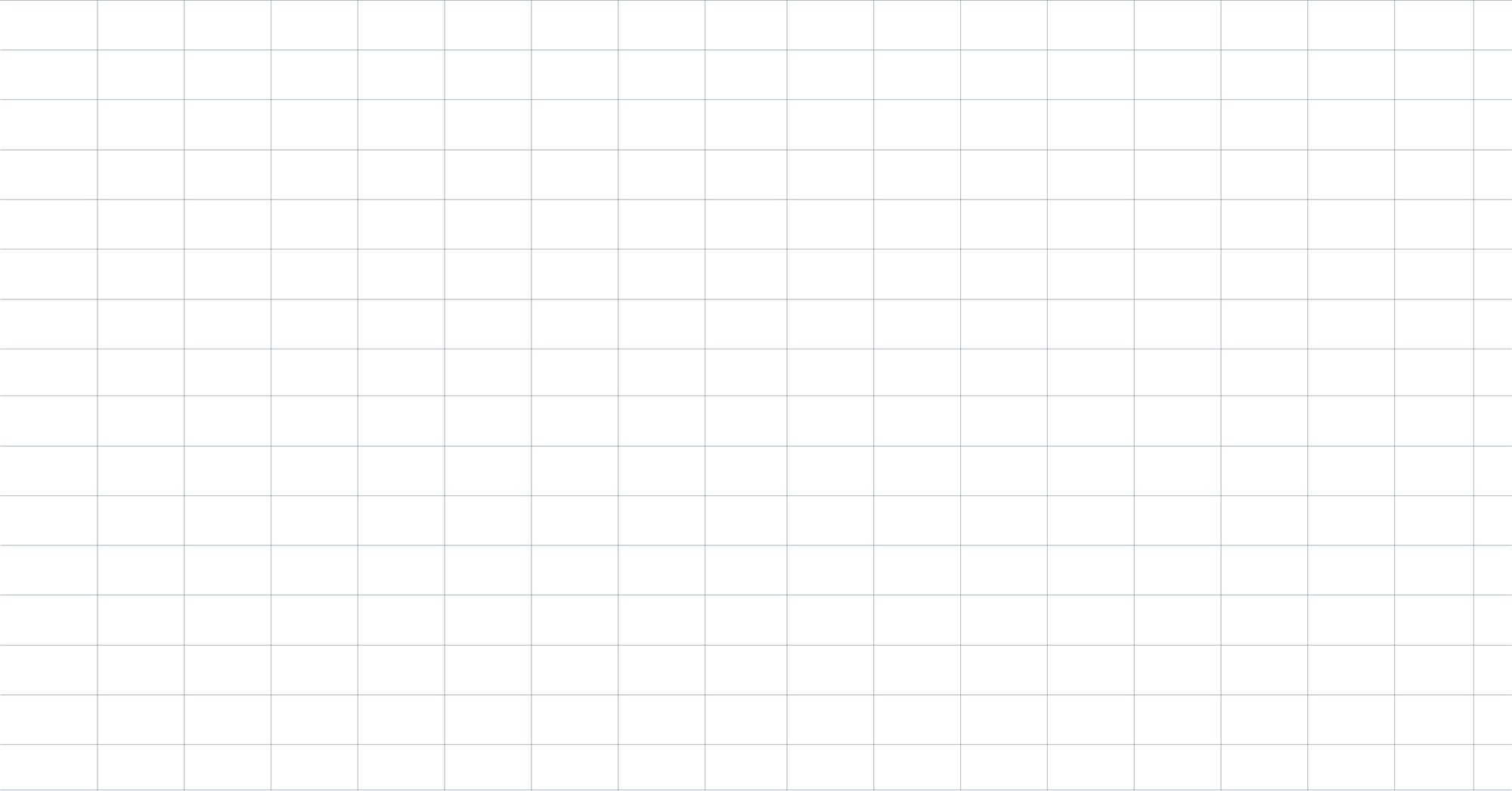 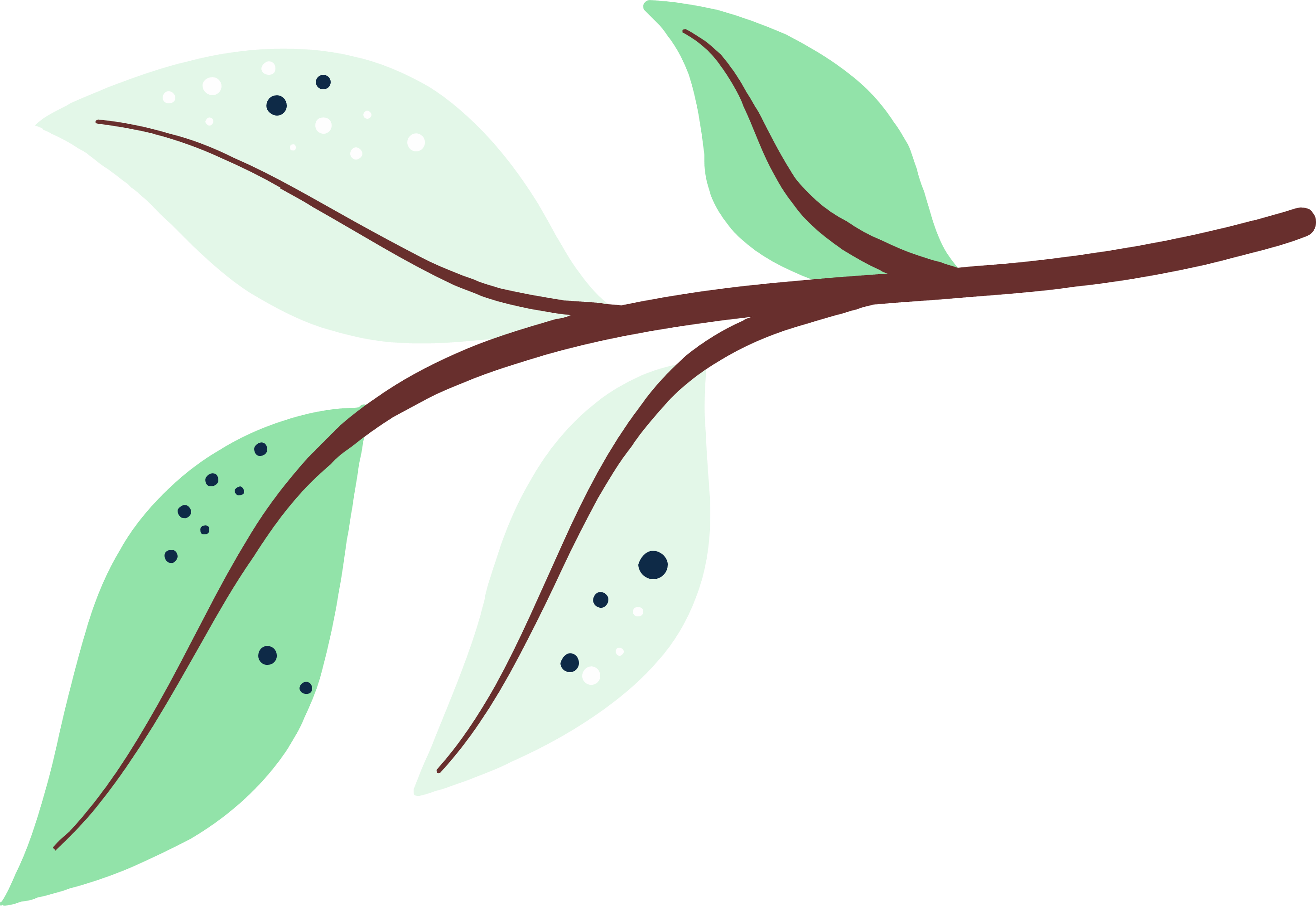 BÀI 33:
CẢM ỨNG Ở SINH VẬT
VÀ TẬP TÍNH Ở ĐỘNG VẬT
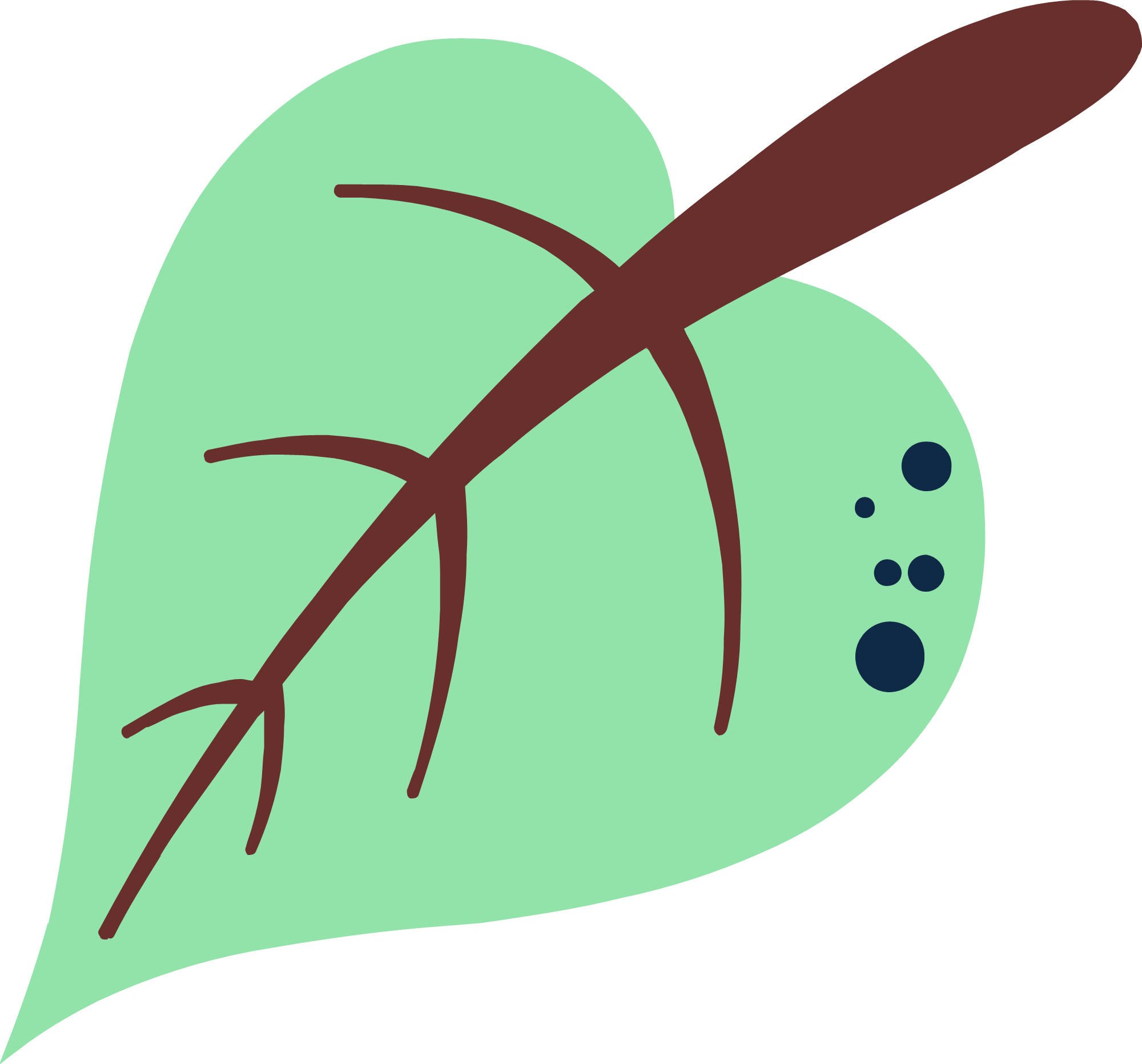 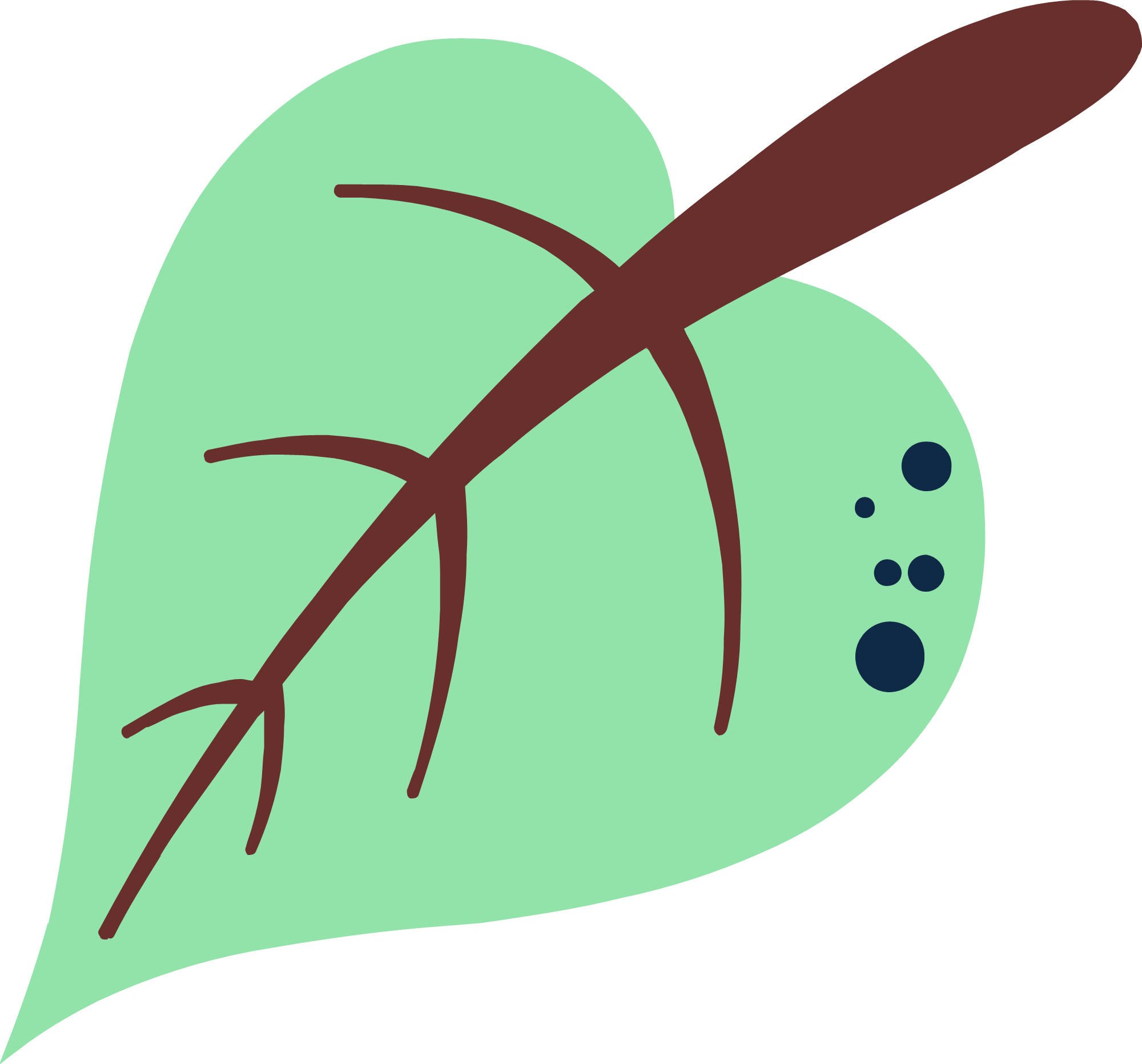 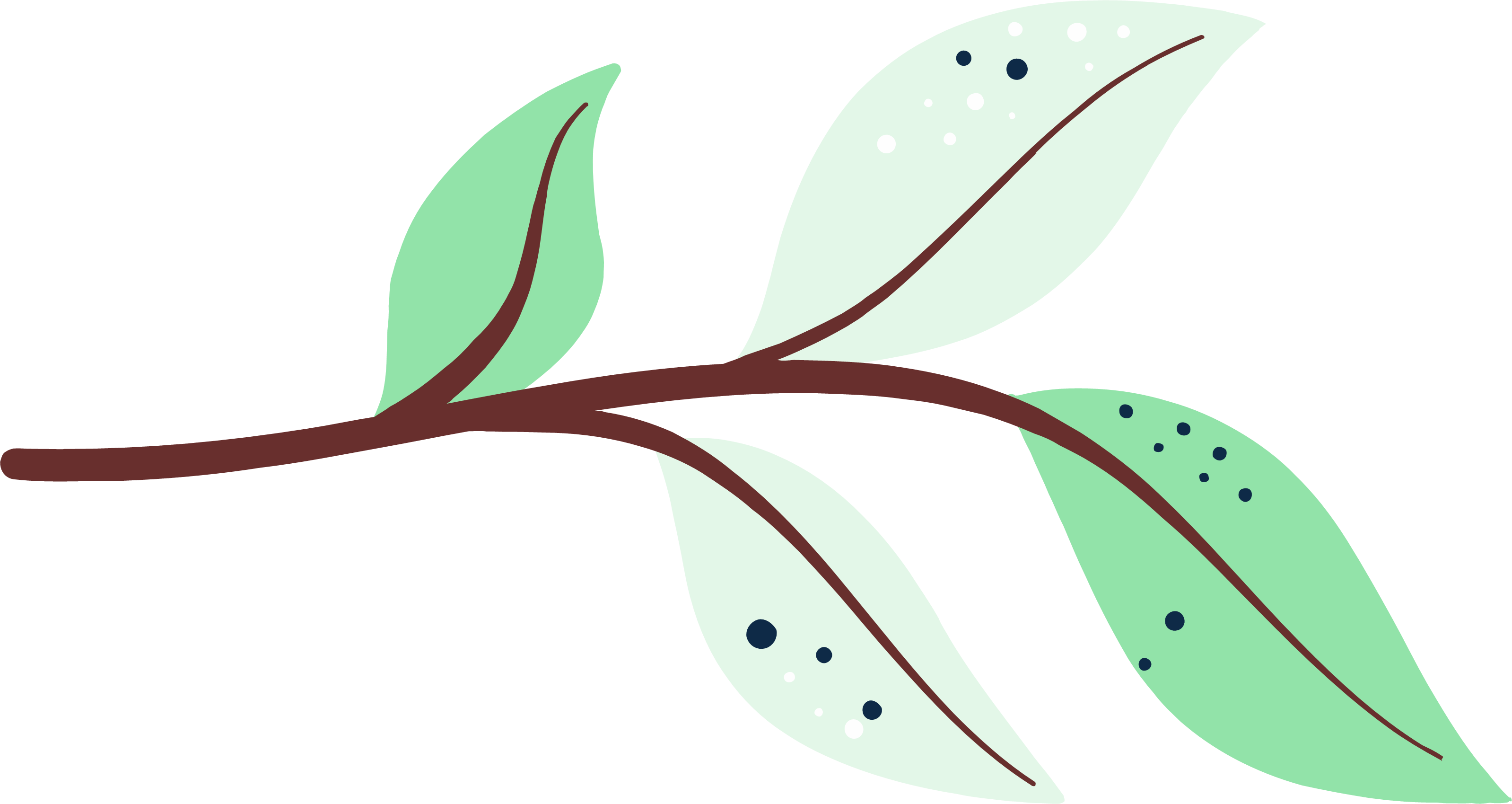 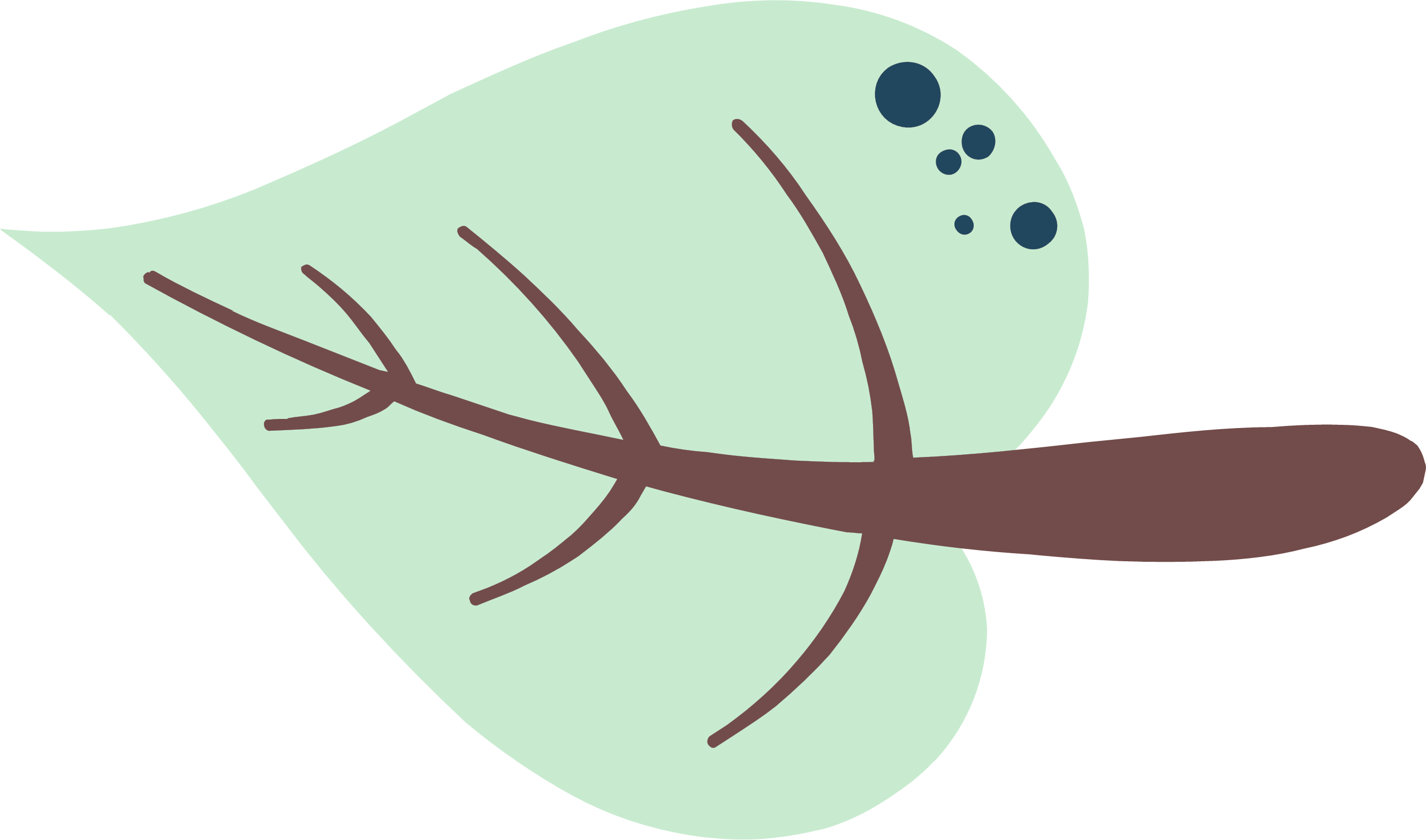 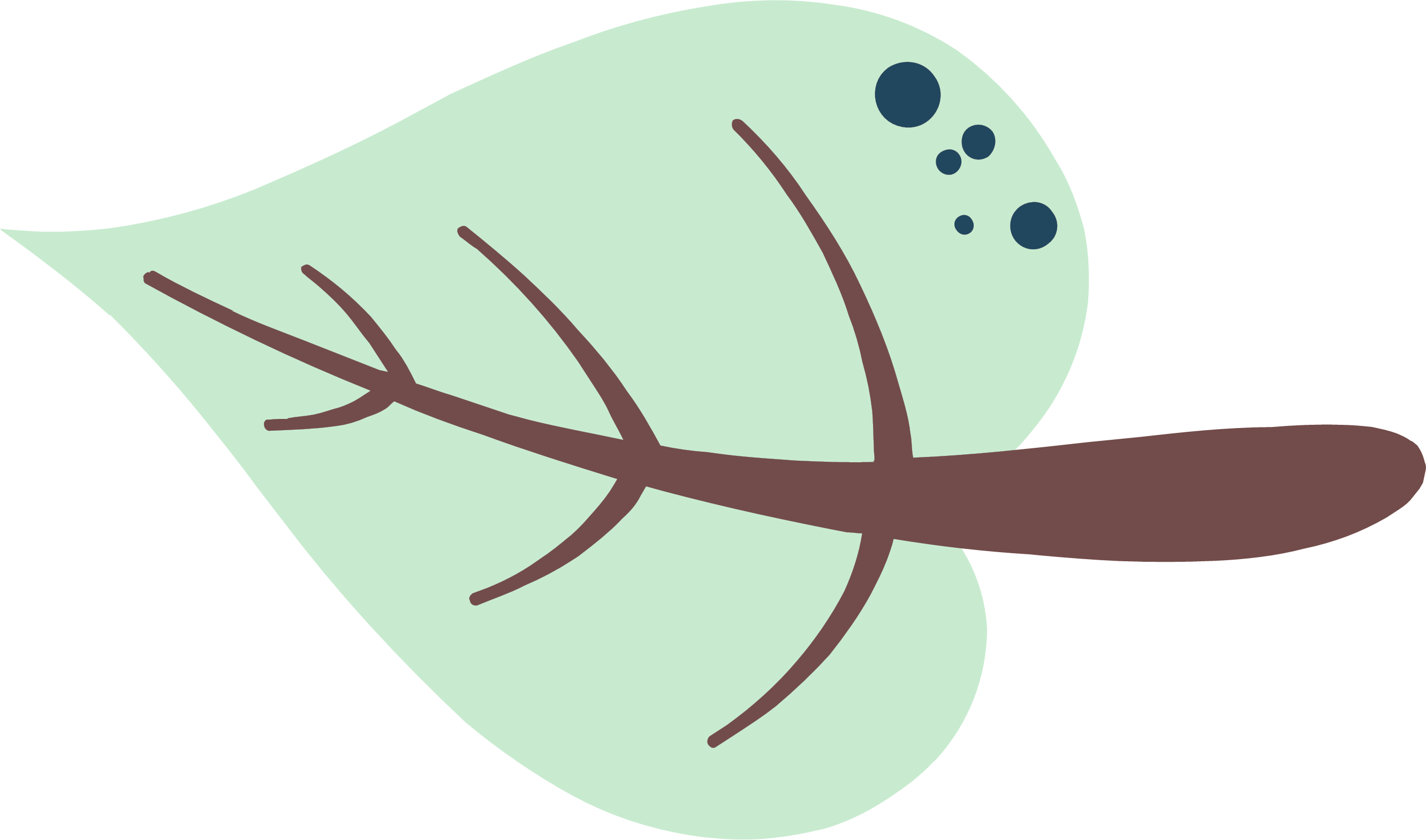 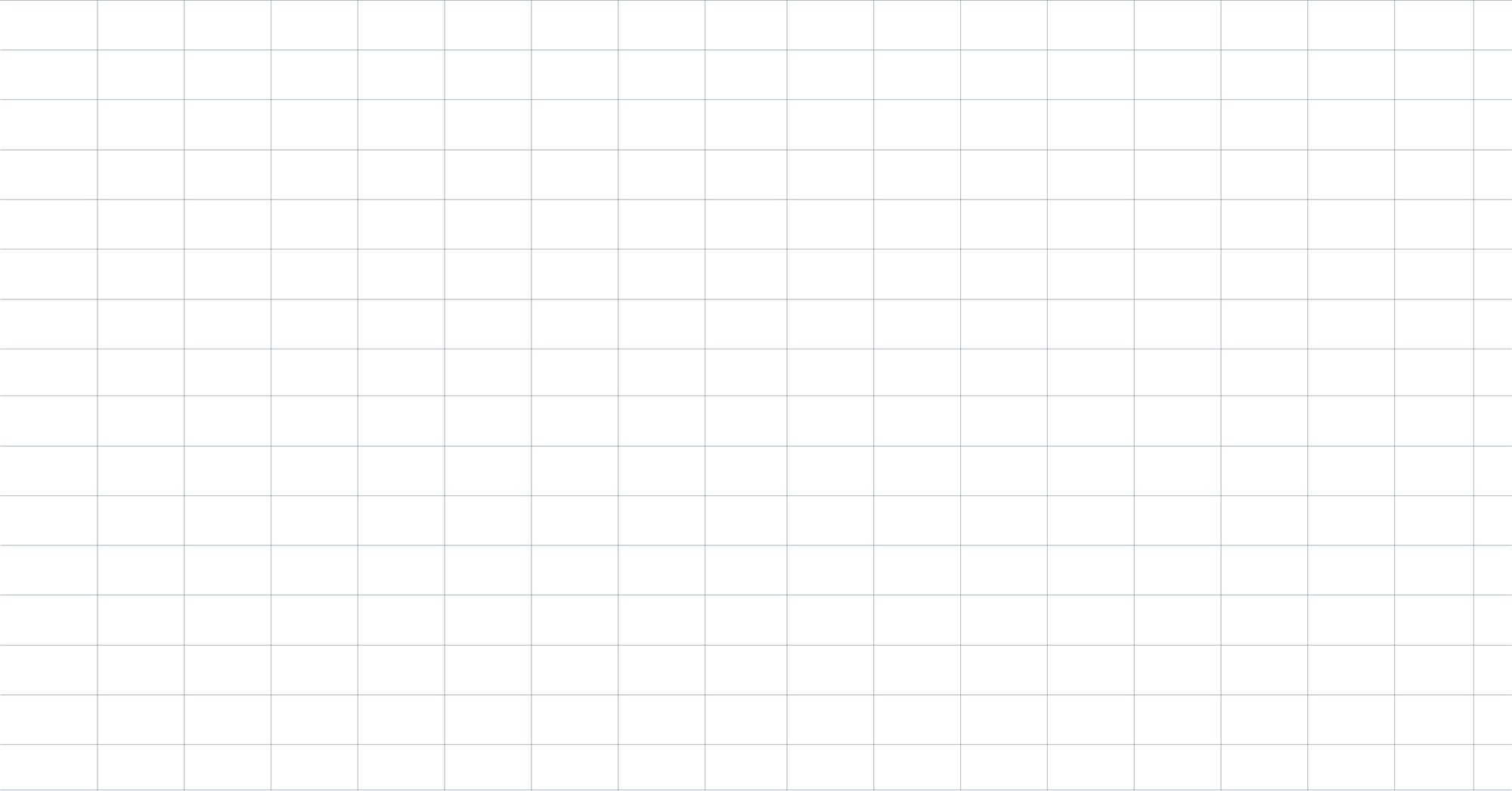 PHẦN 1
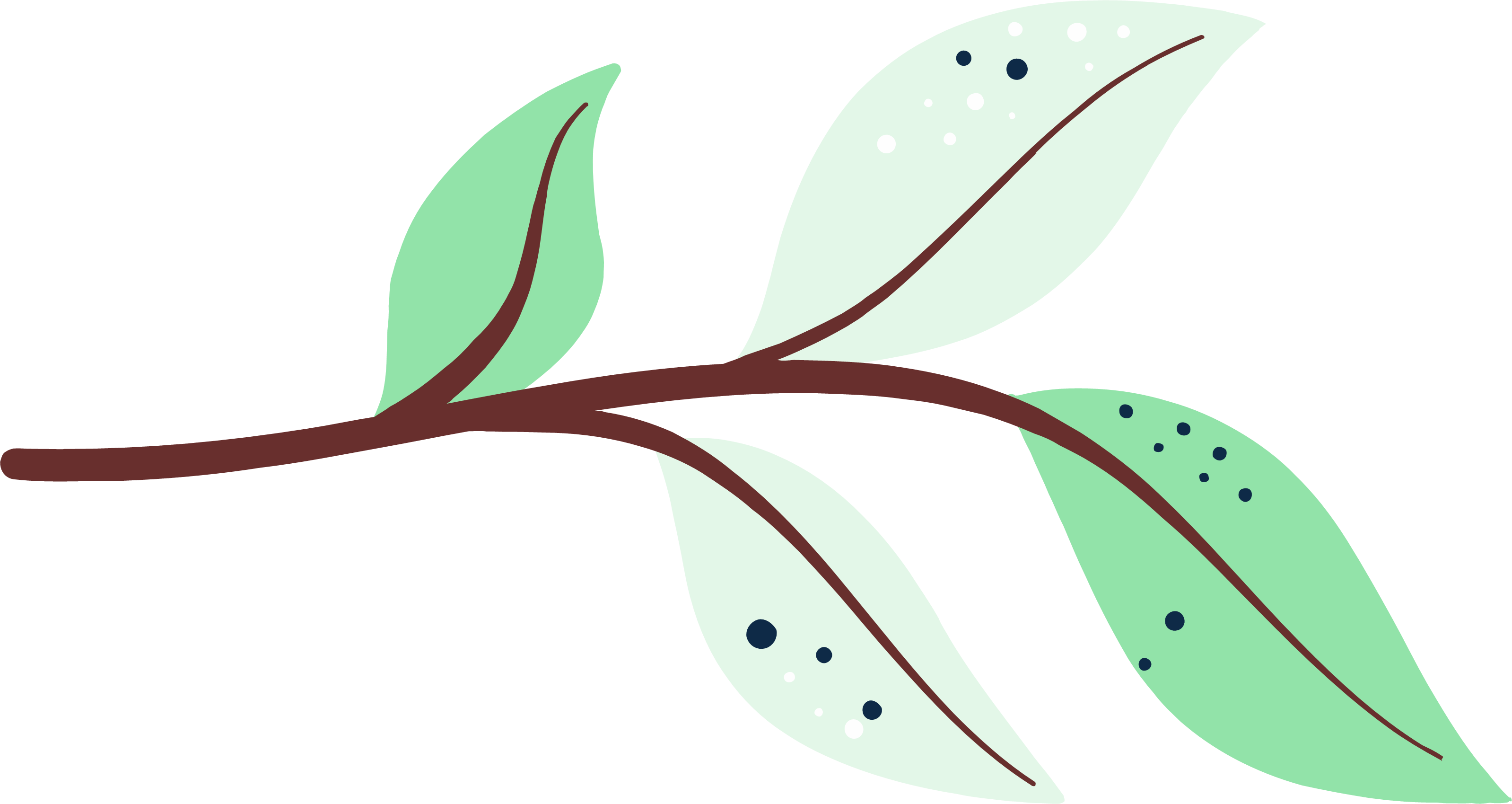 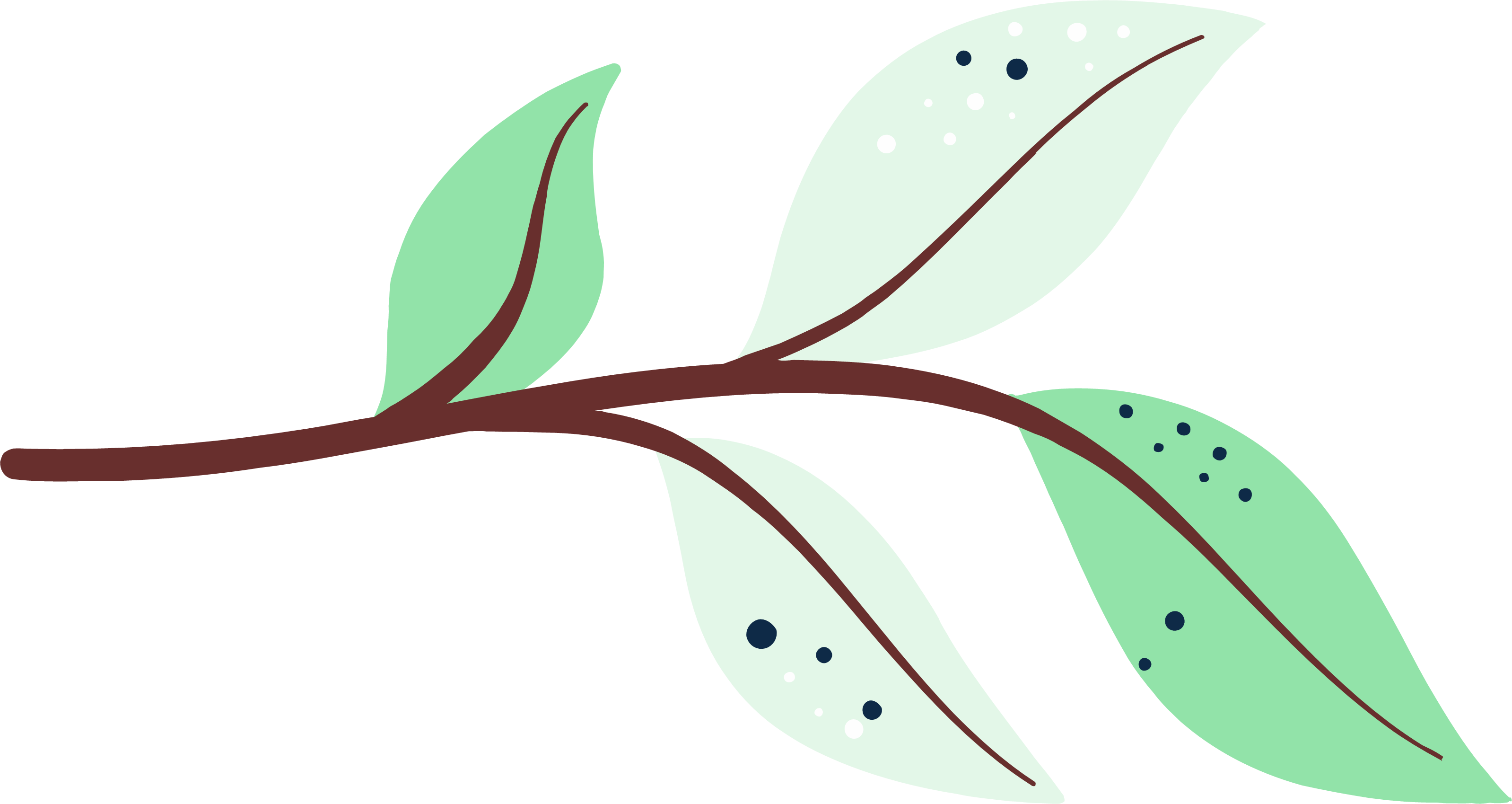 CẢM ỨNG VÀ VAI TRÒ
CỦA CẢM ỨNG Ở SINH VẬT
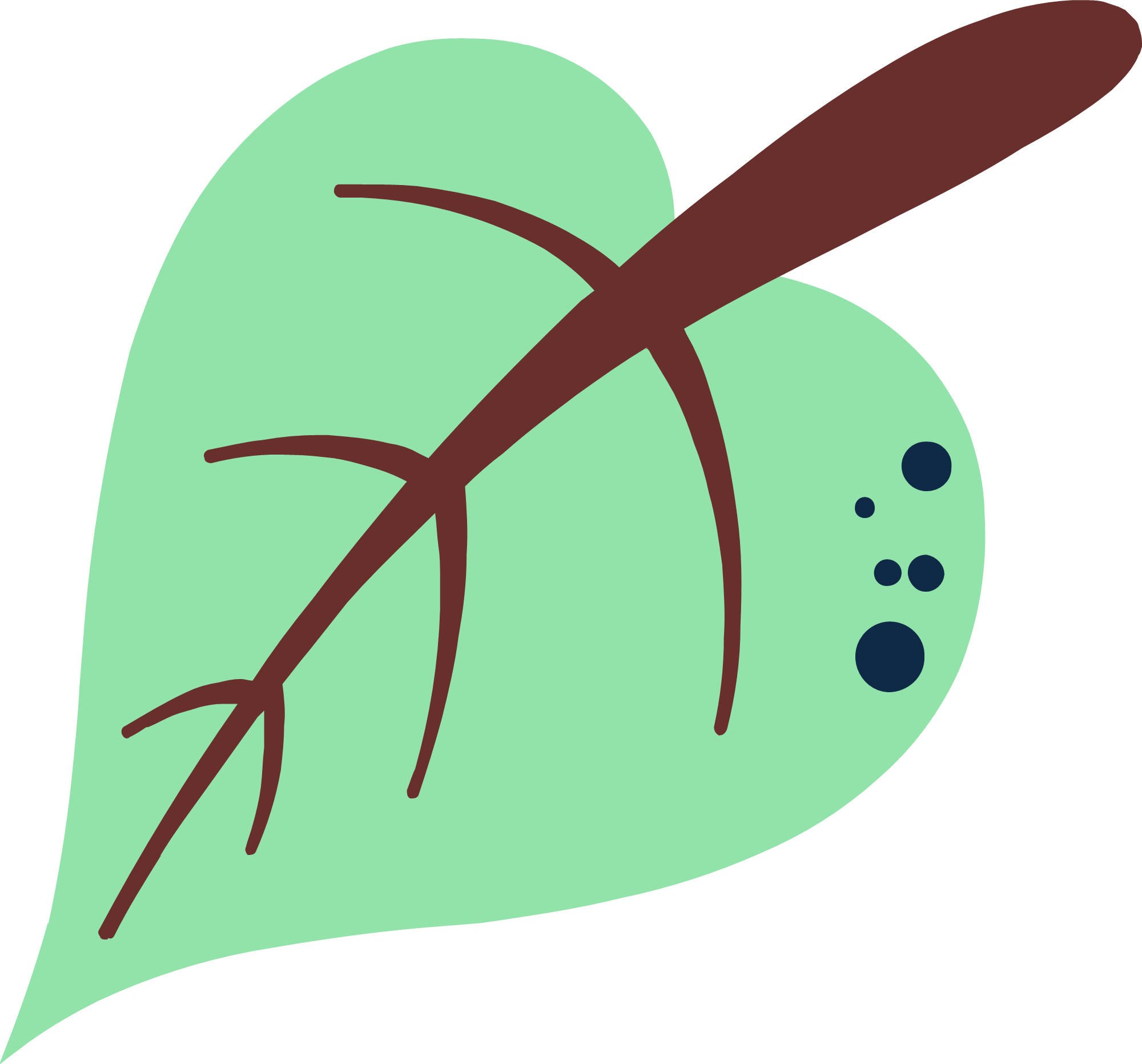 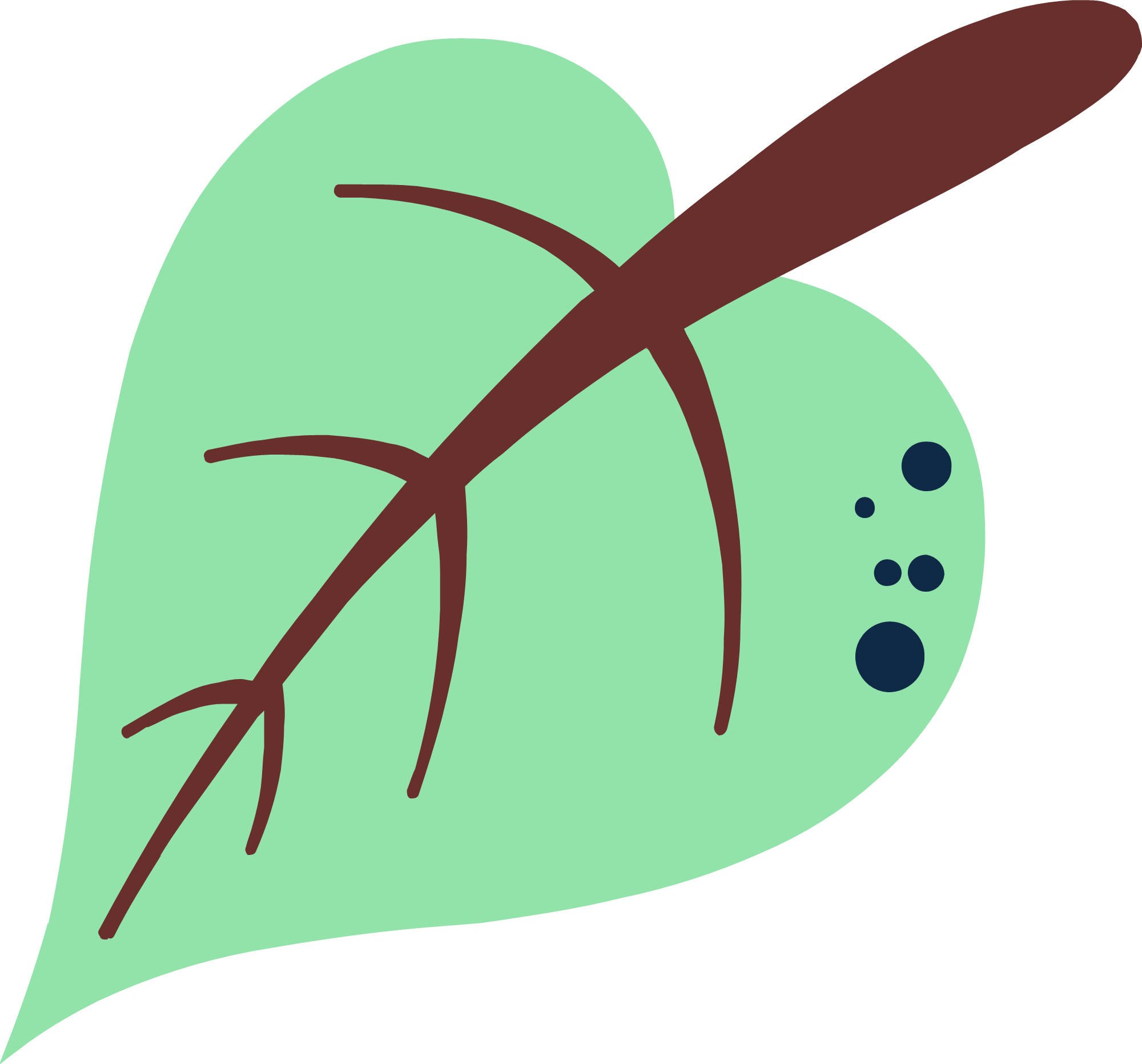 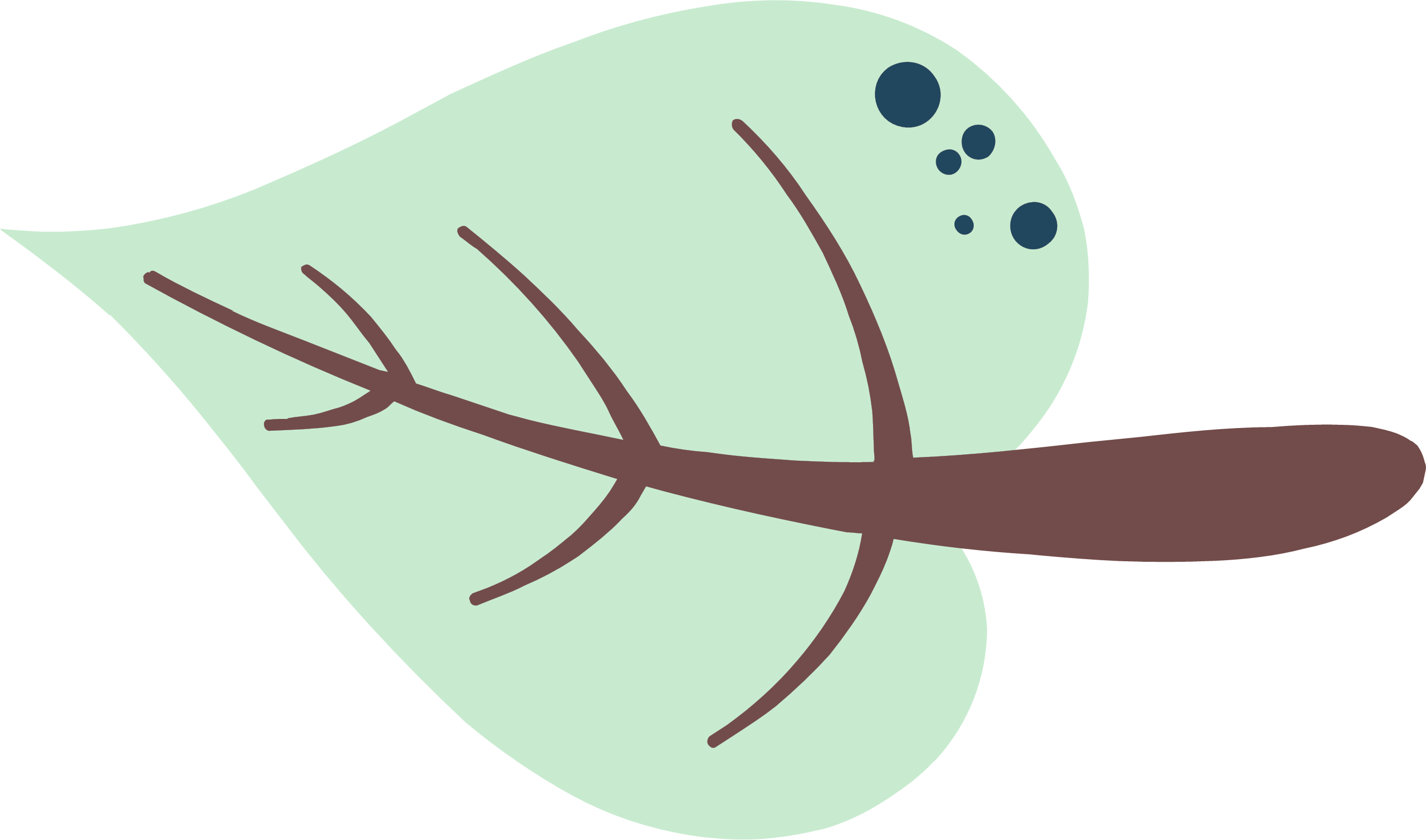 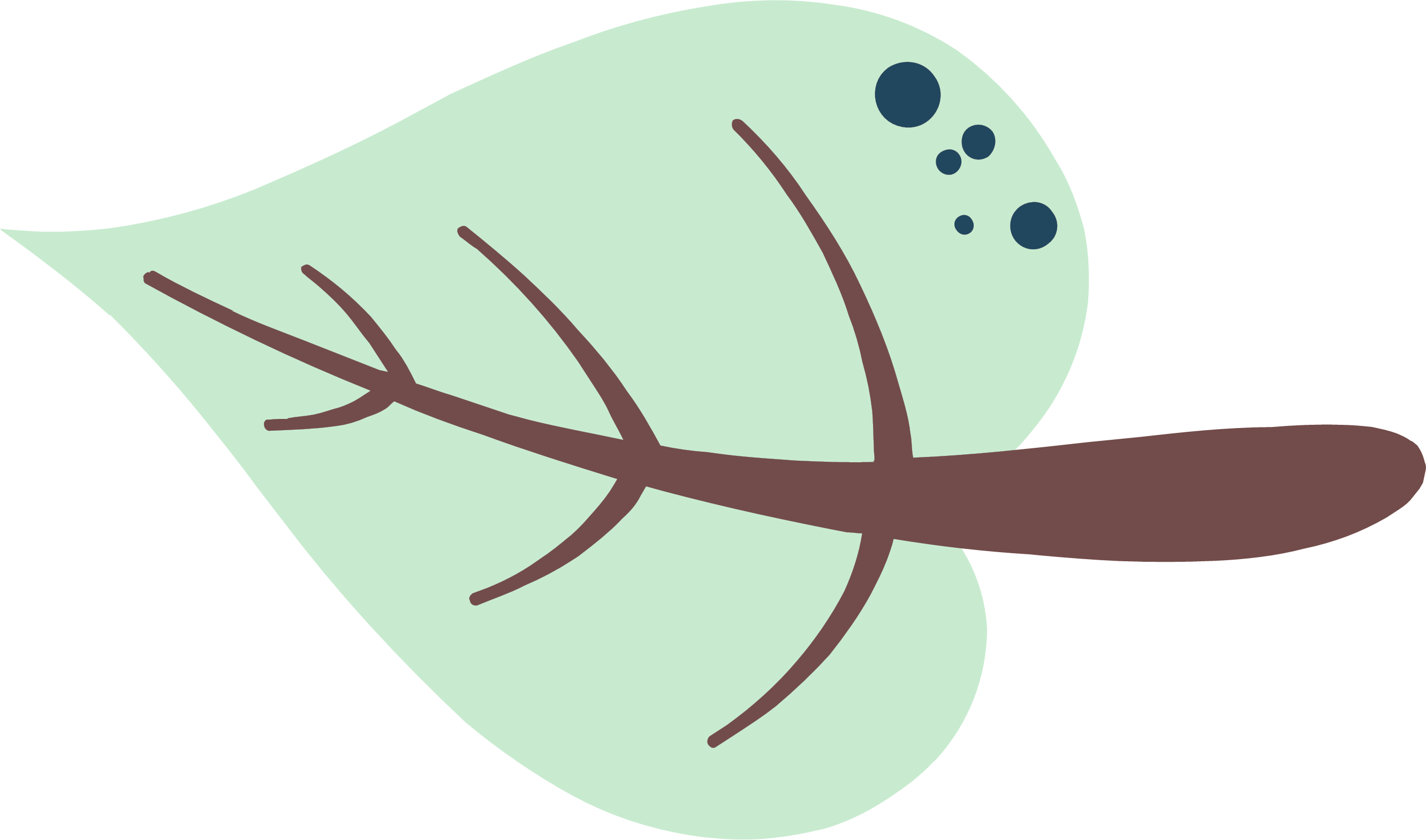 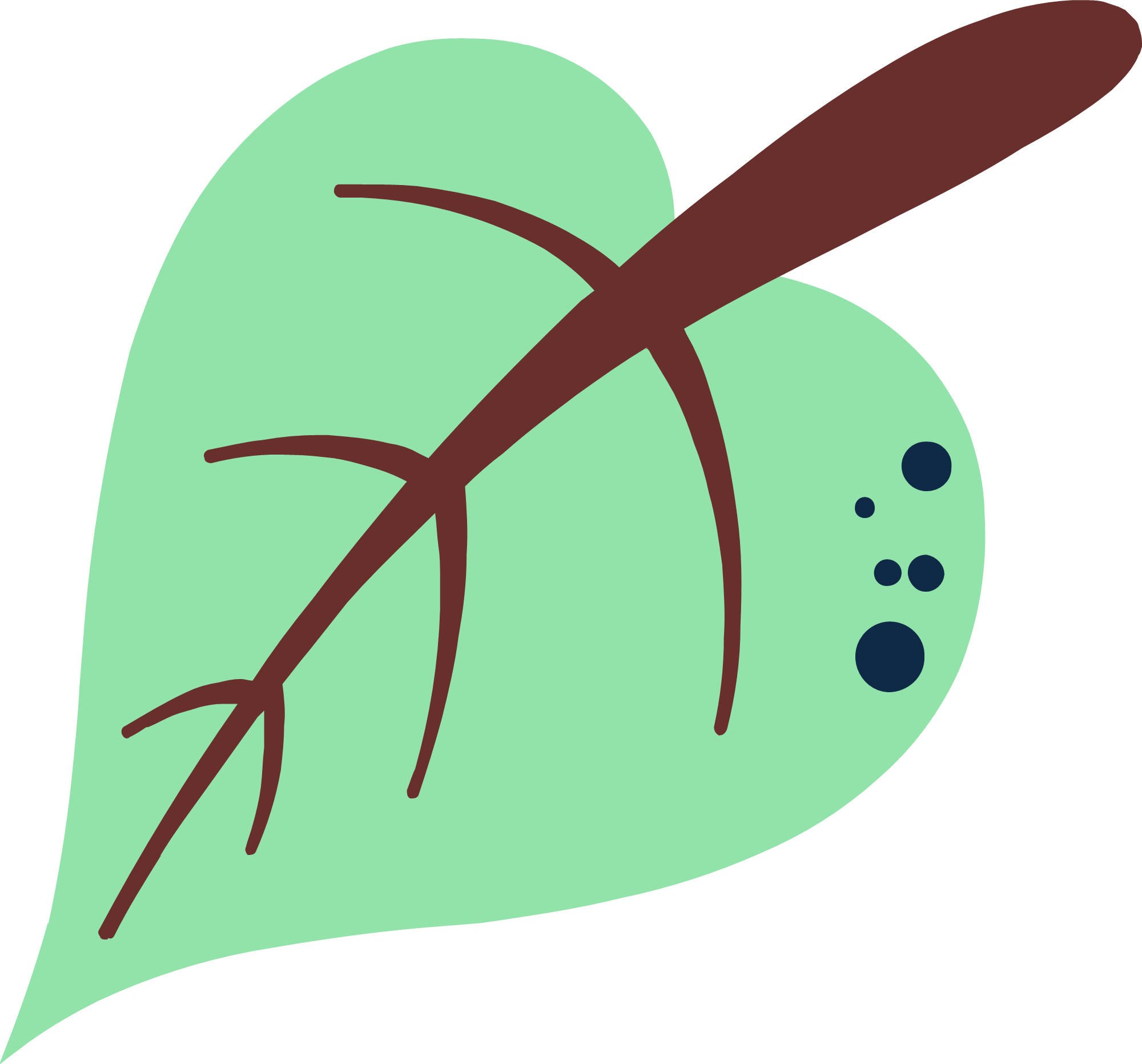 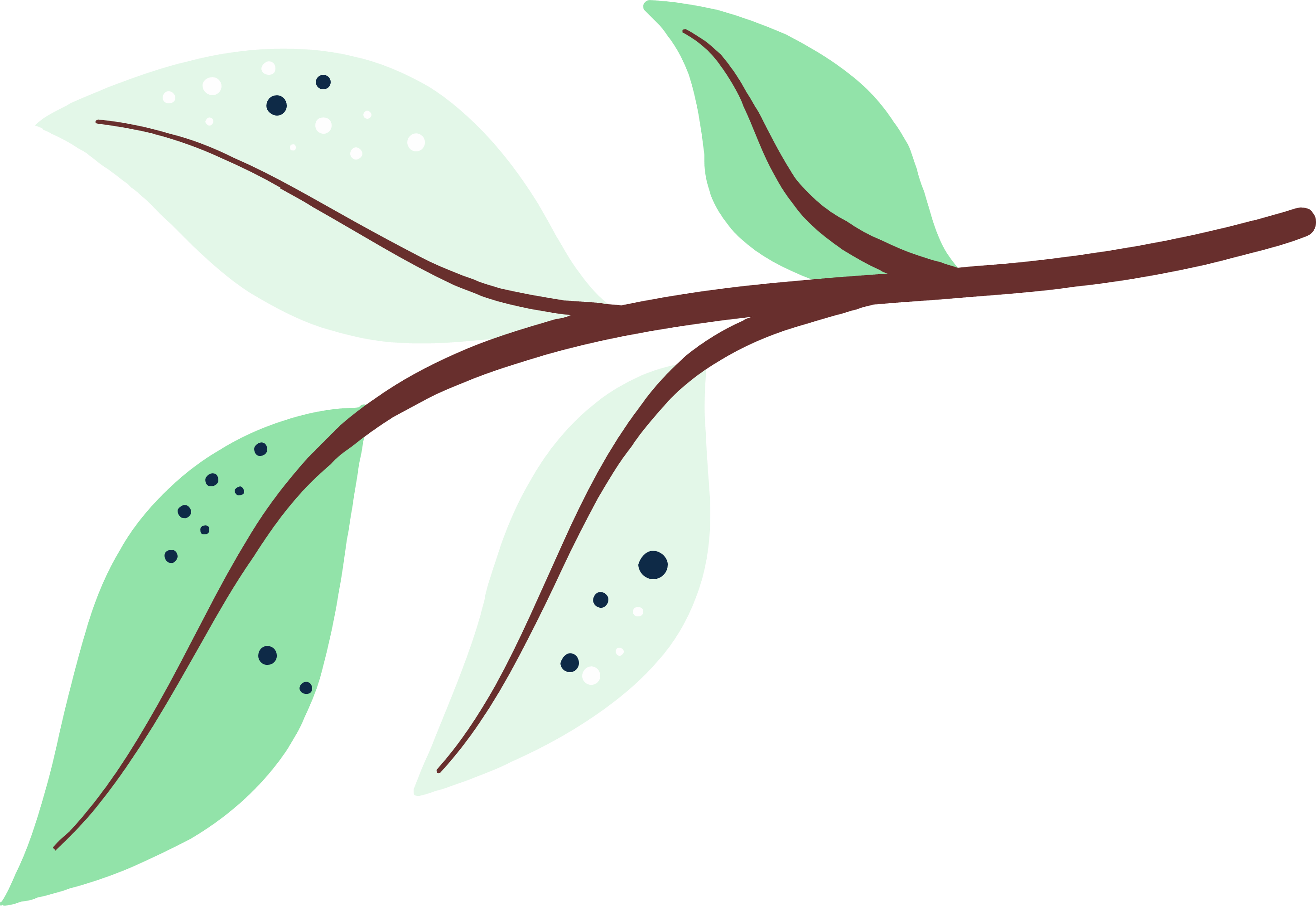 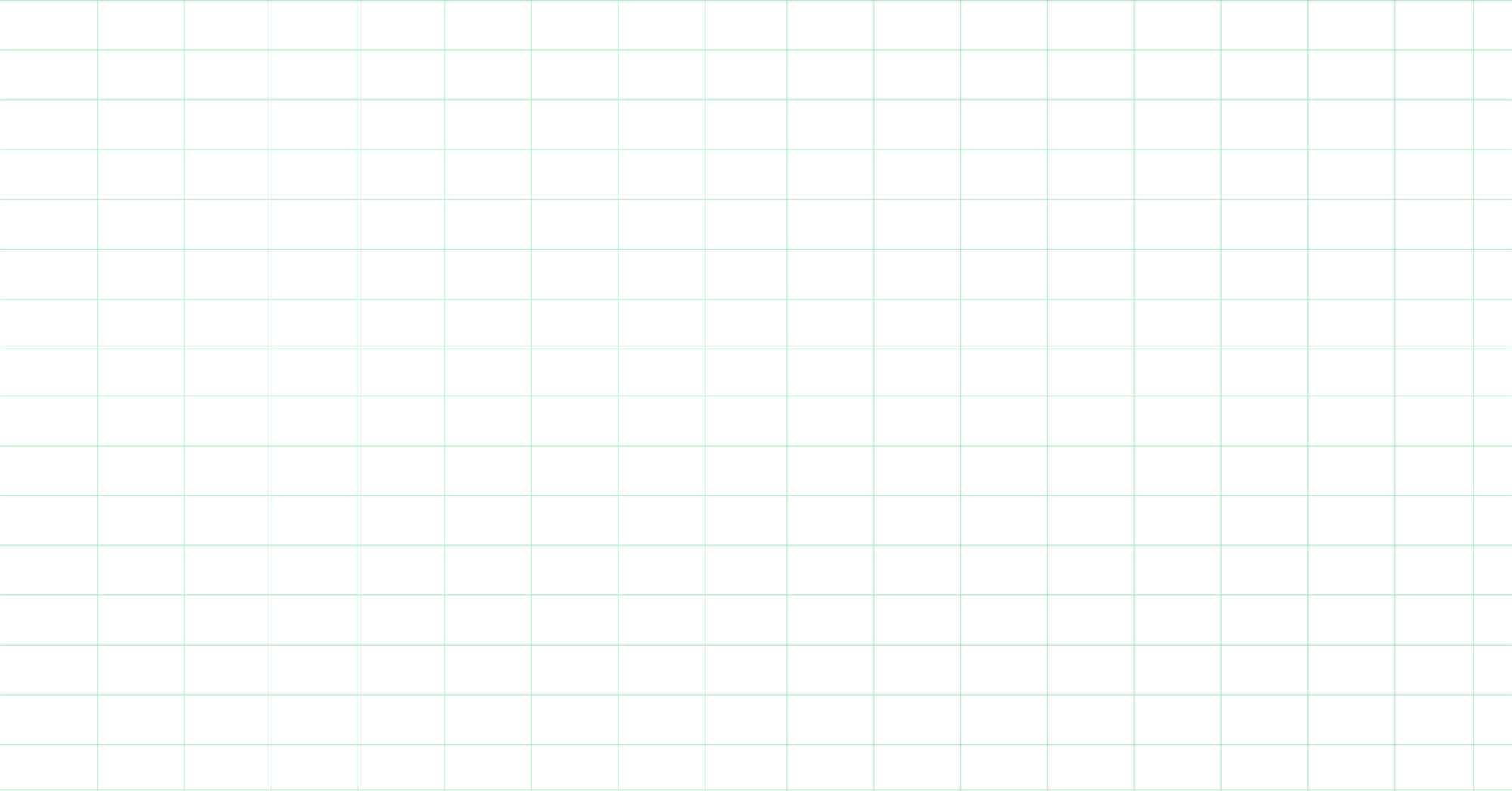 1. CẢM ỨNG Ở SINH VẬT LÀ GÌ?
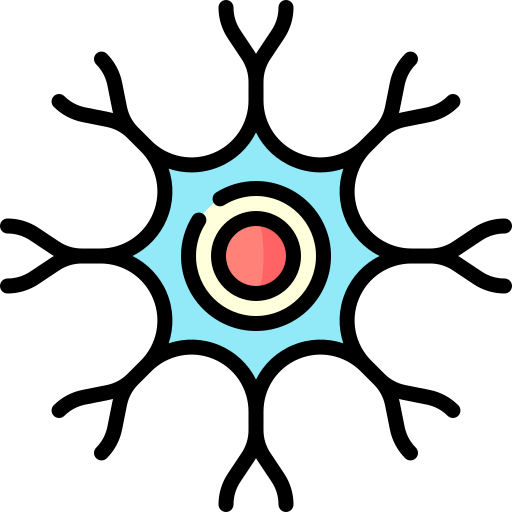 Cảm ứng là phản ứng của sinh vật đối với các kích thích đến từ môi trường.
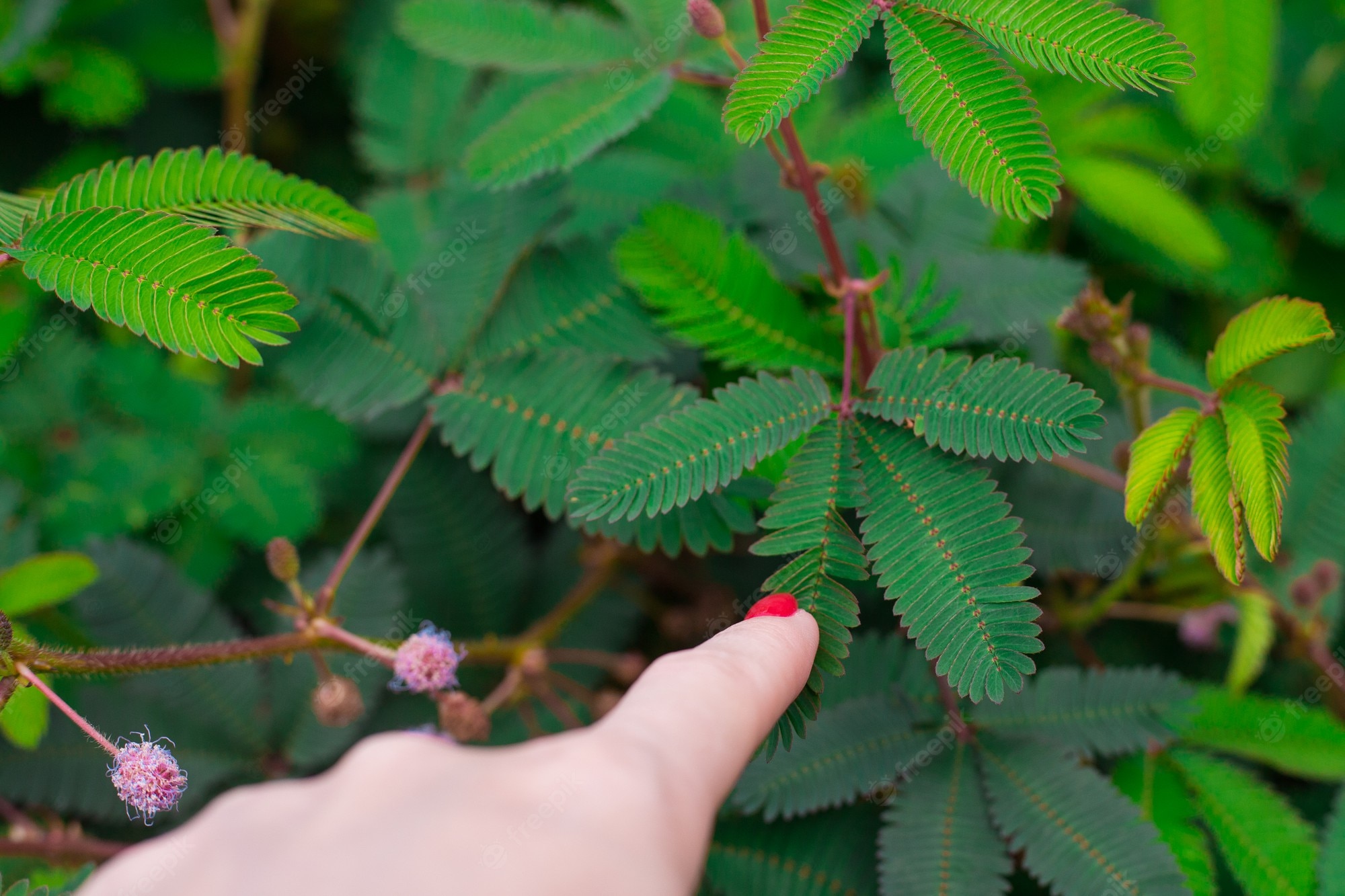 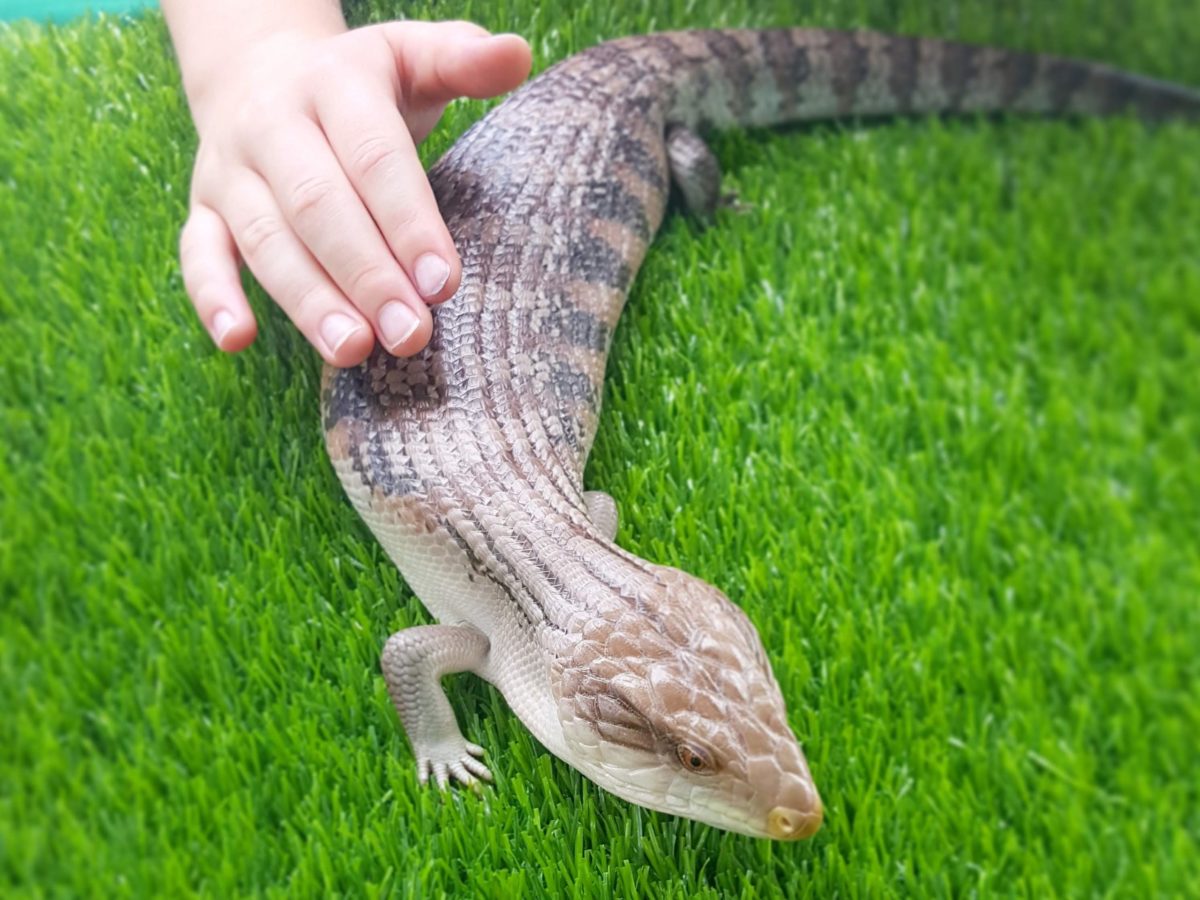 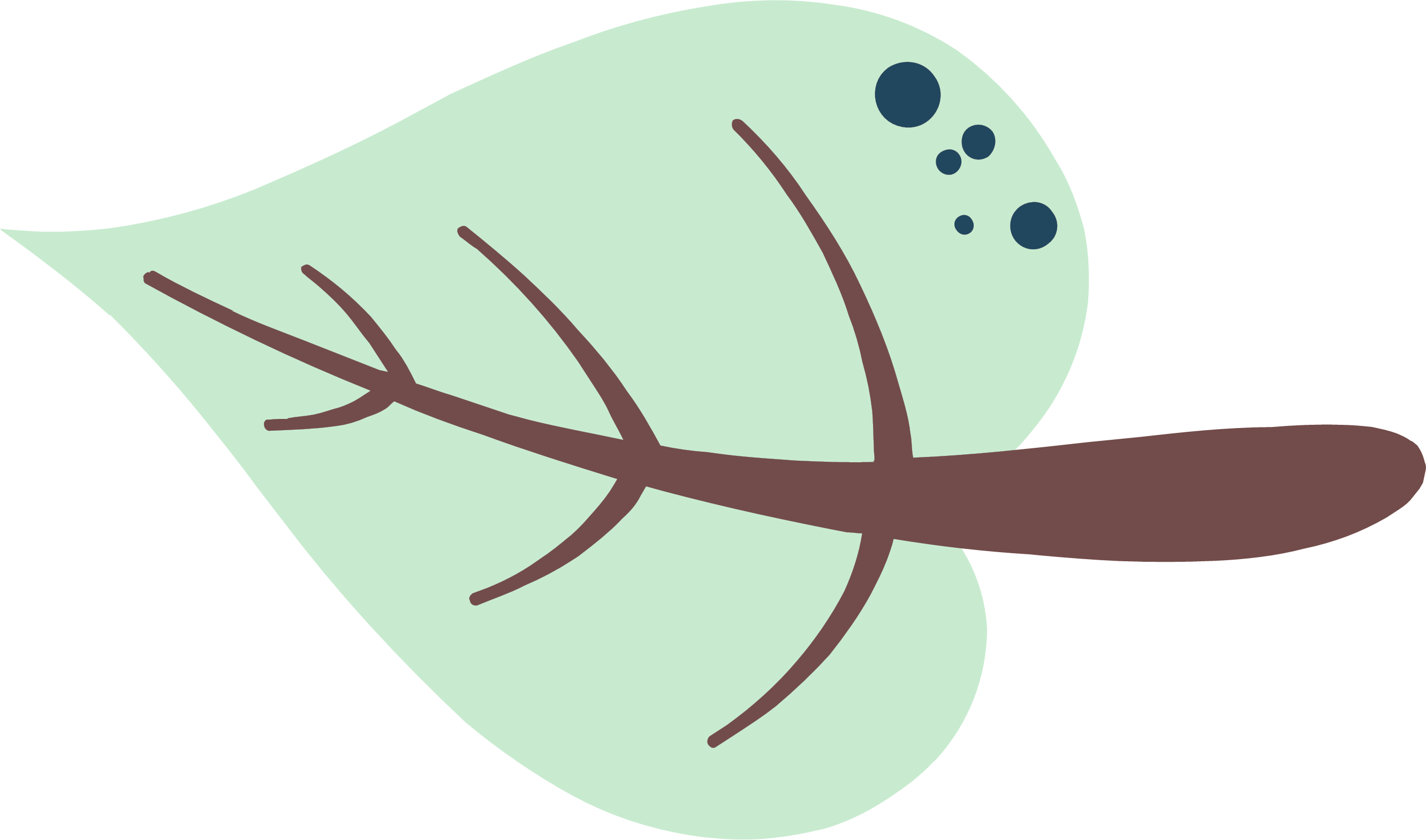 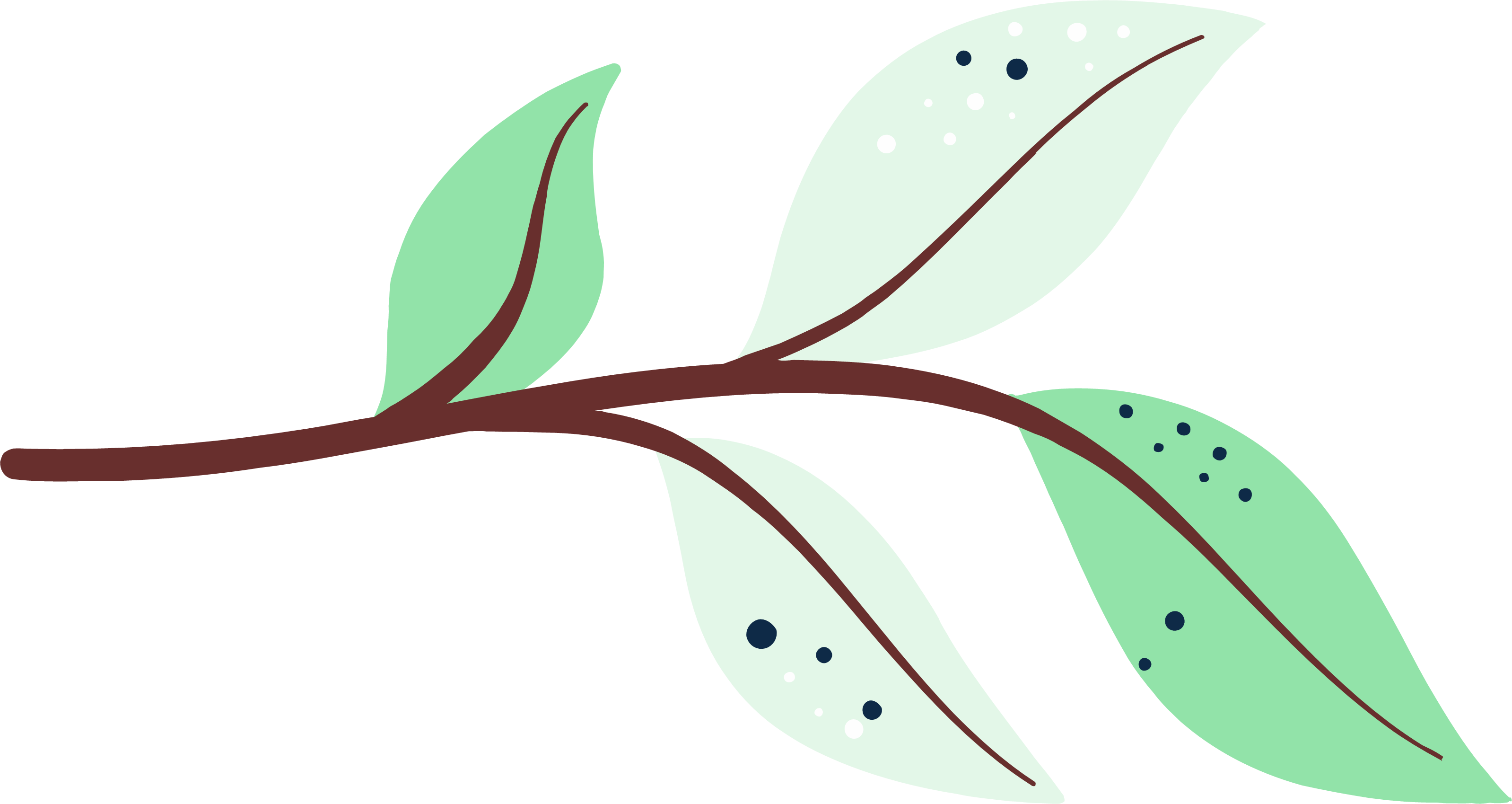 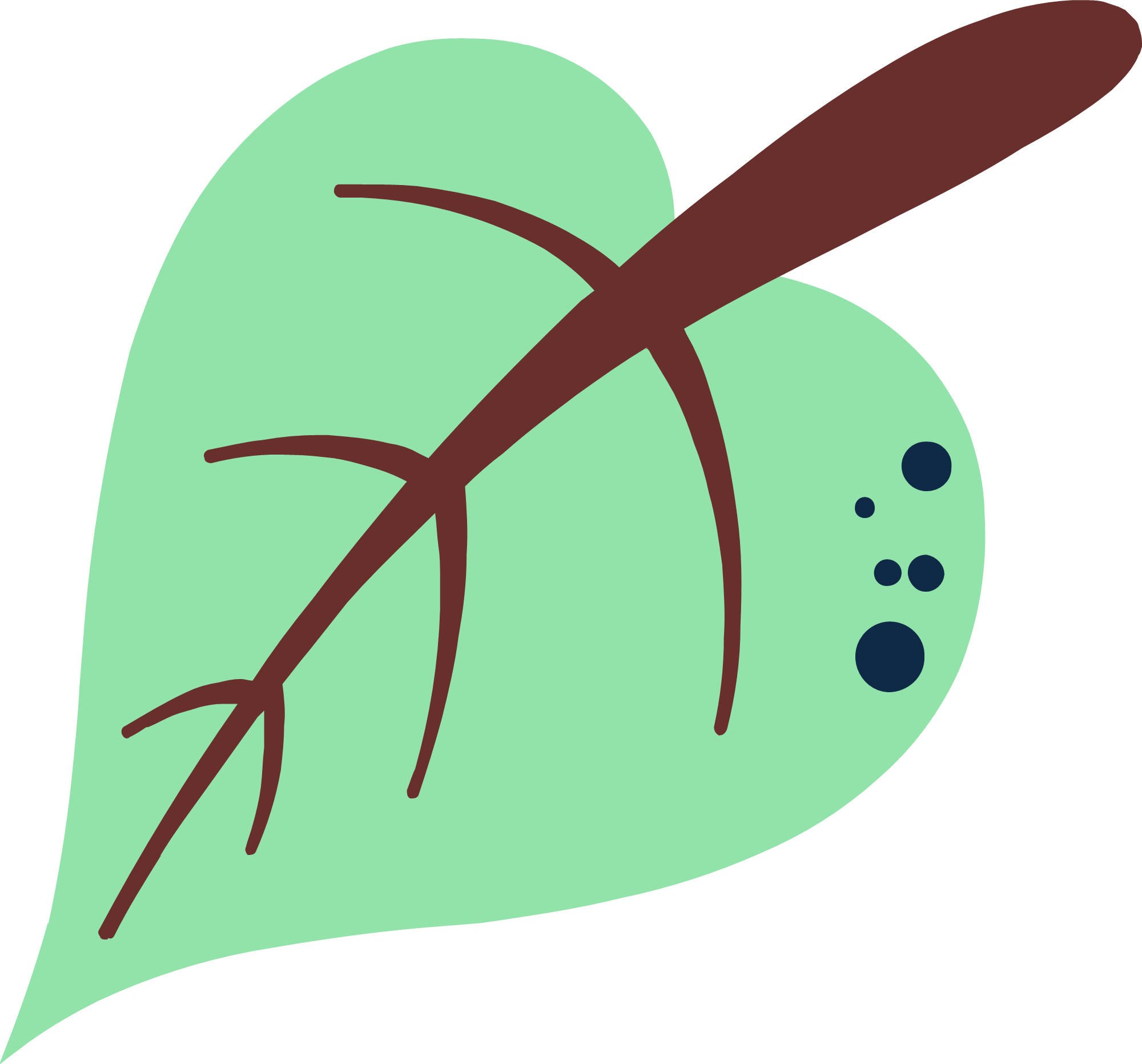 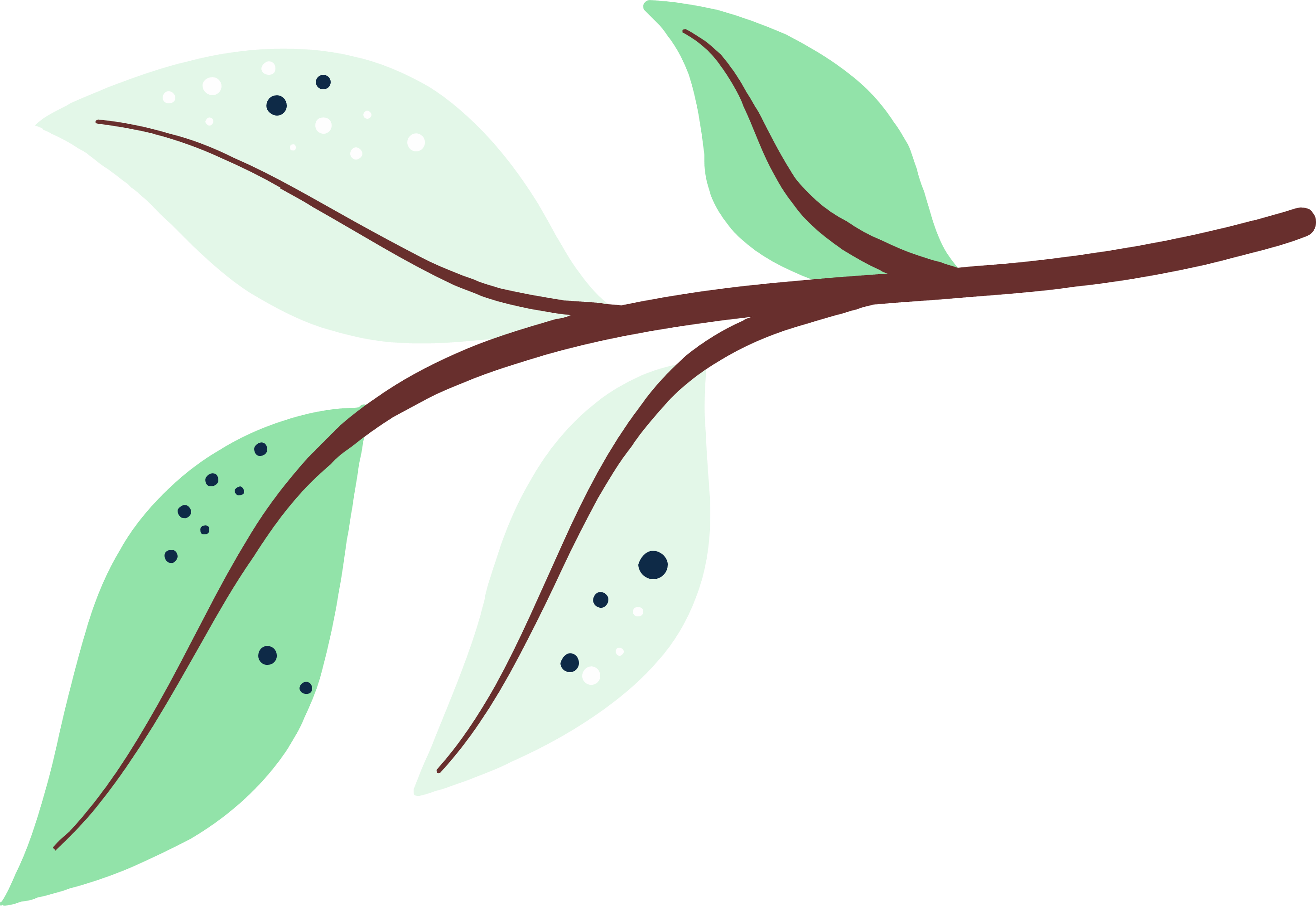 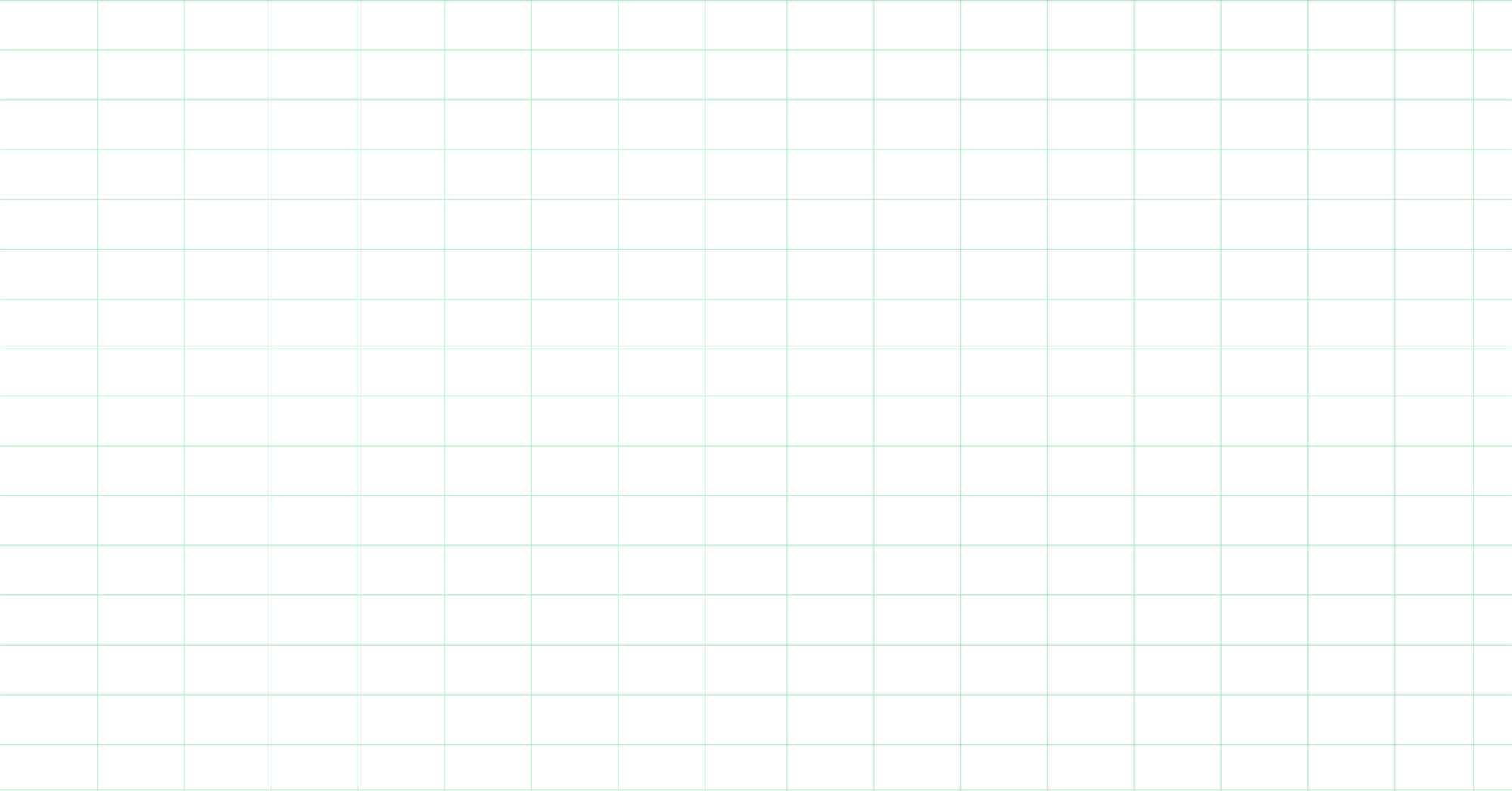 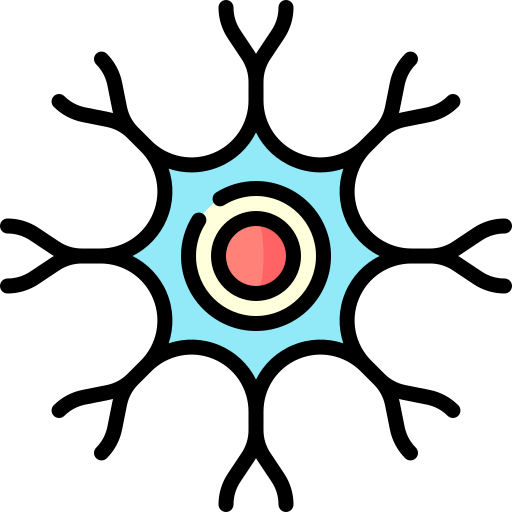 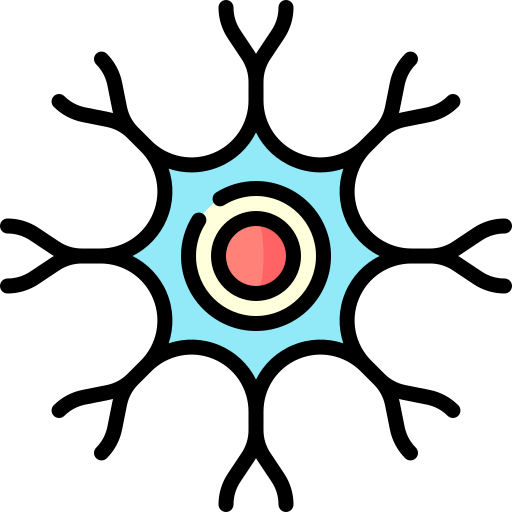 Hình 33.1 - Một số hiện tượng cảm ứng ở sinh vật
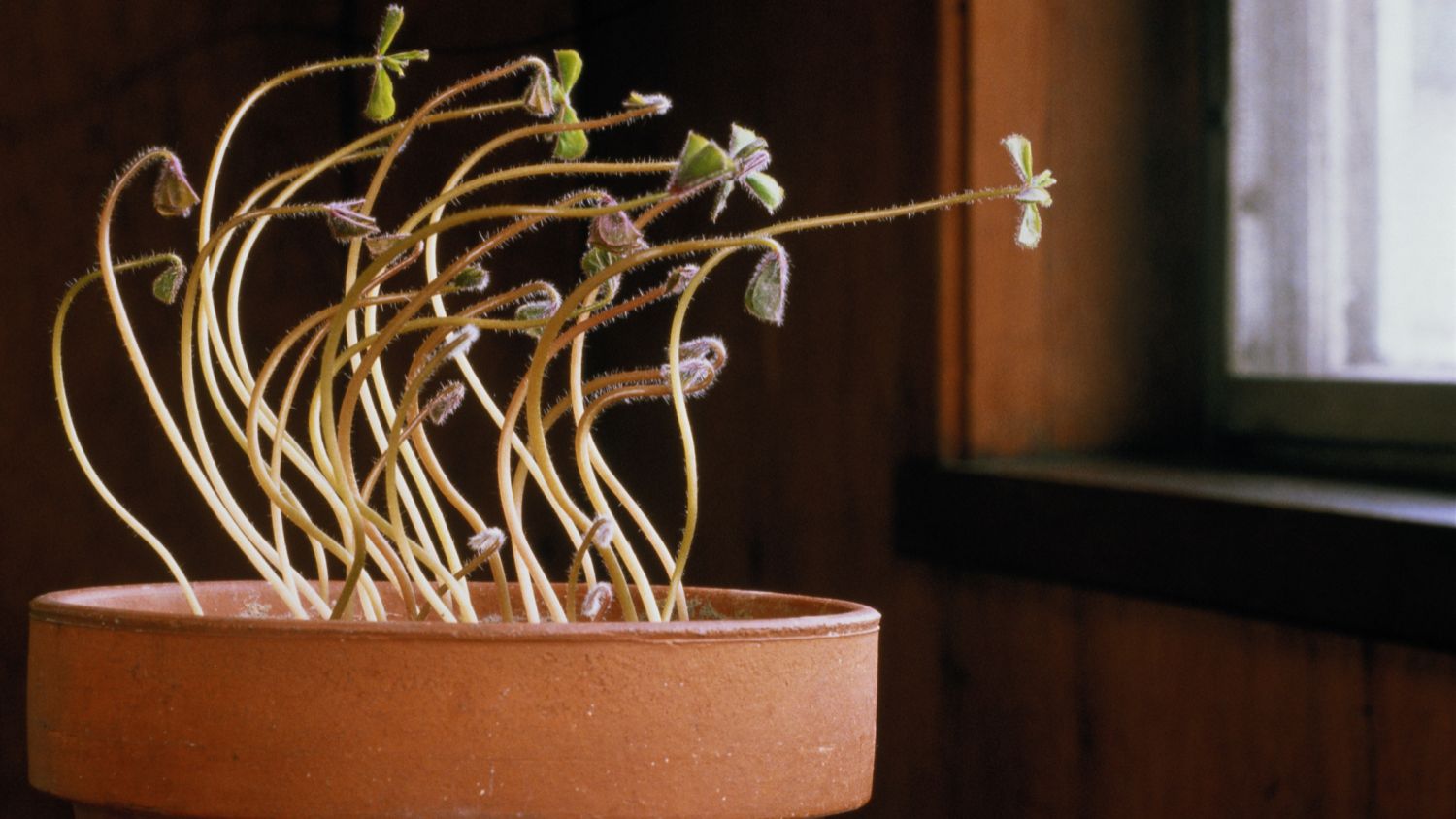 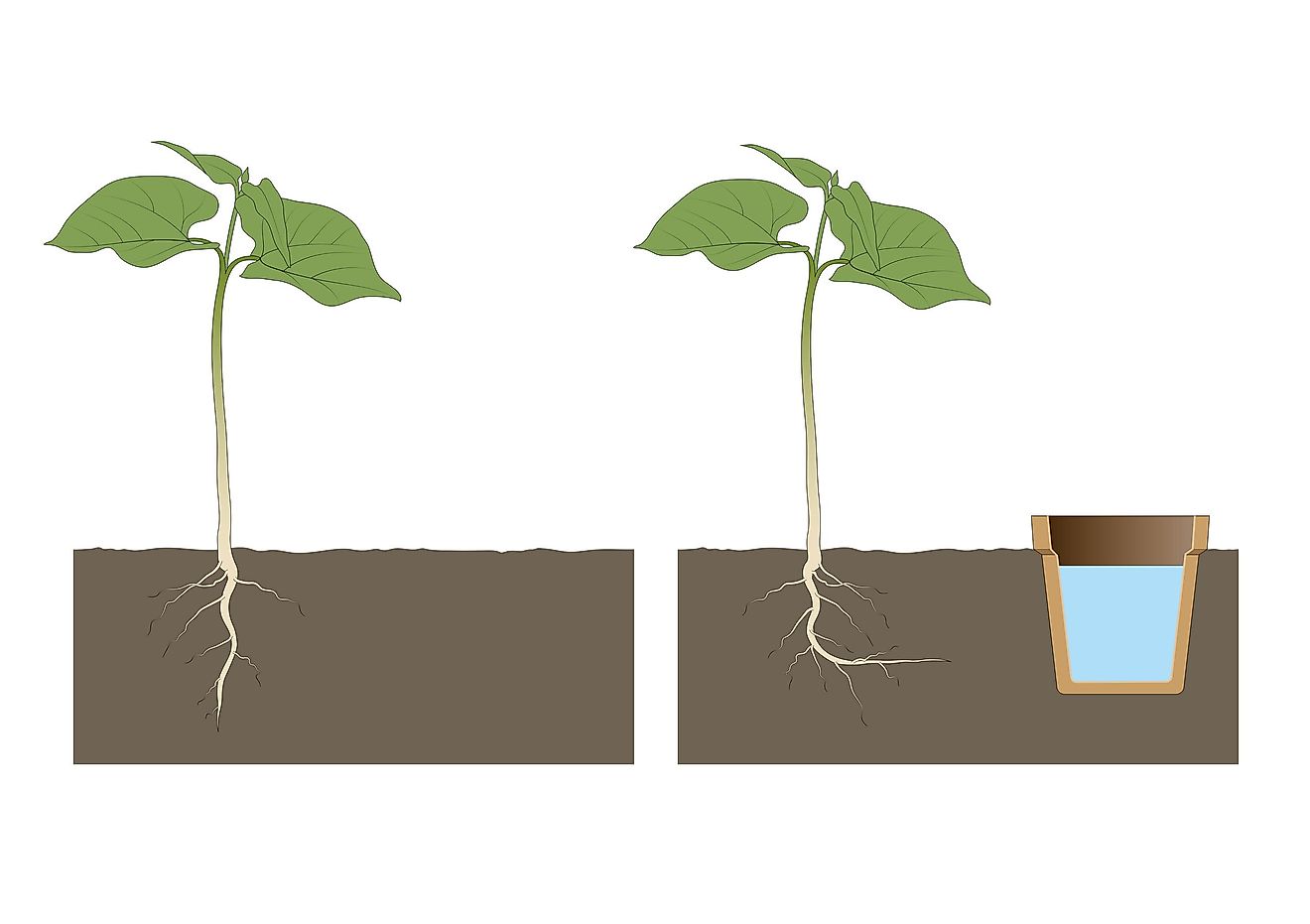 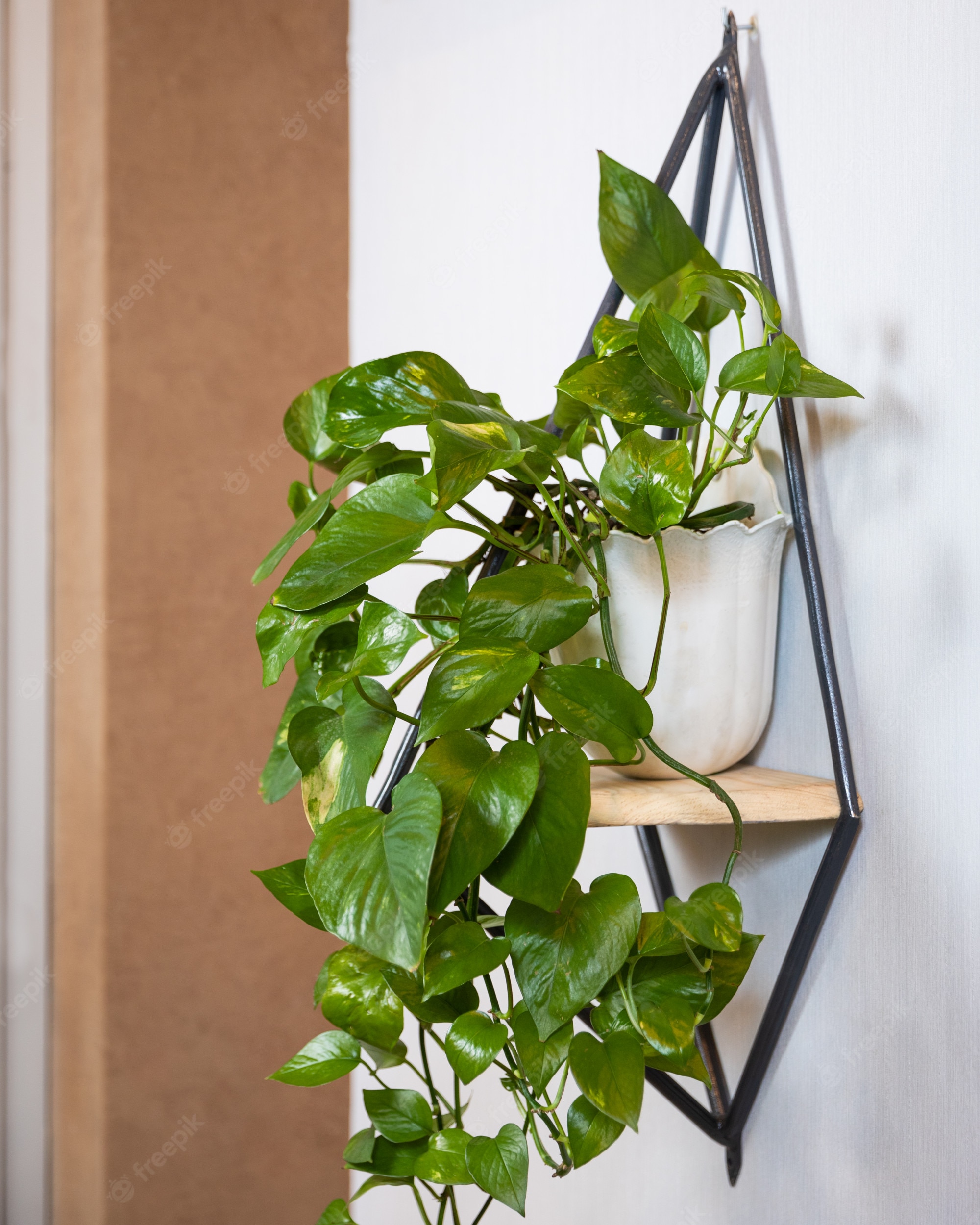 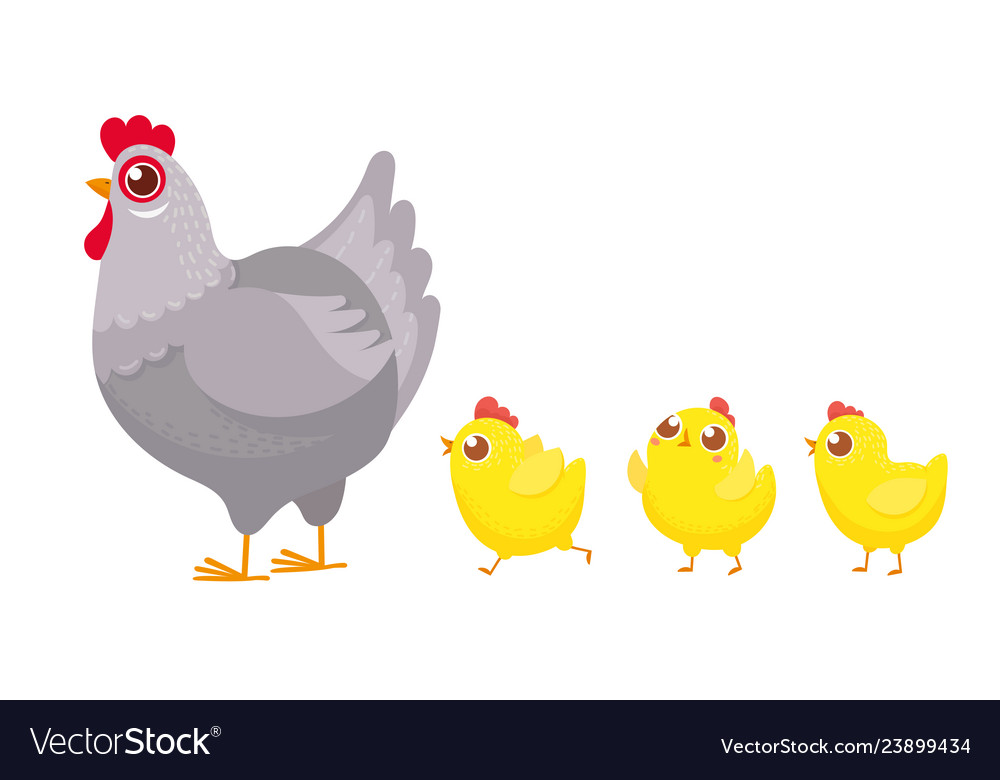 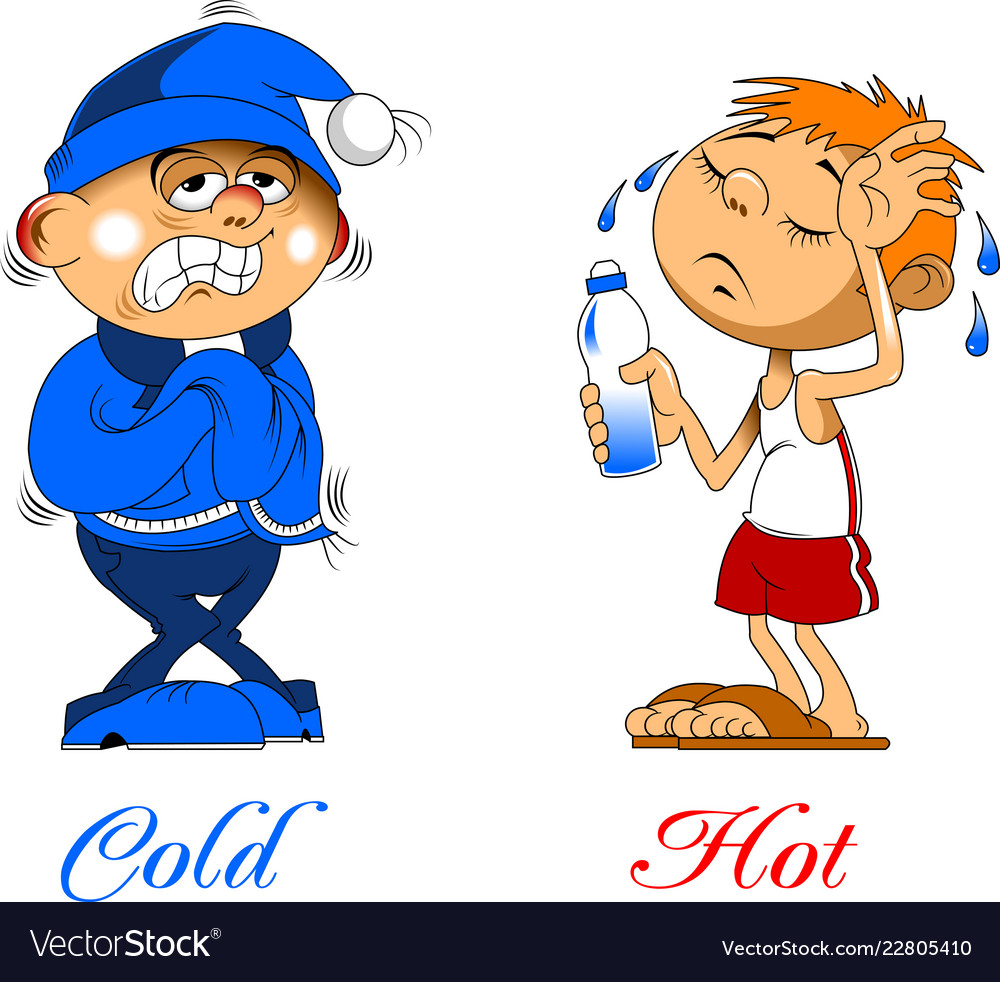 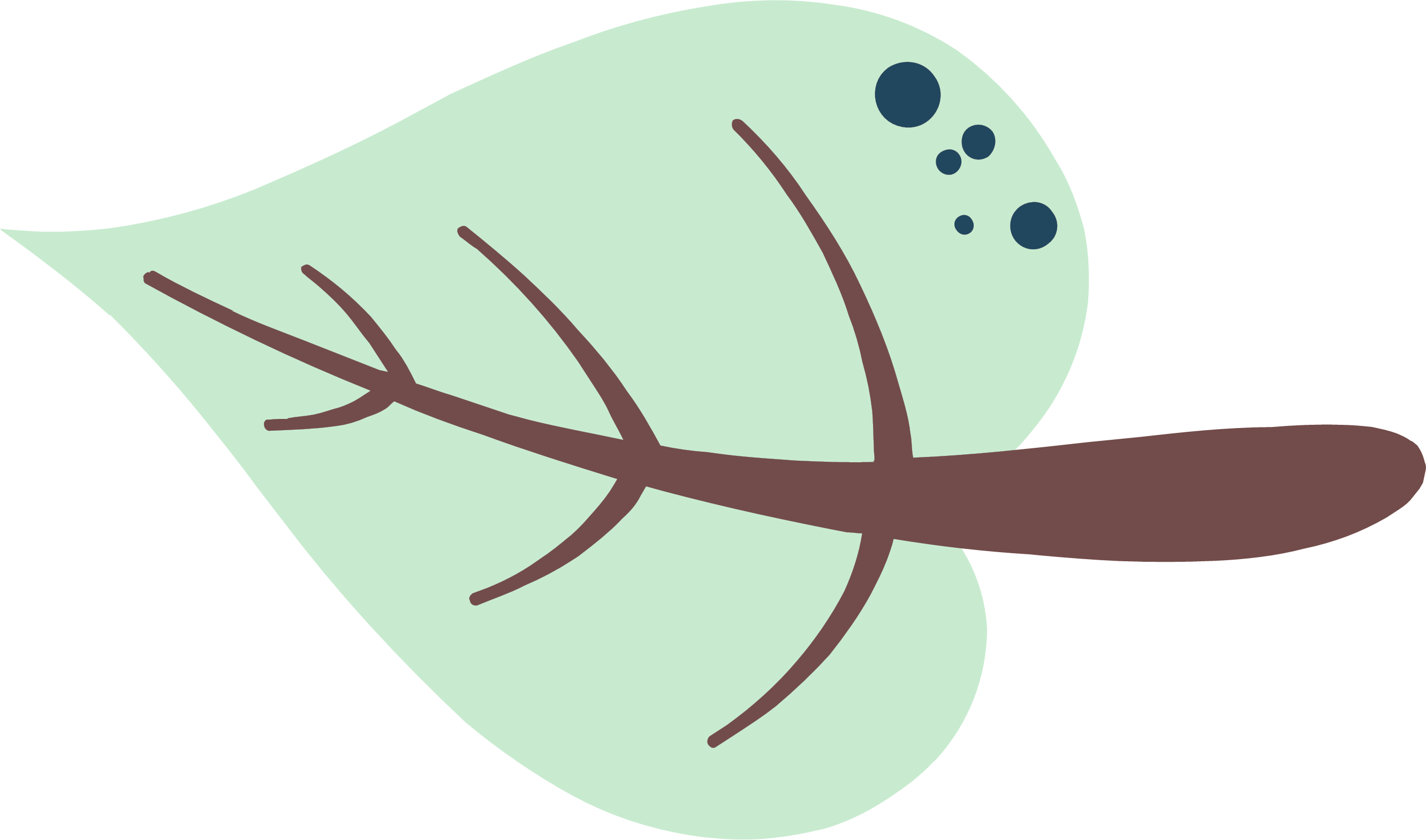 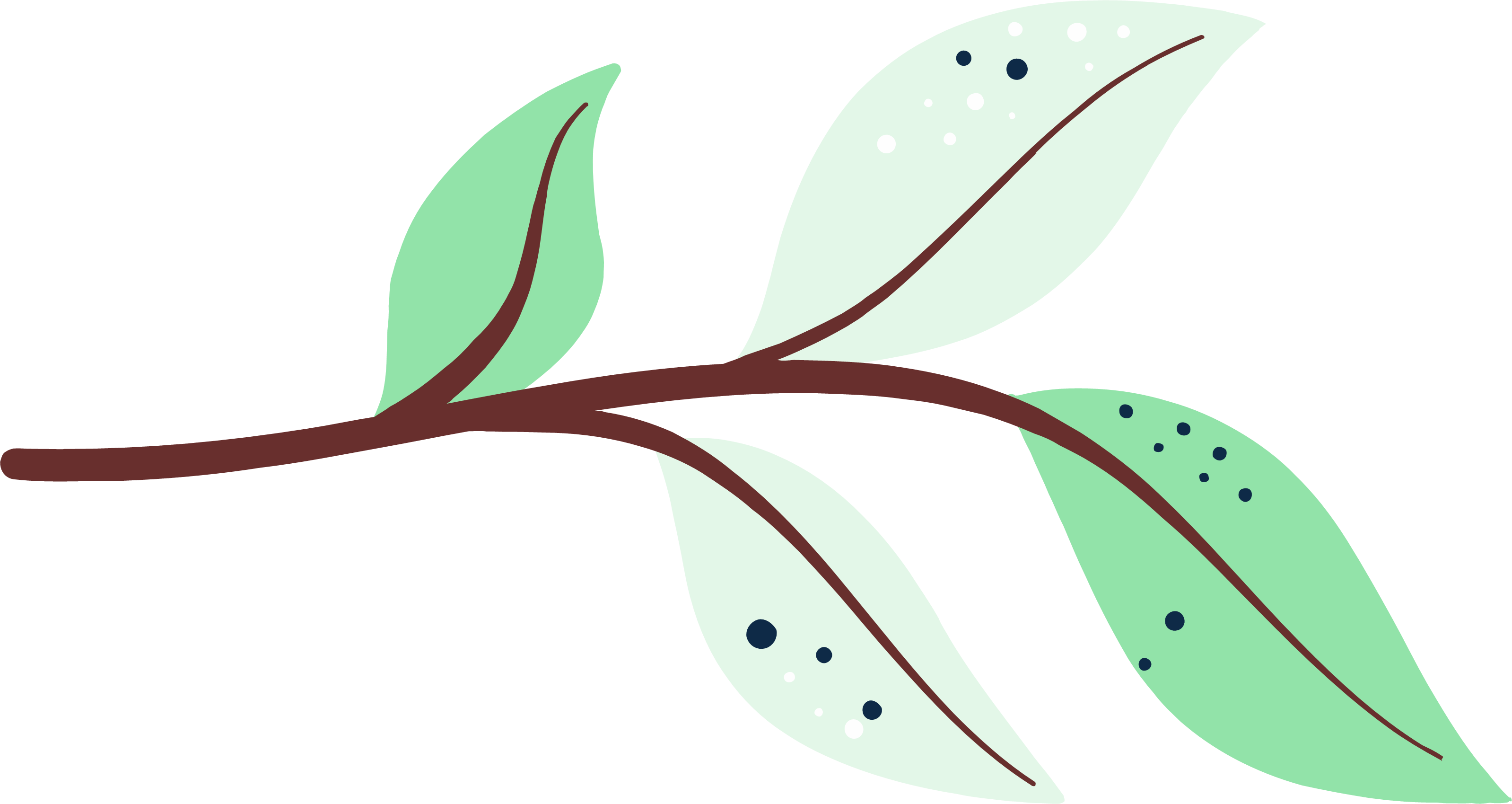 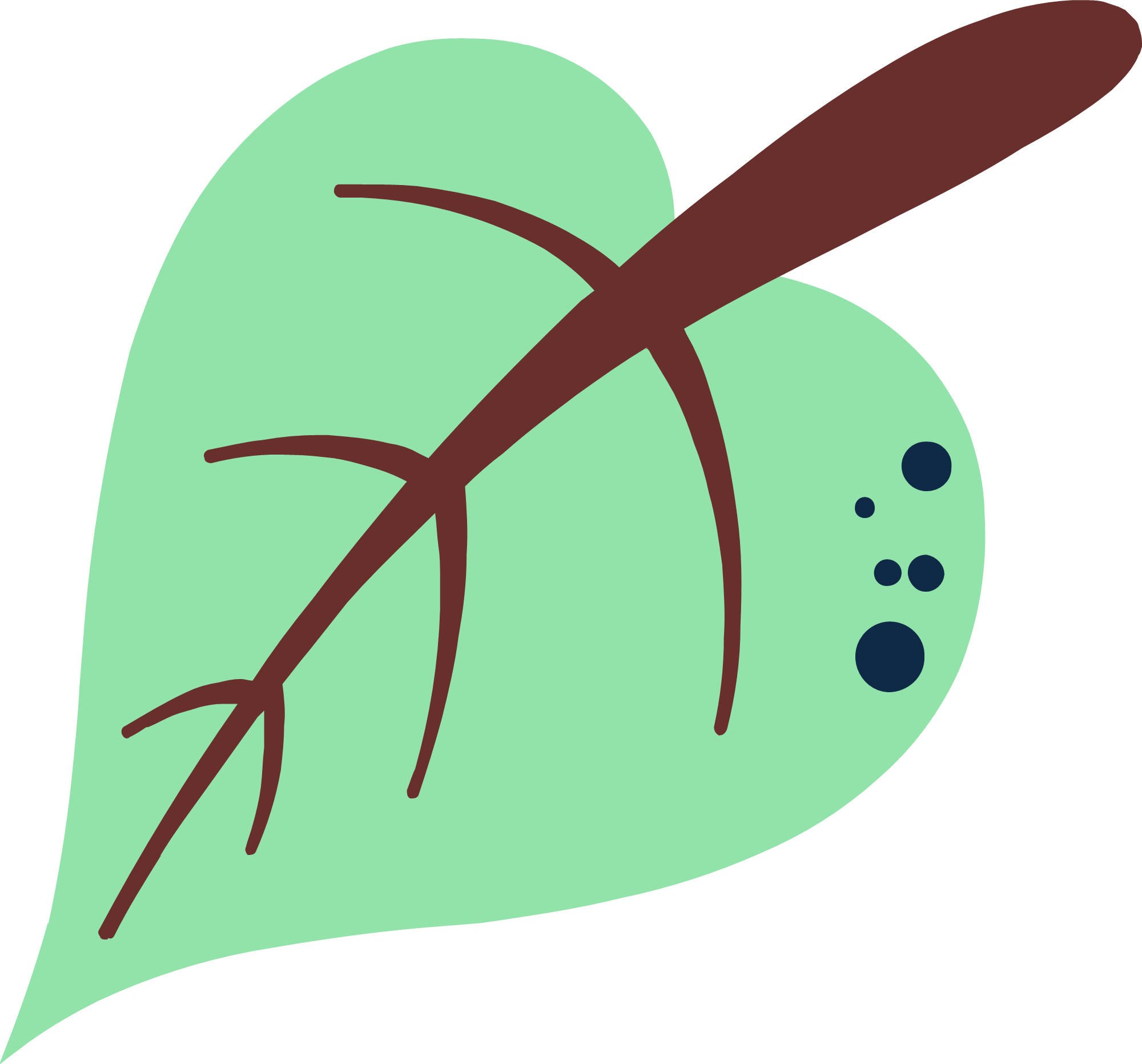 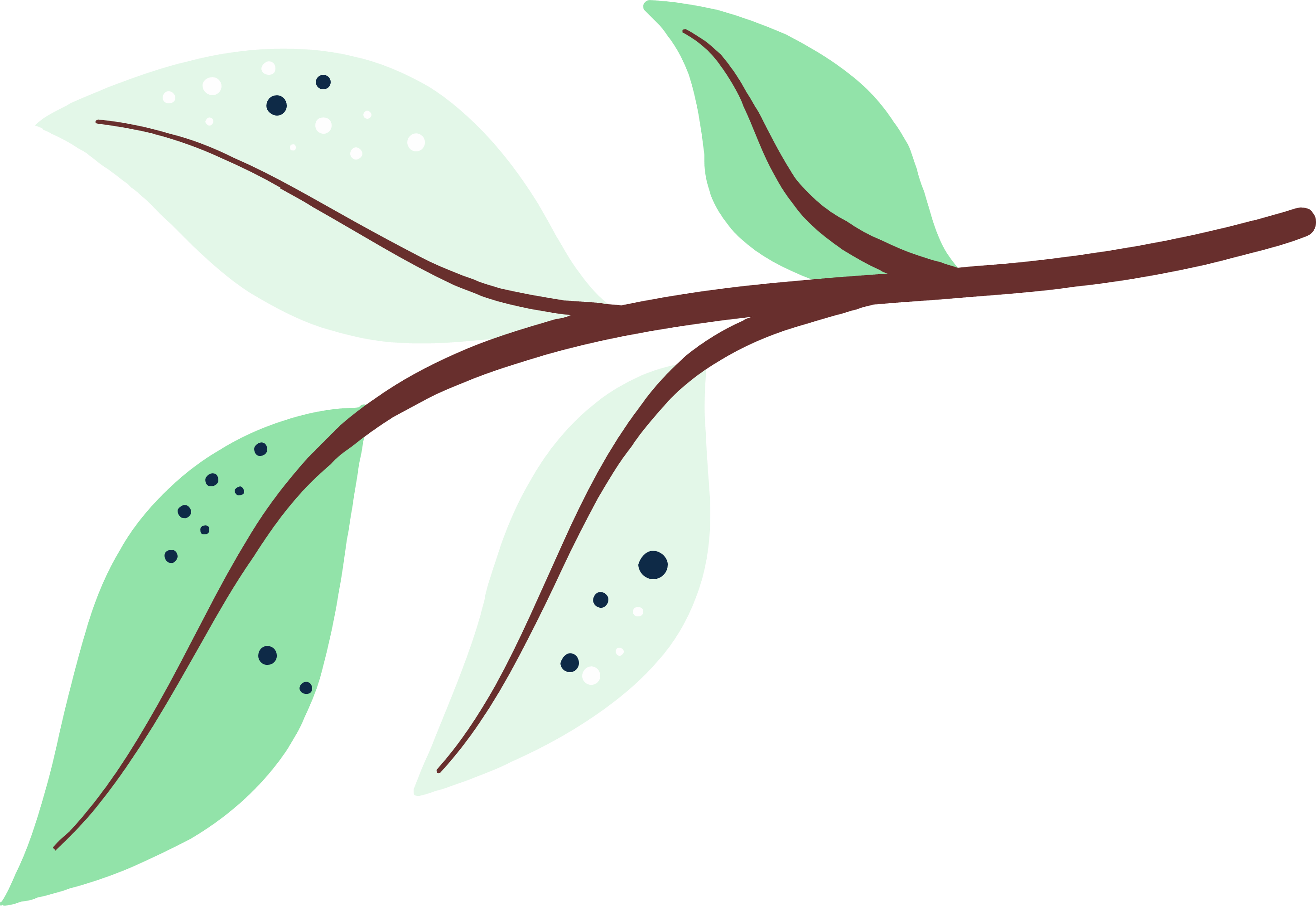 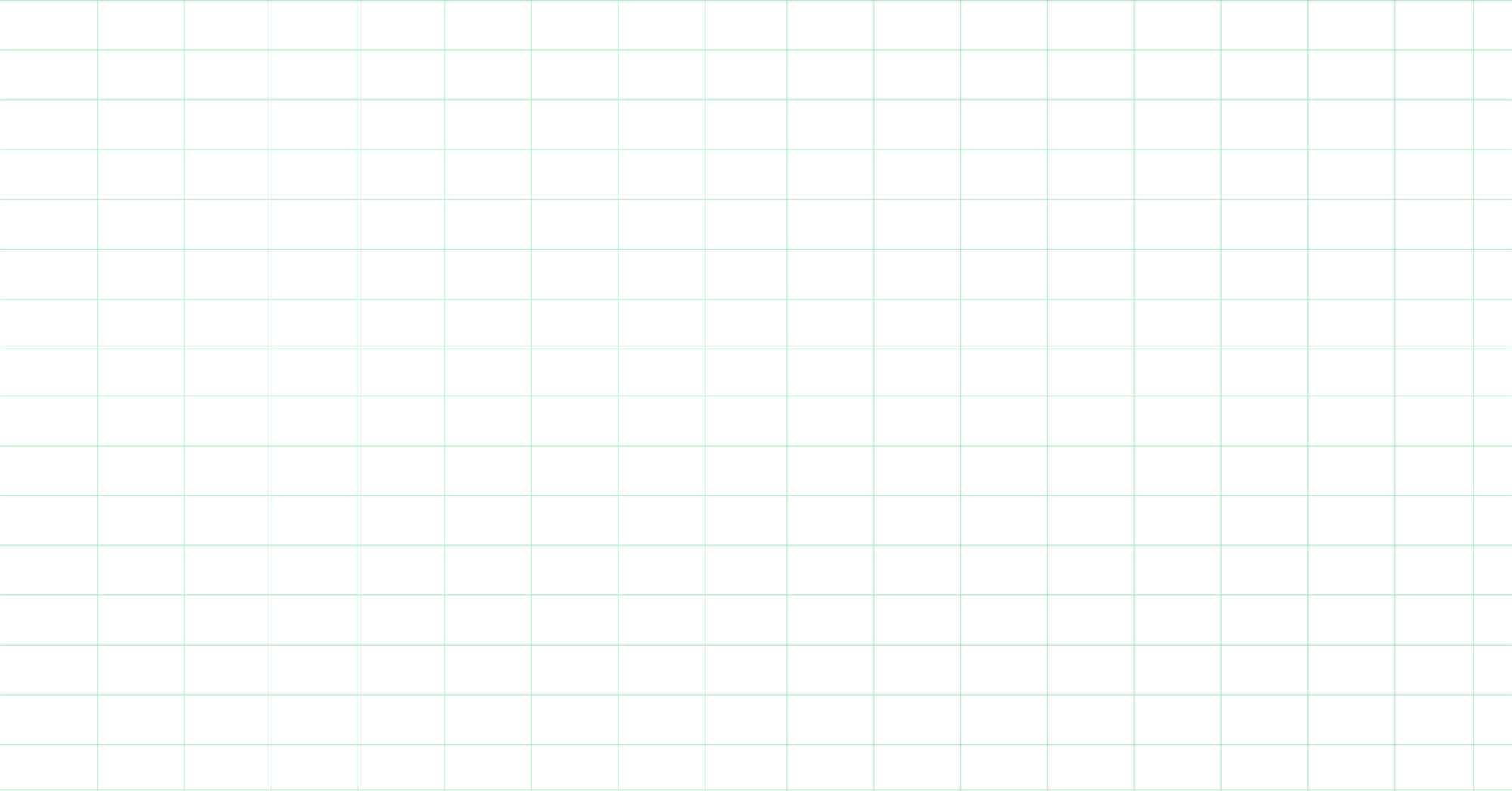 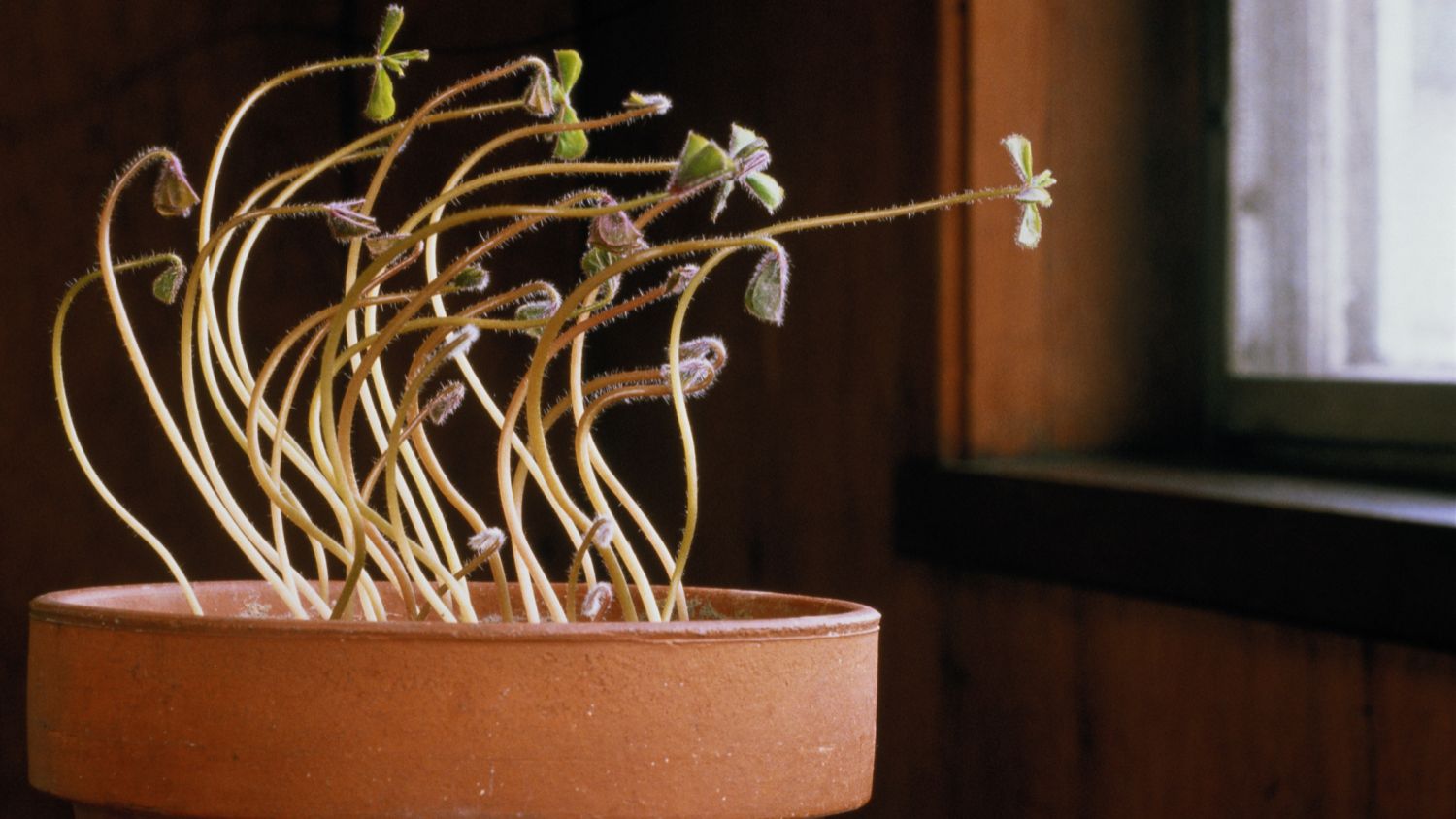 a. Phản ứng của cây đối với ánh sáng chiếu từ một phía
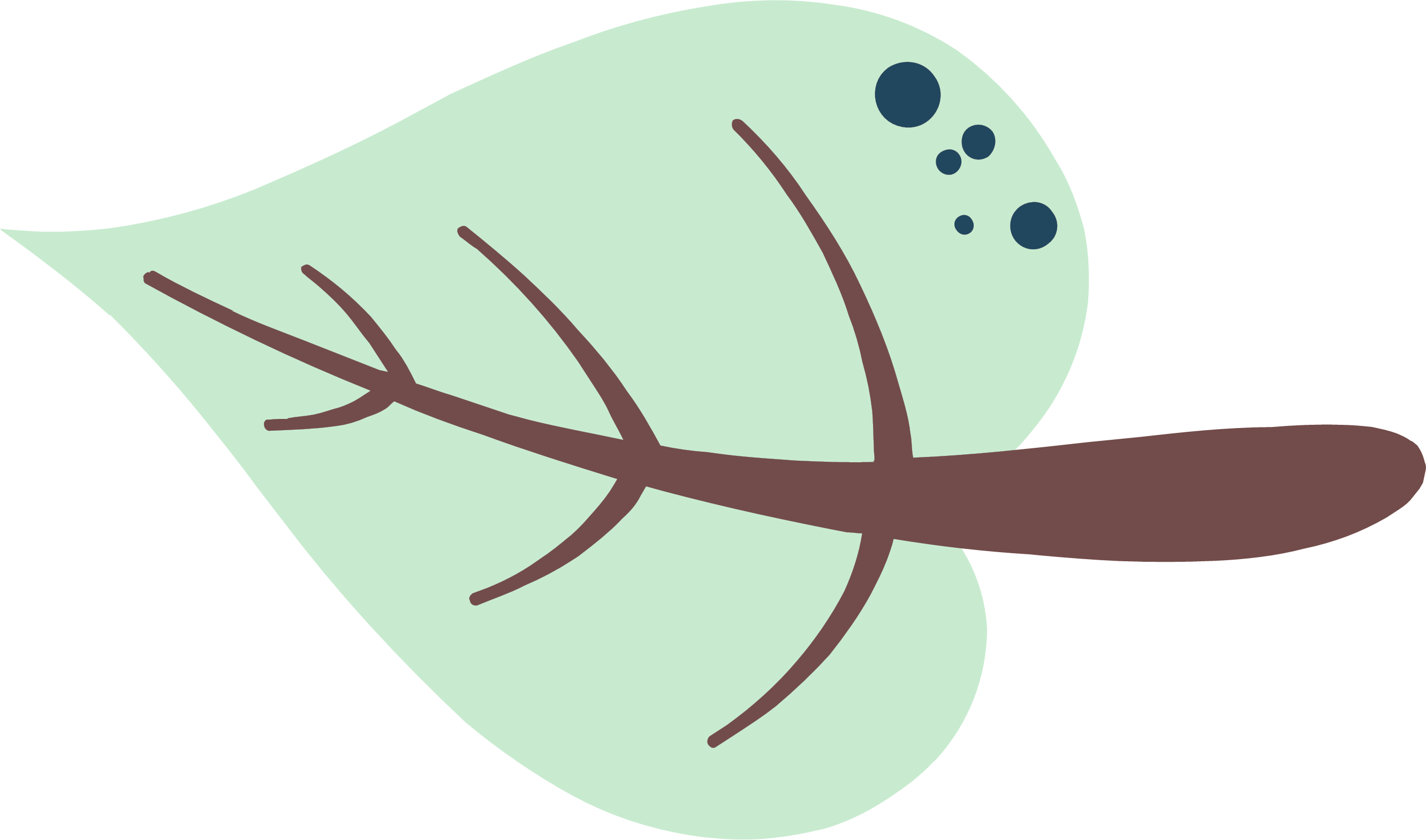 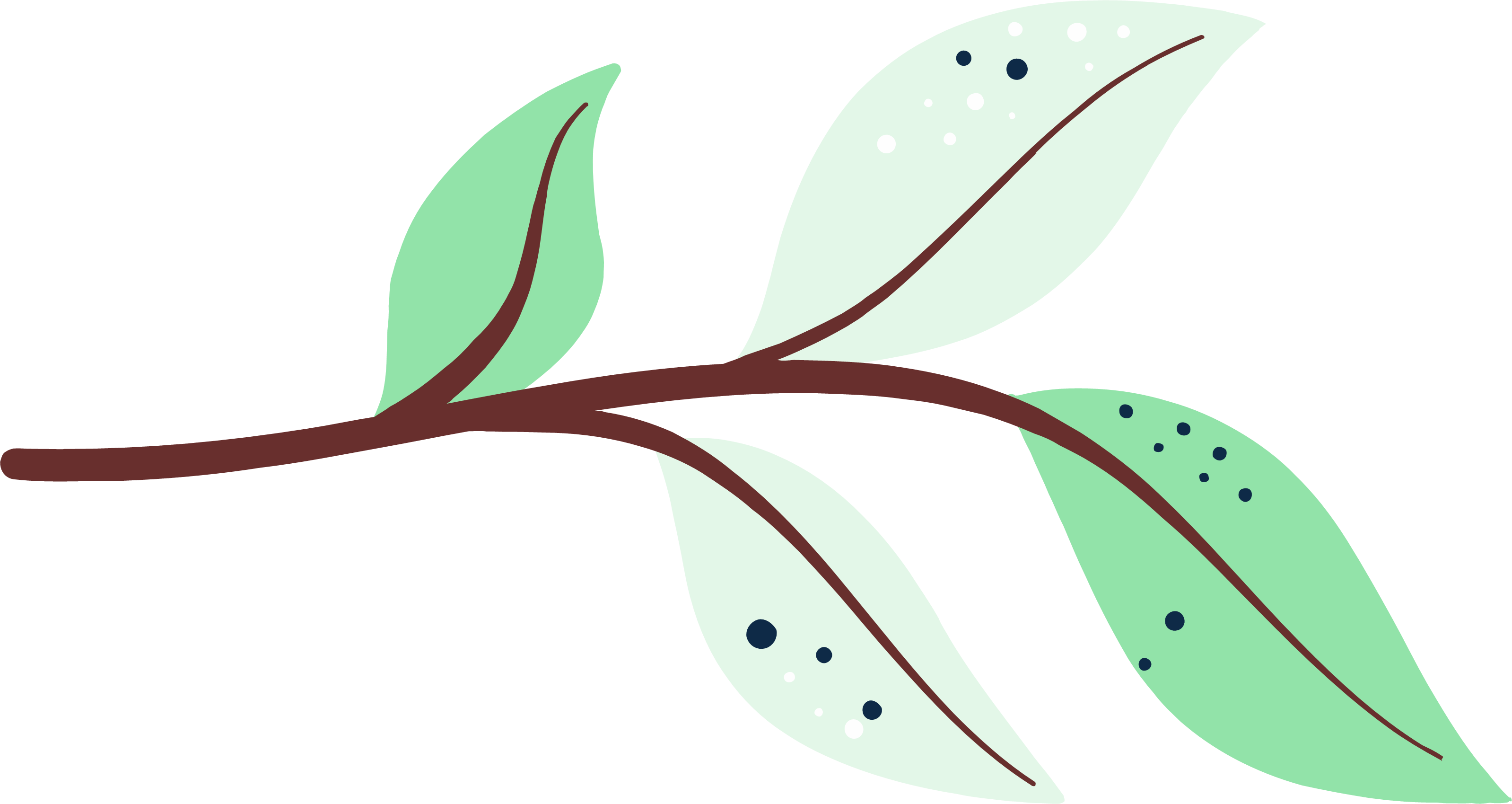 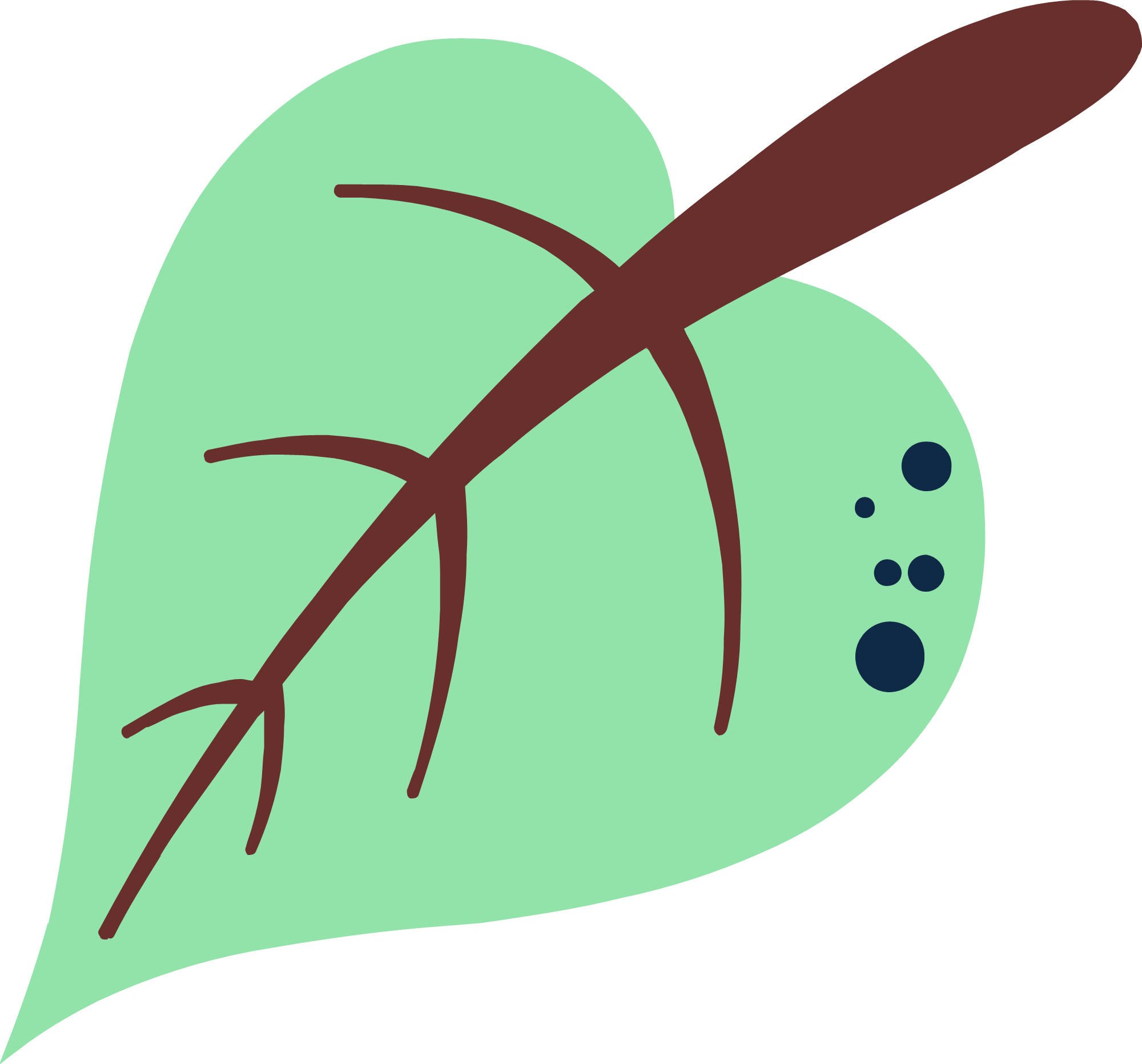 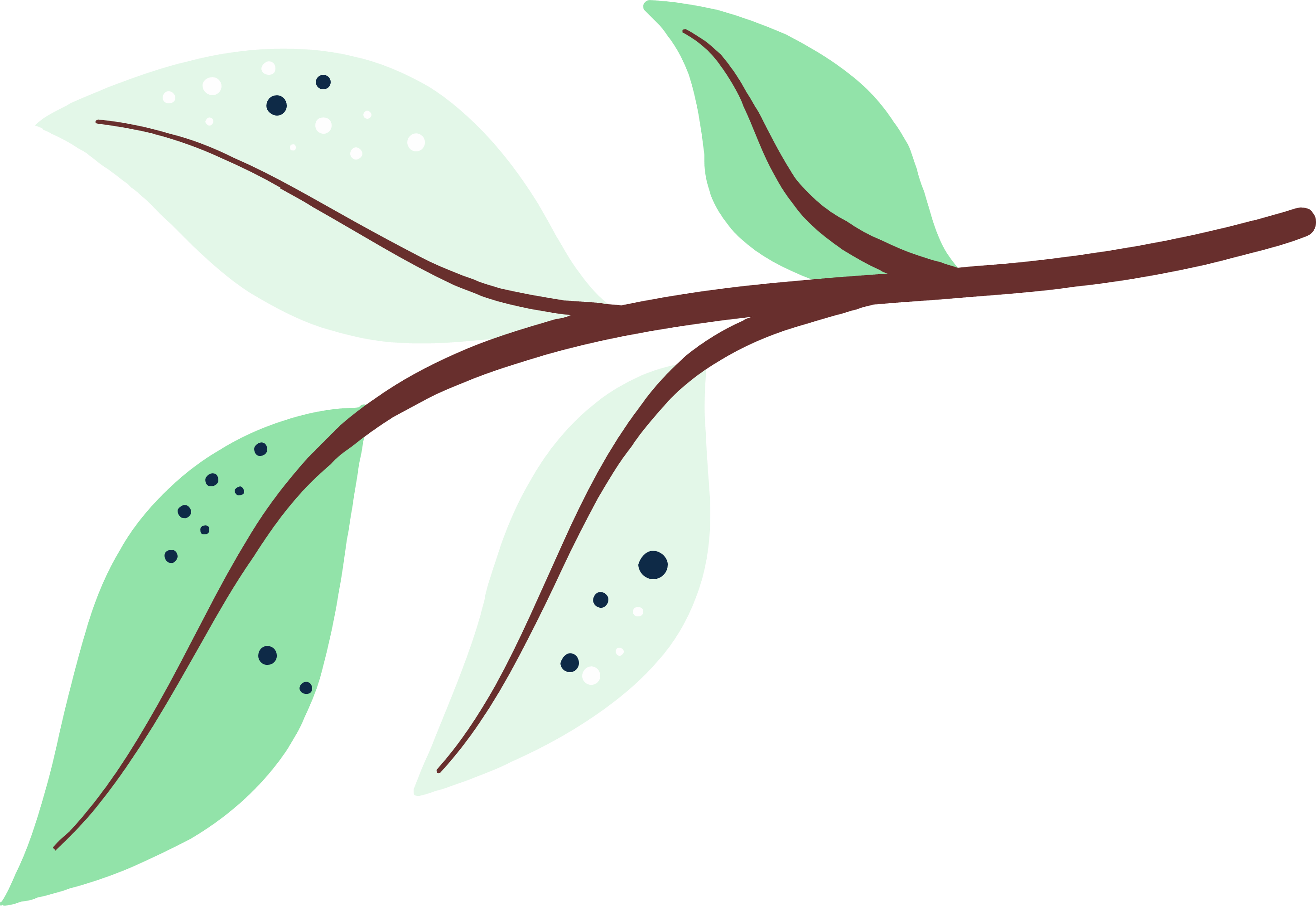 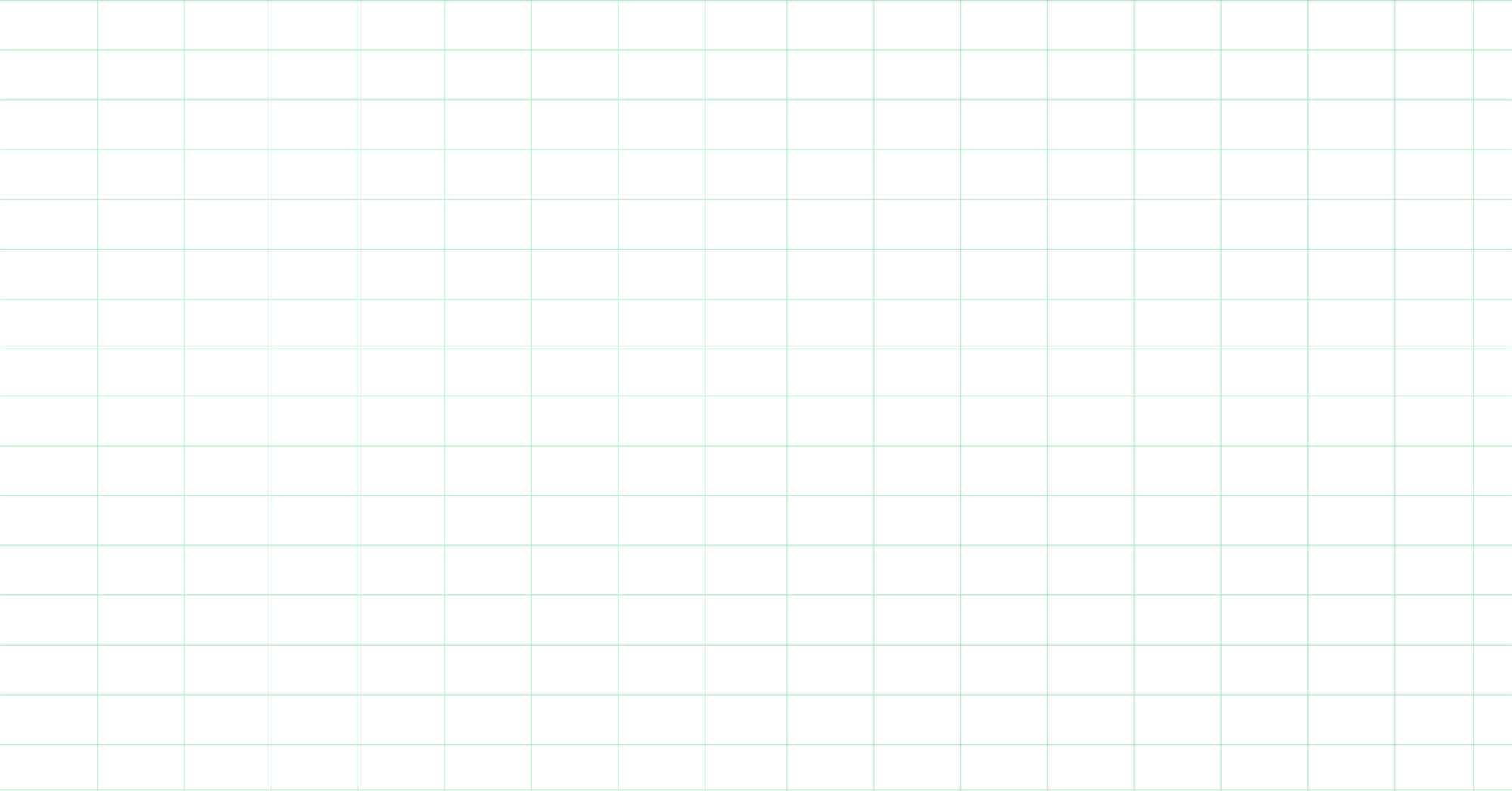 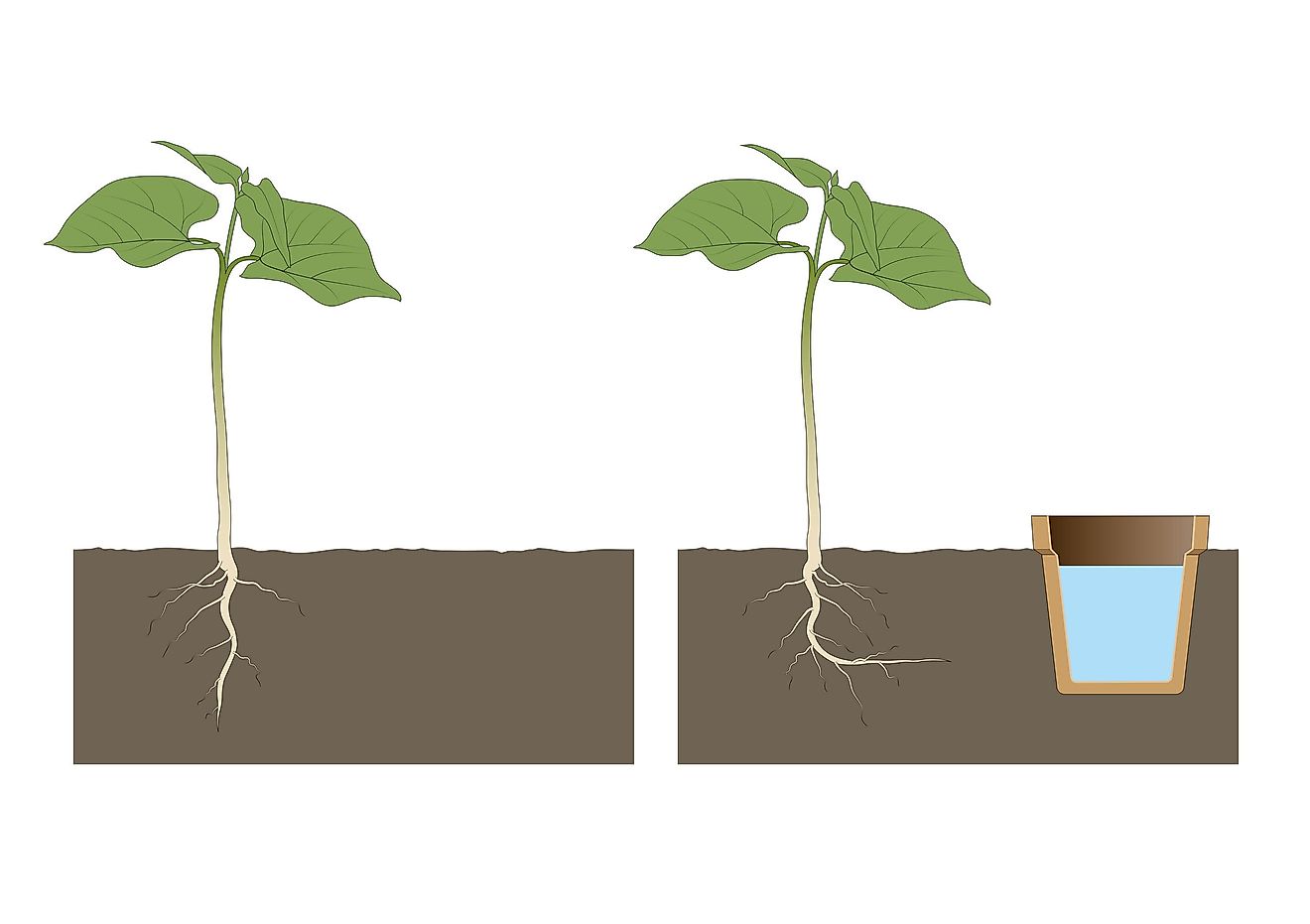 b. Phản ứng của rễ cây đối với nguồn nước
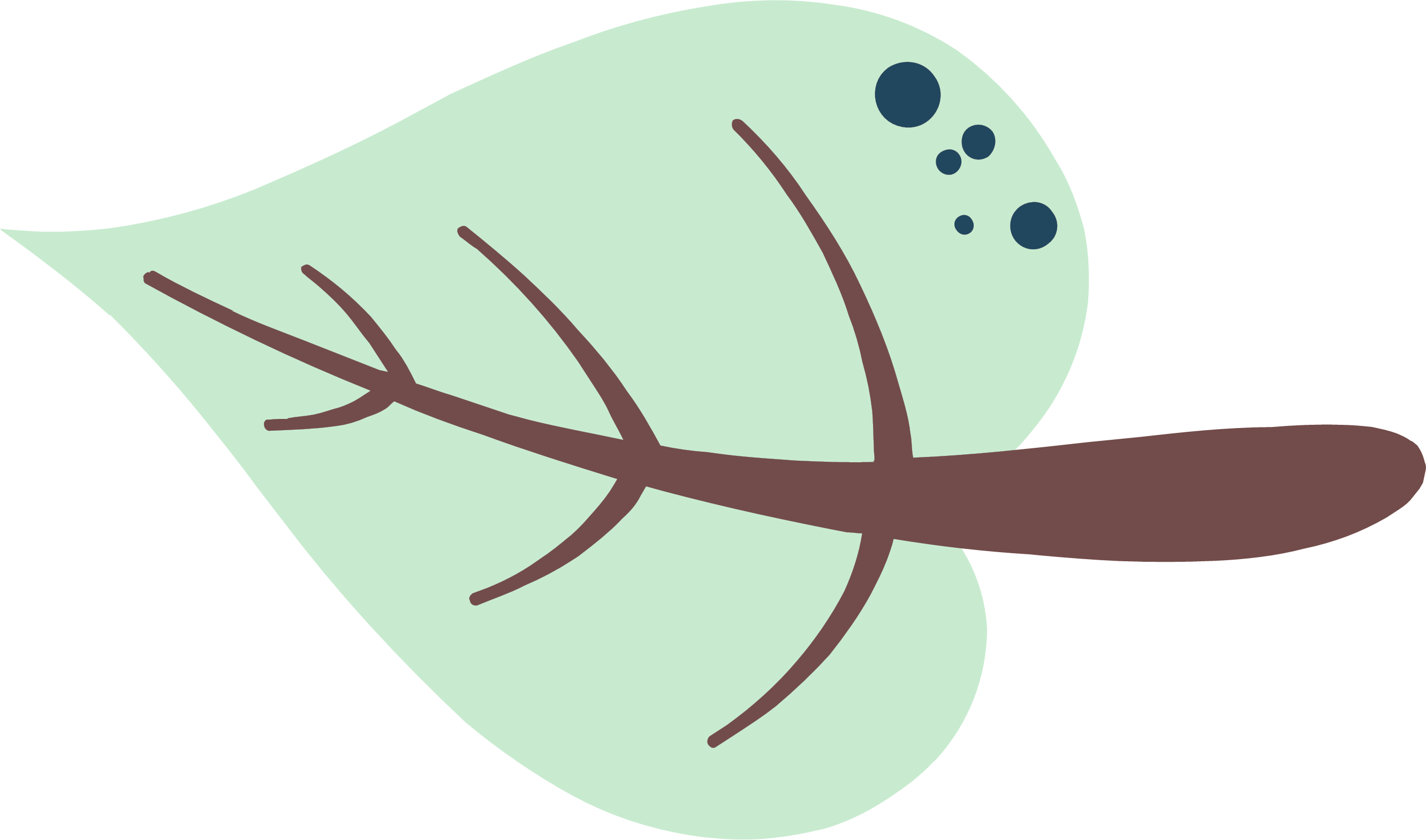 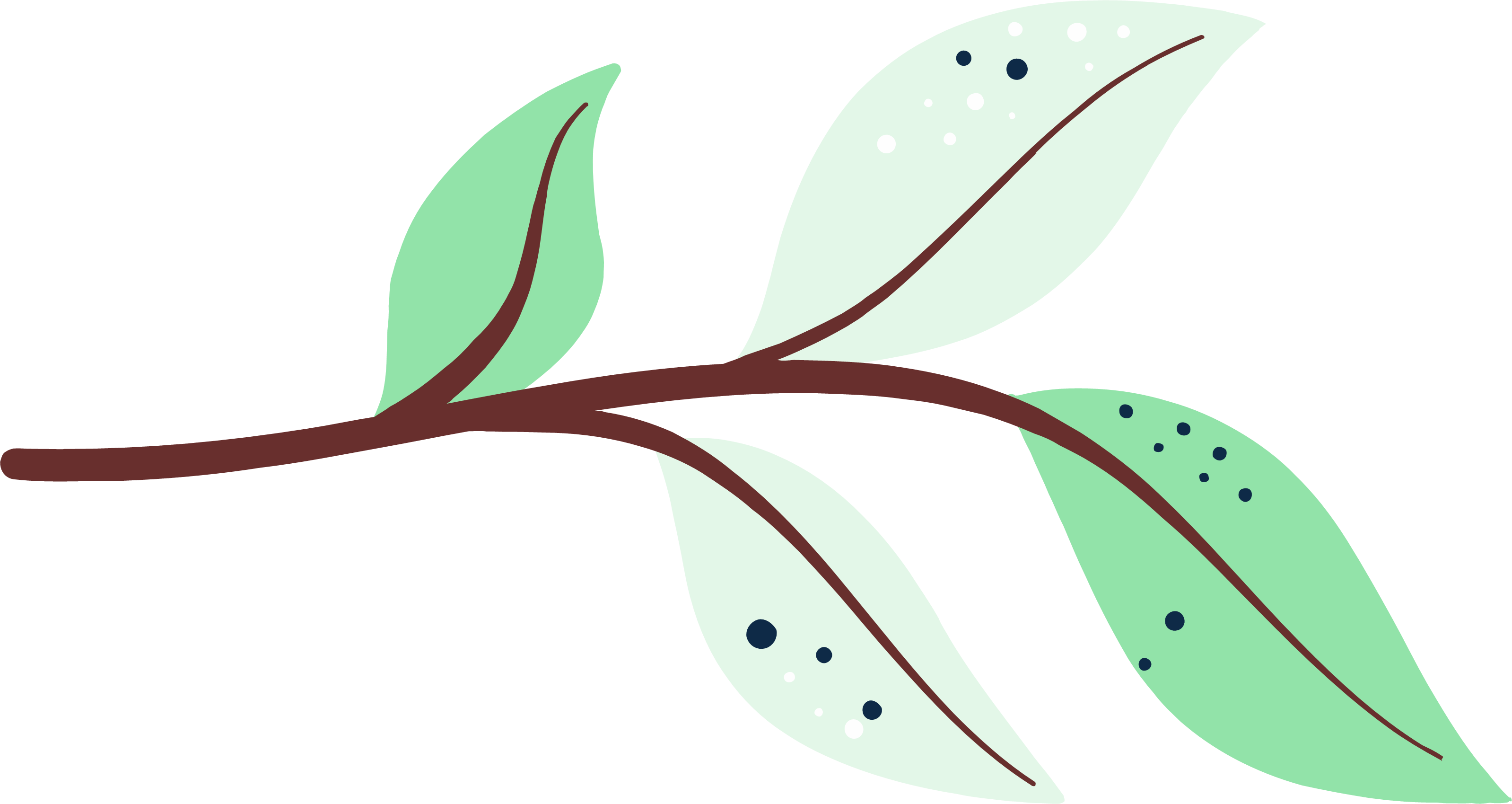 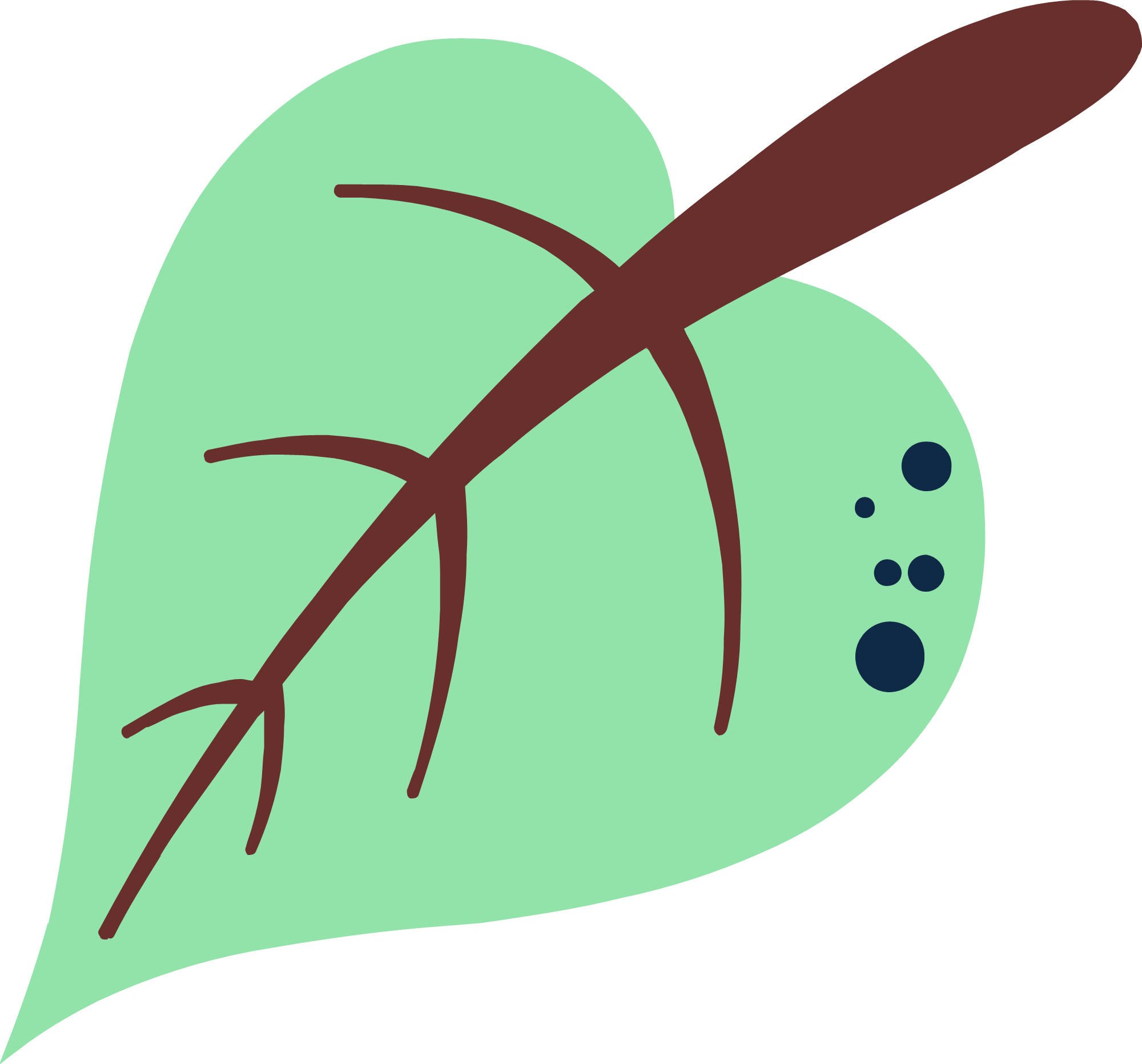 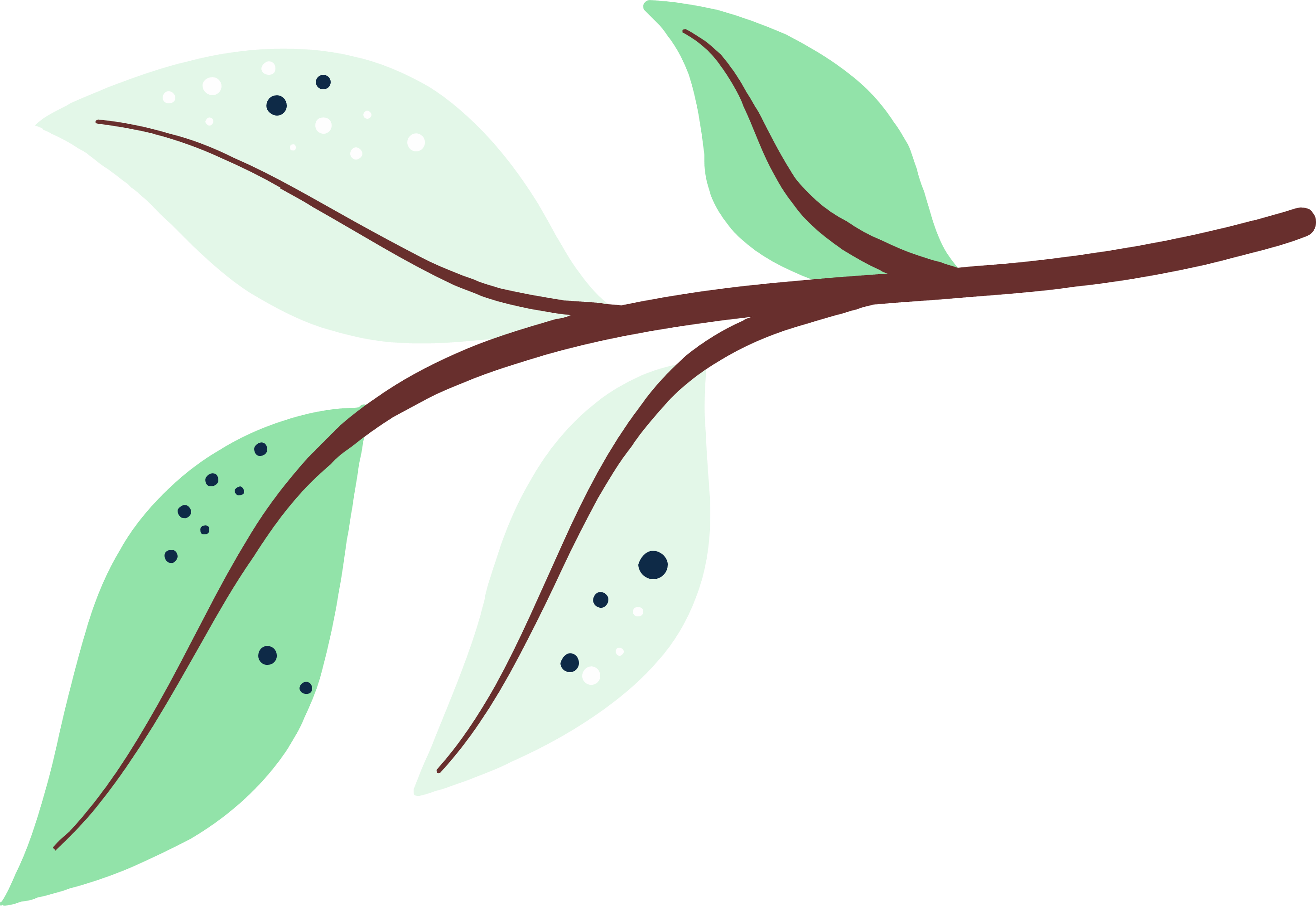 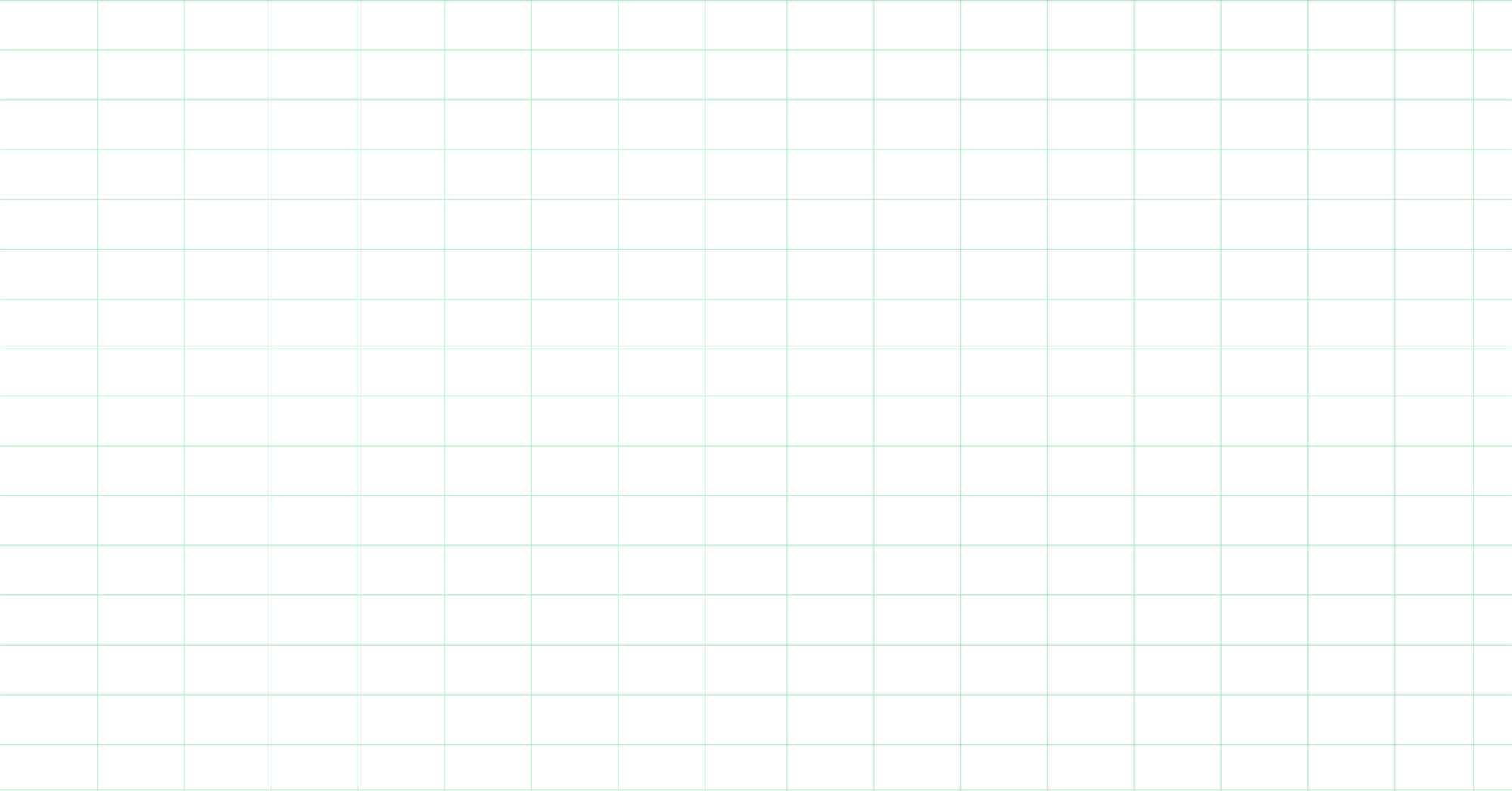 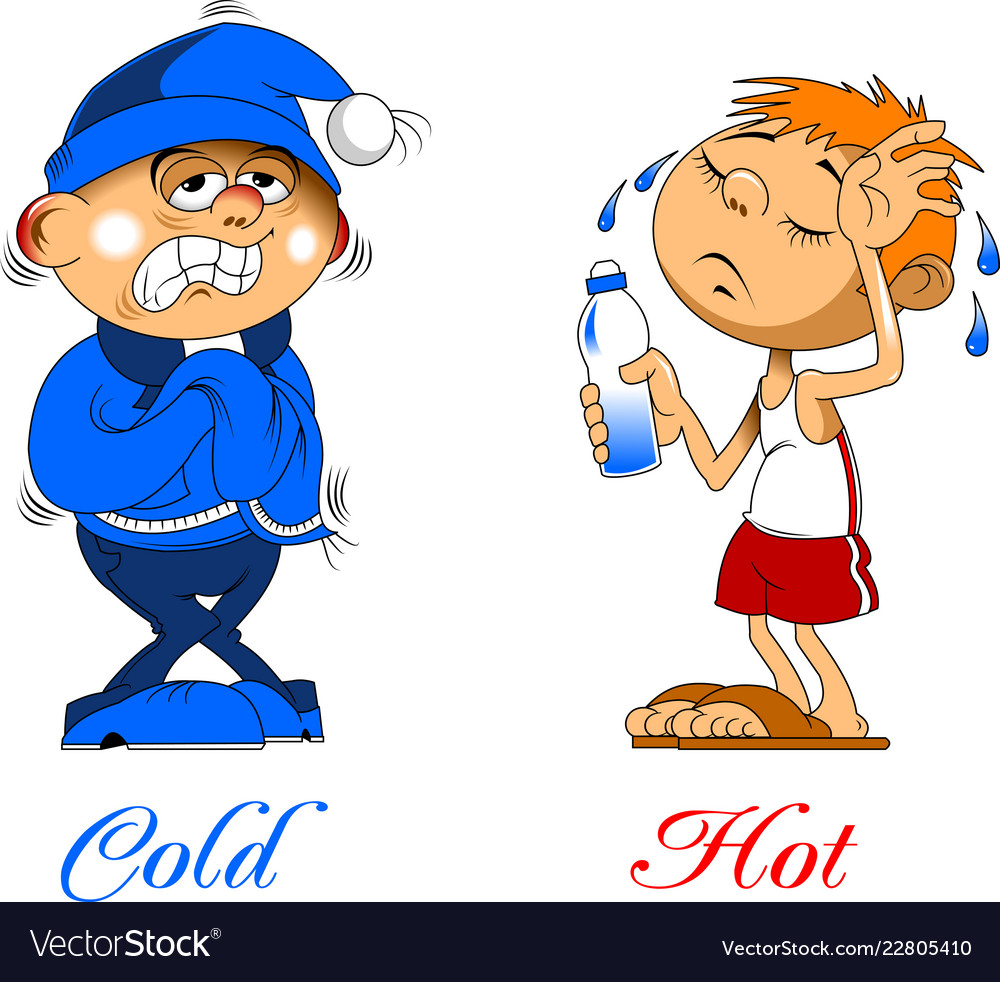 c. Phản ứng của cơ thể người đối với nhiệt độ
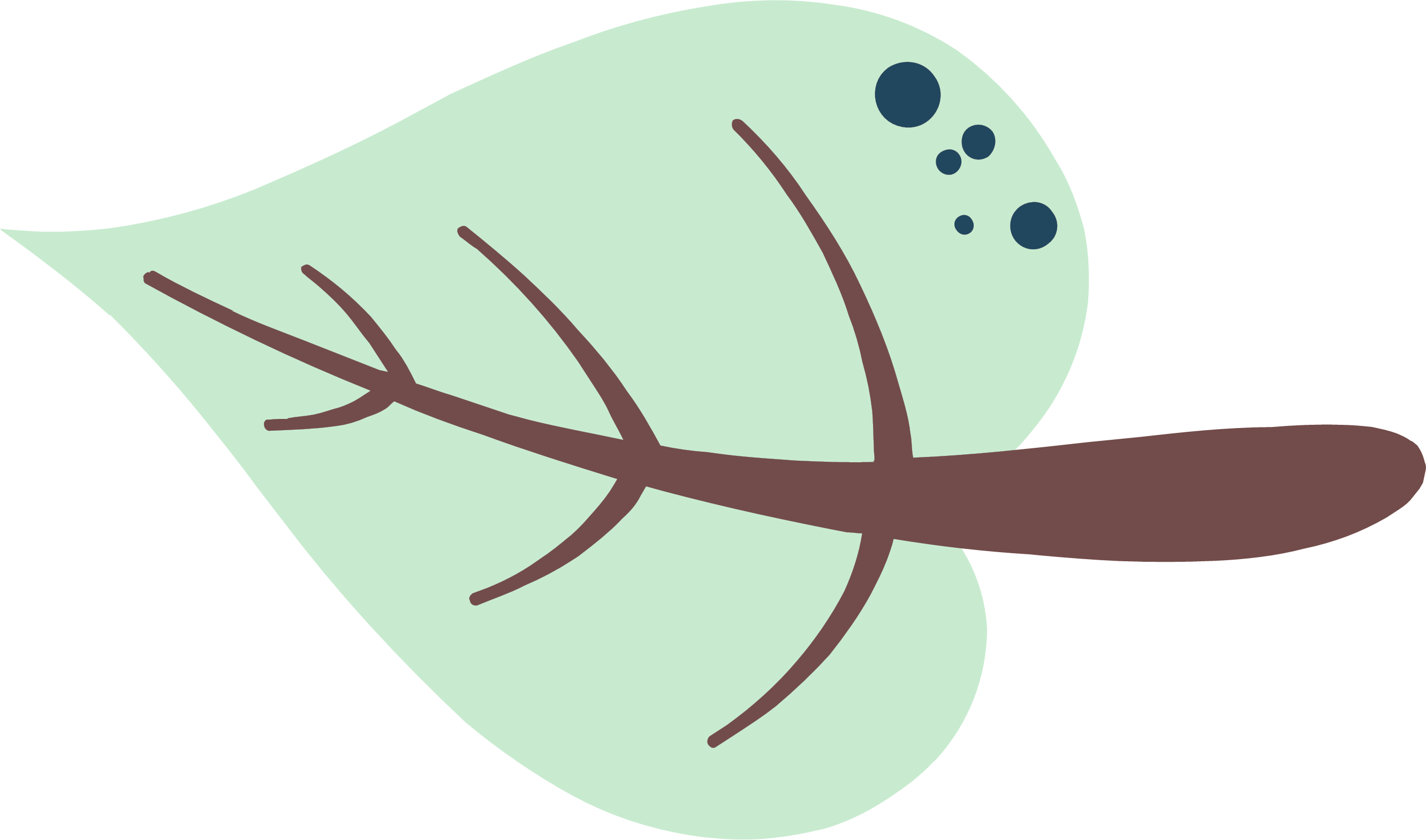 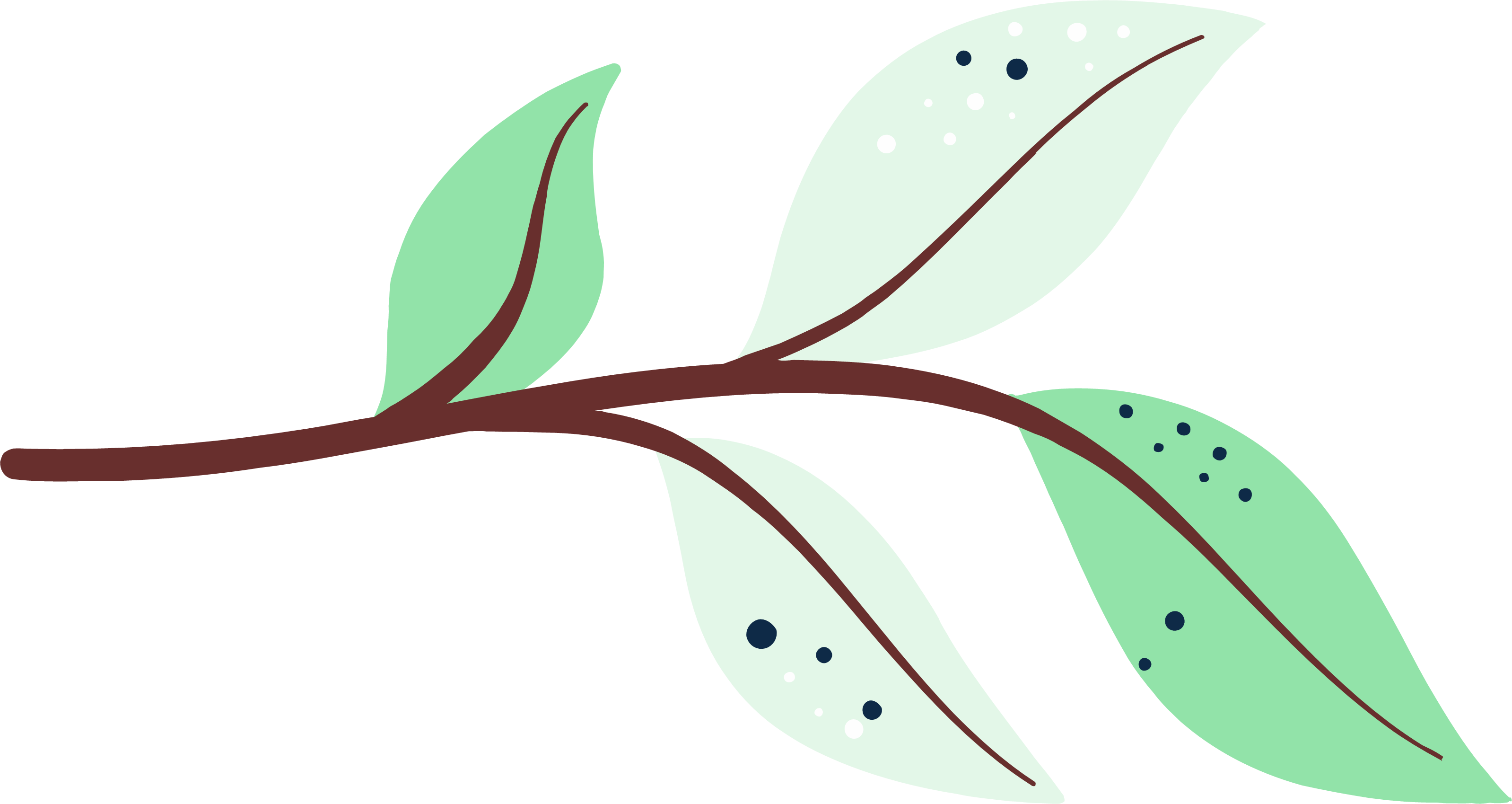 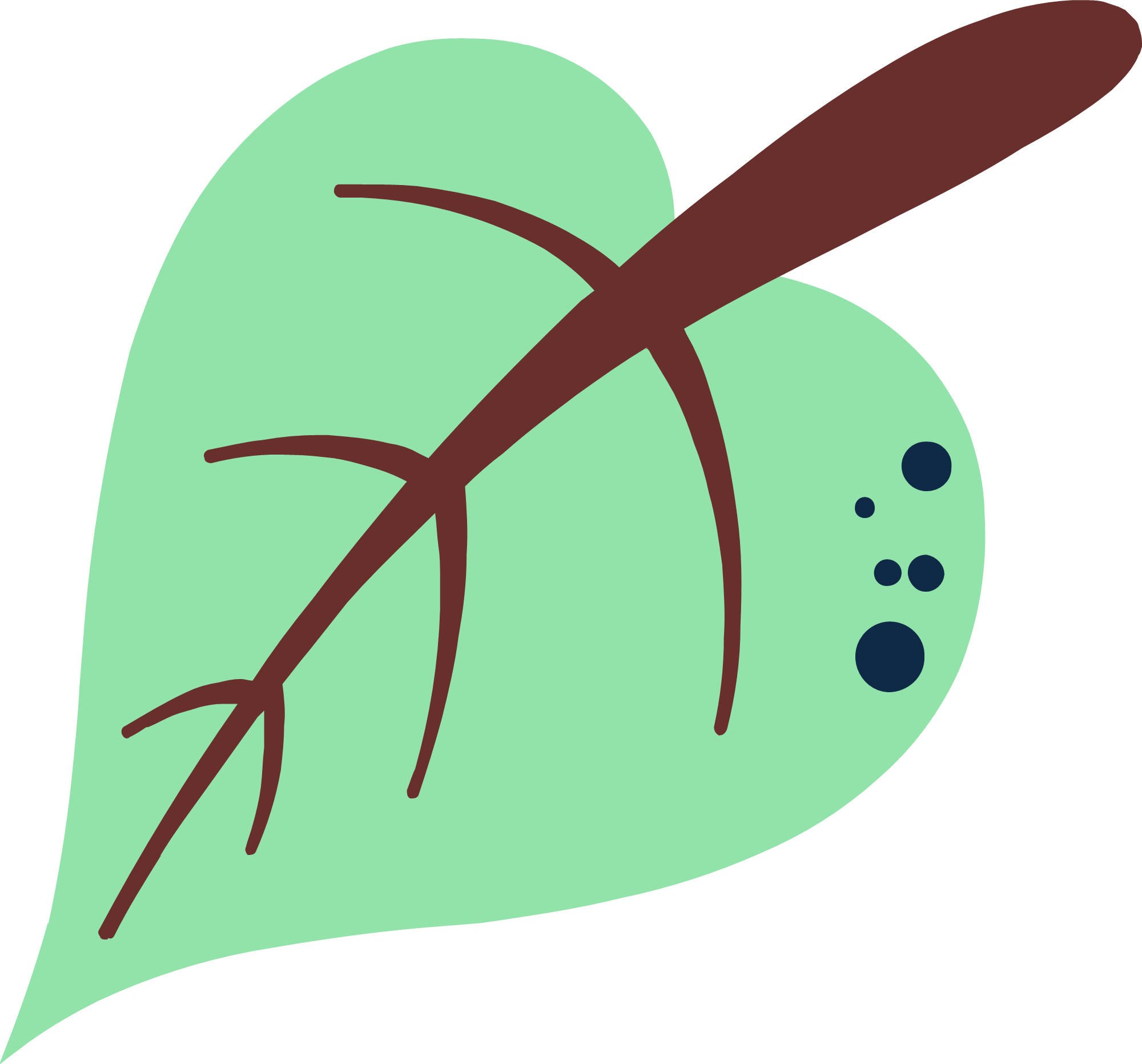 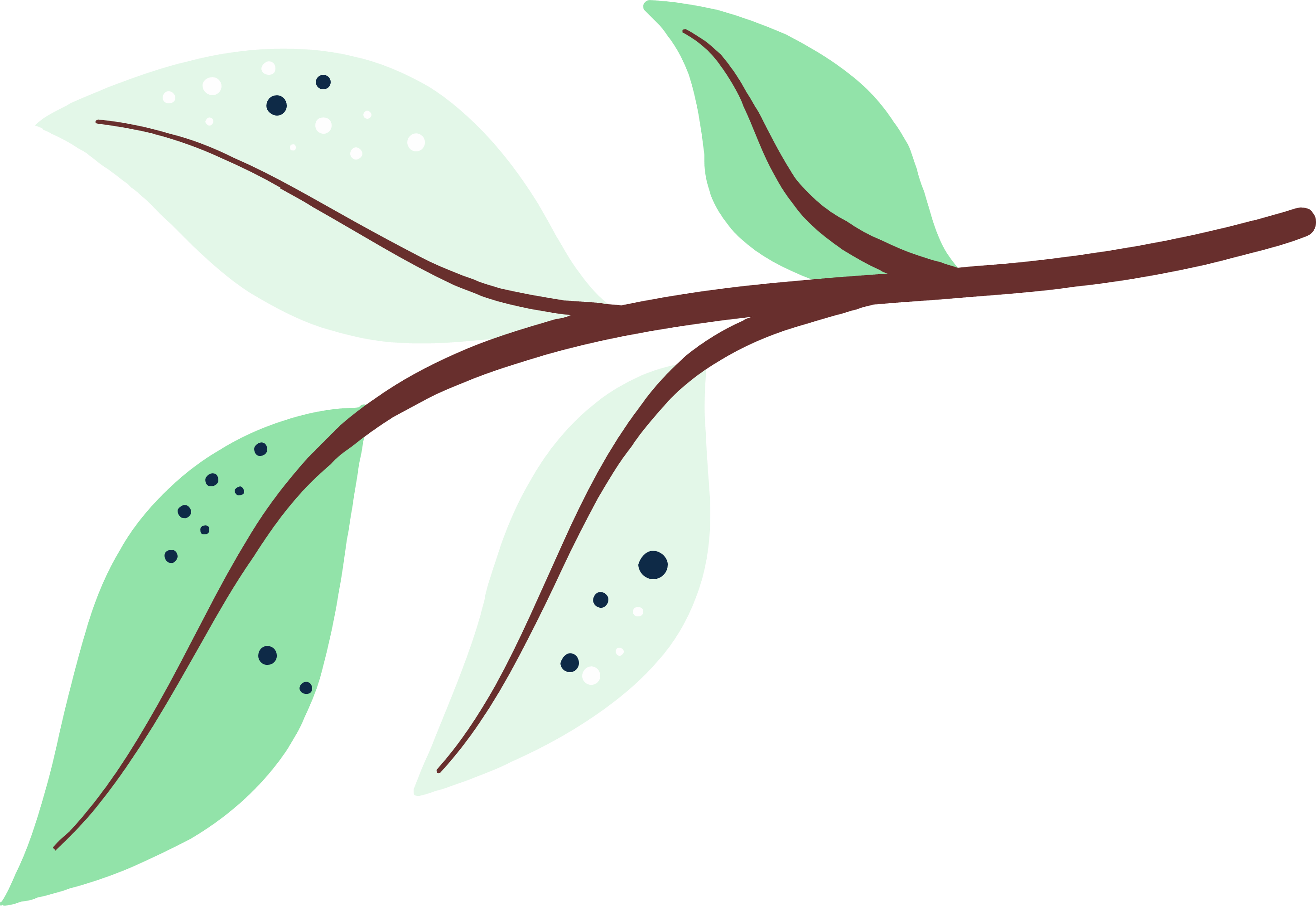 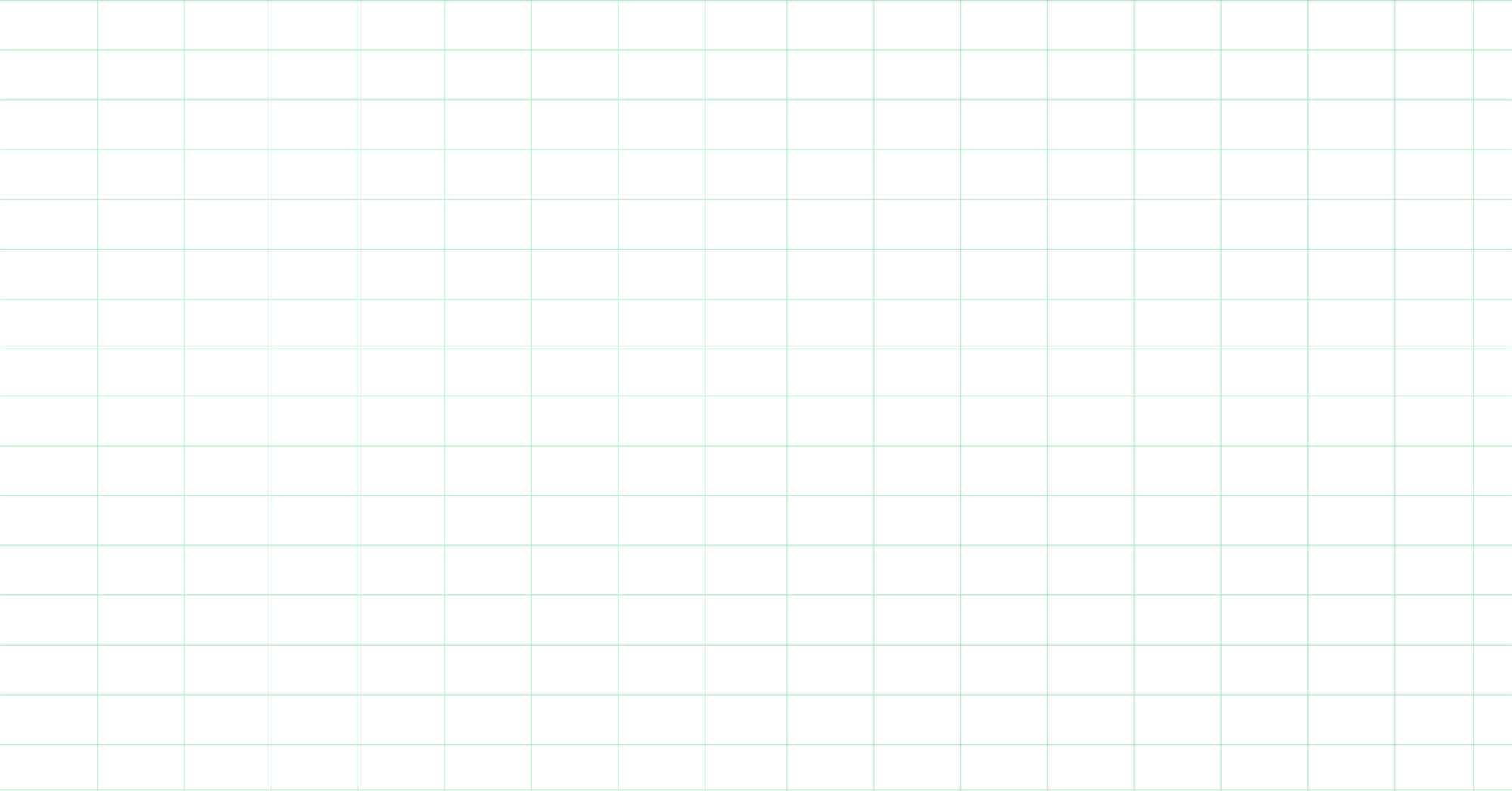 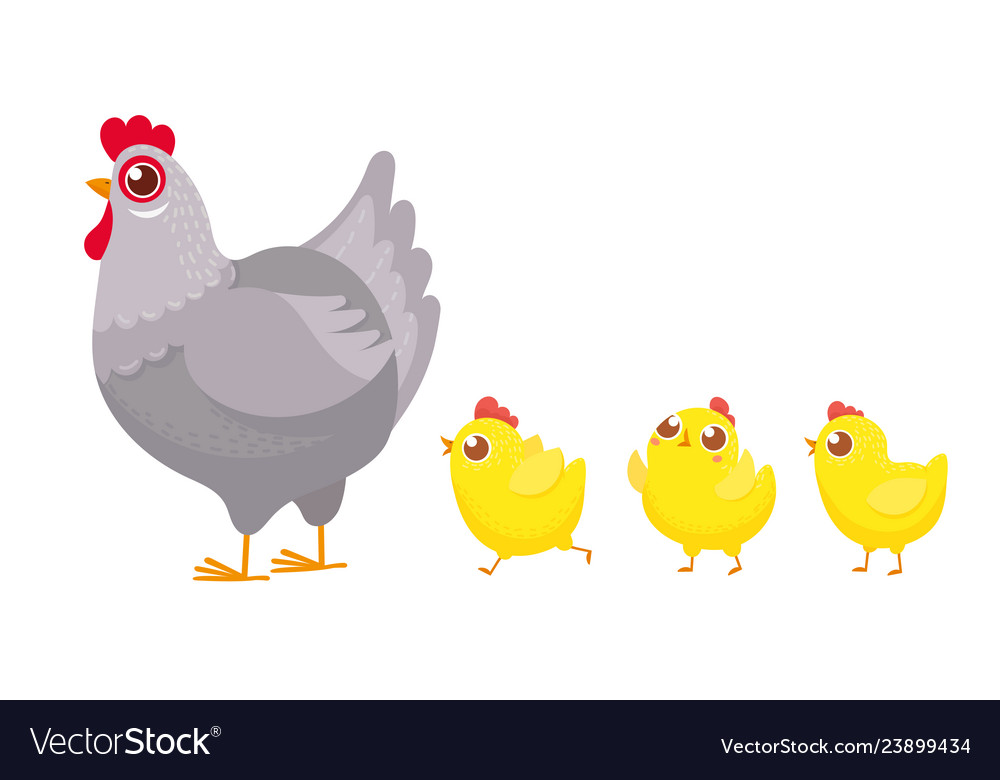 d. Phản ứng của gà con đối với tiếng kêu của gà mẹ
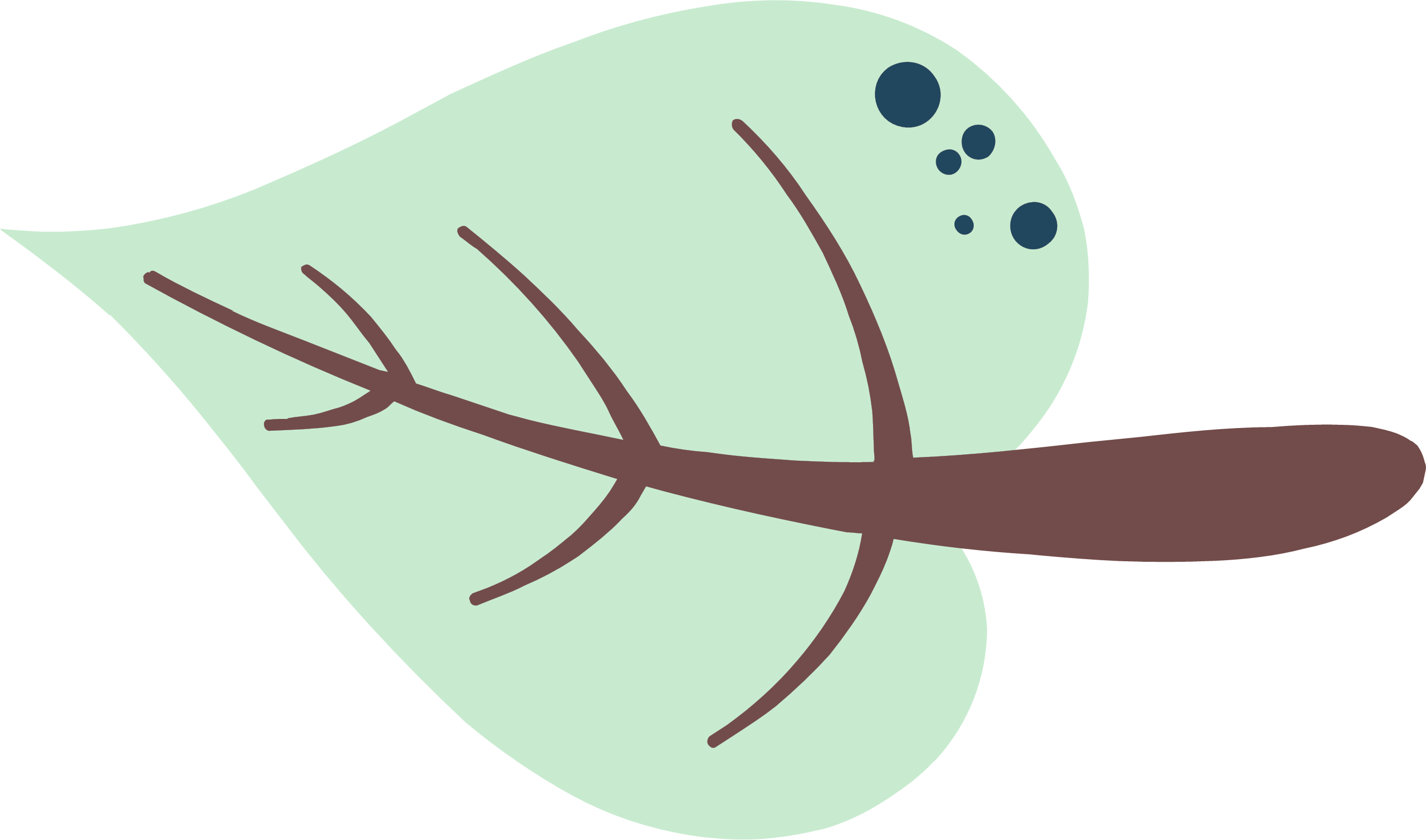 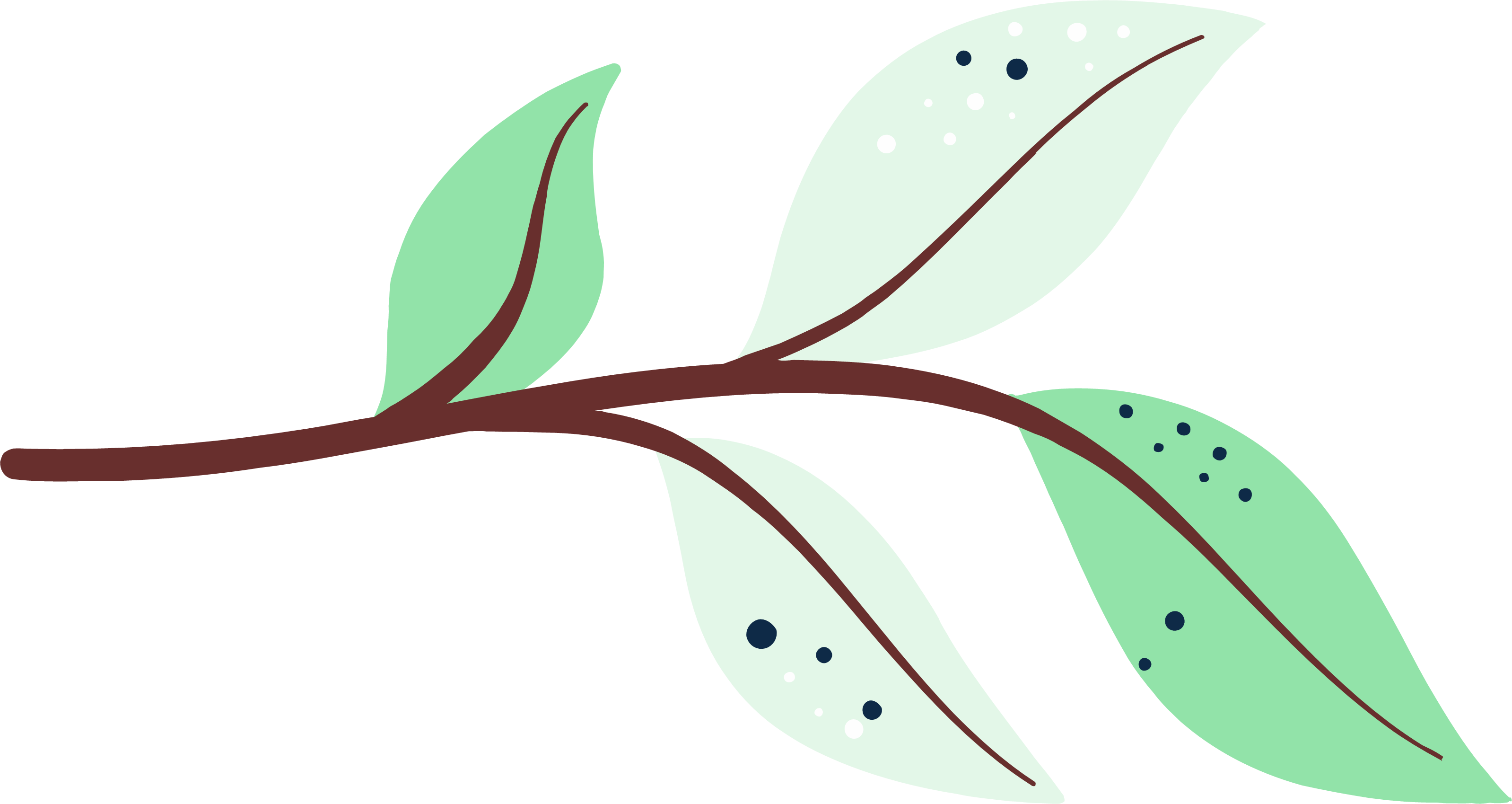 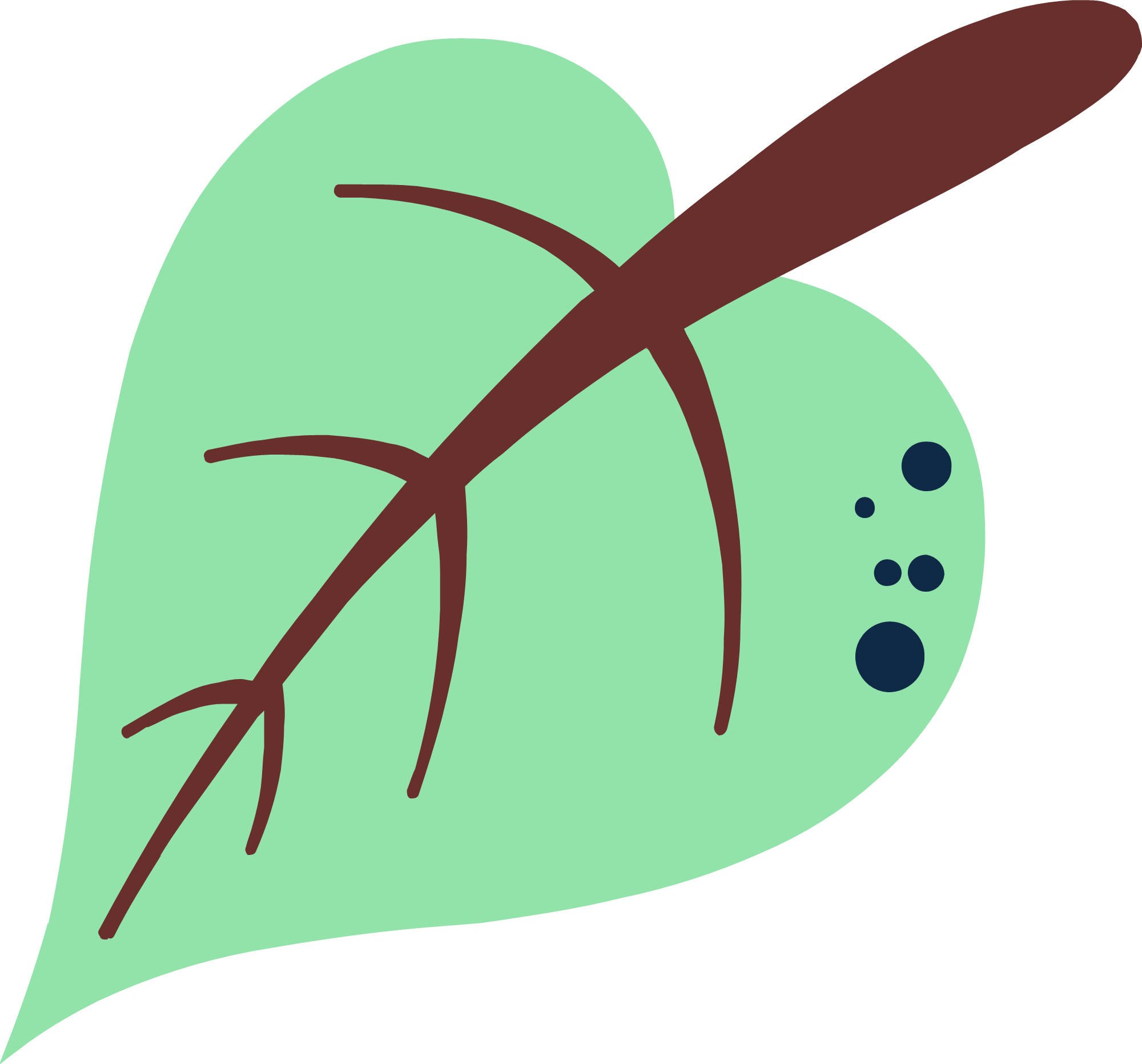 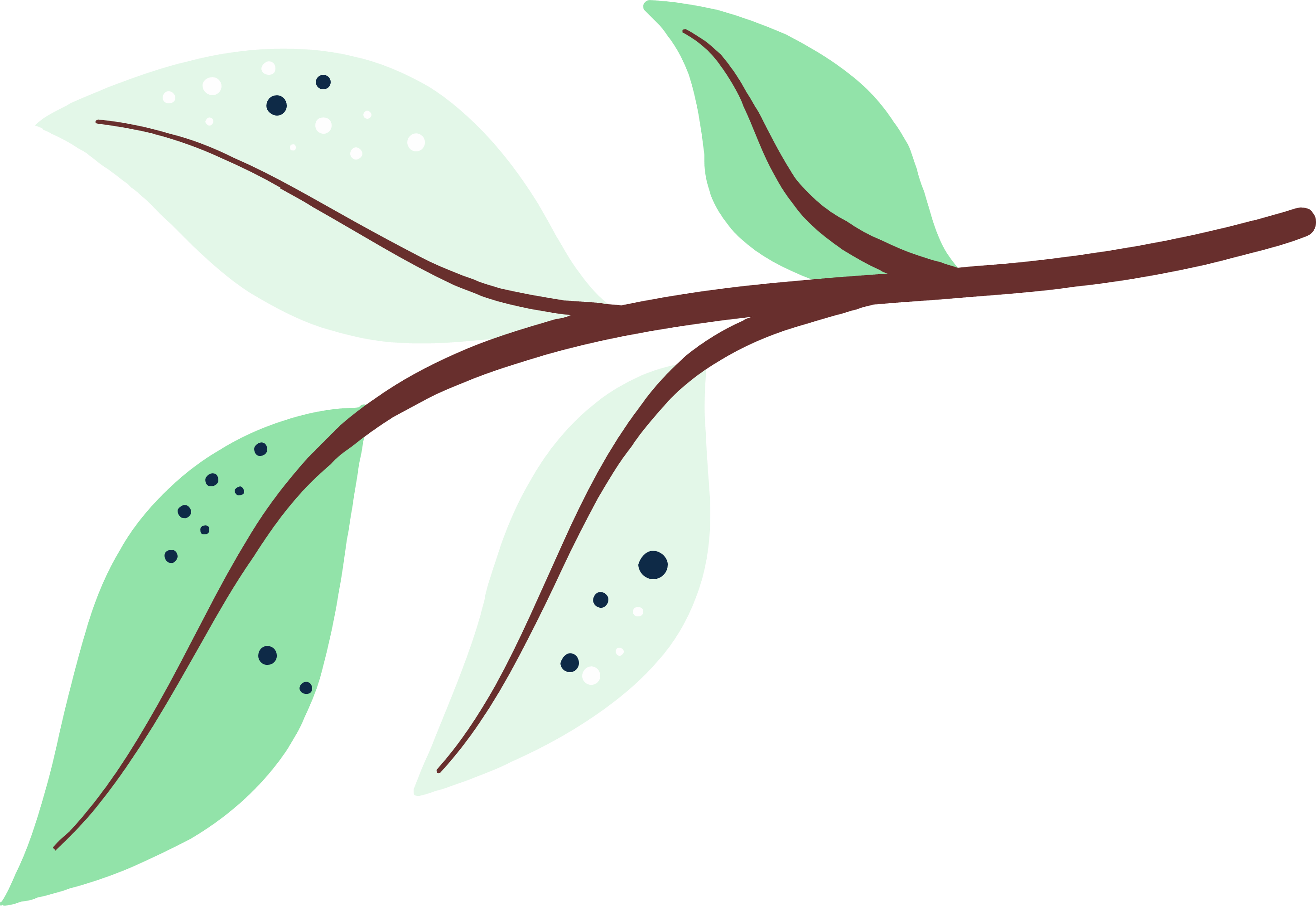 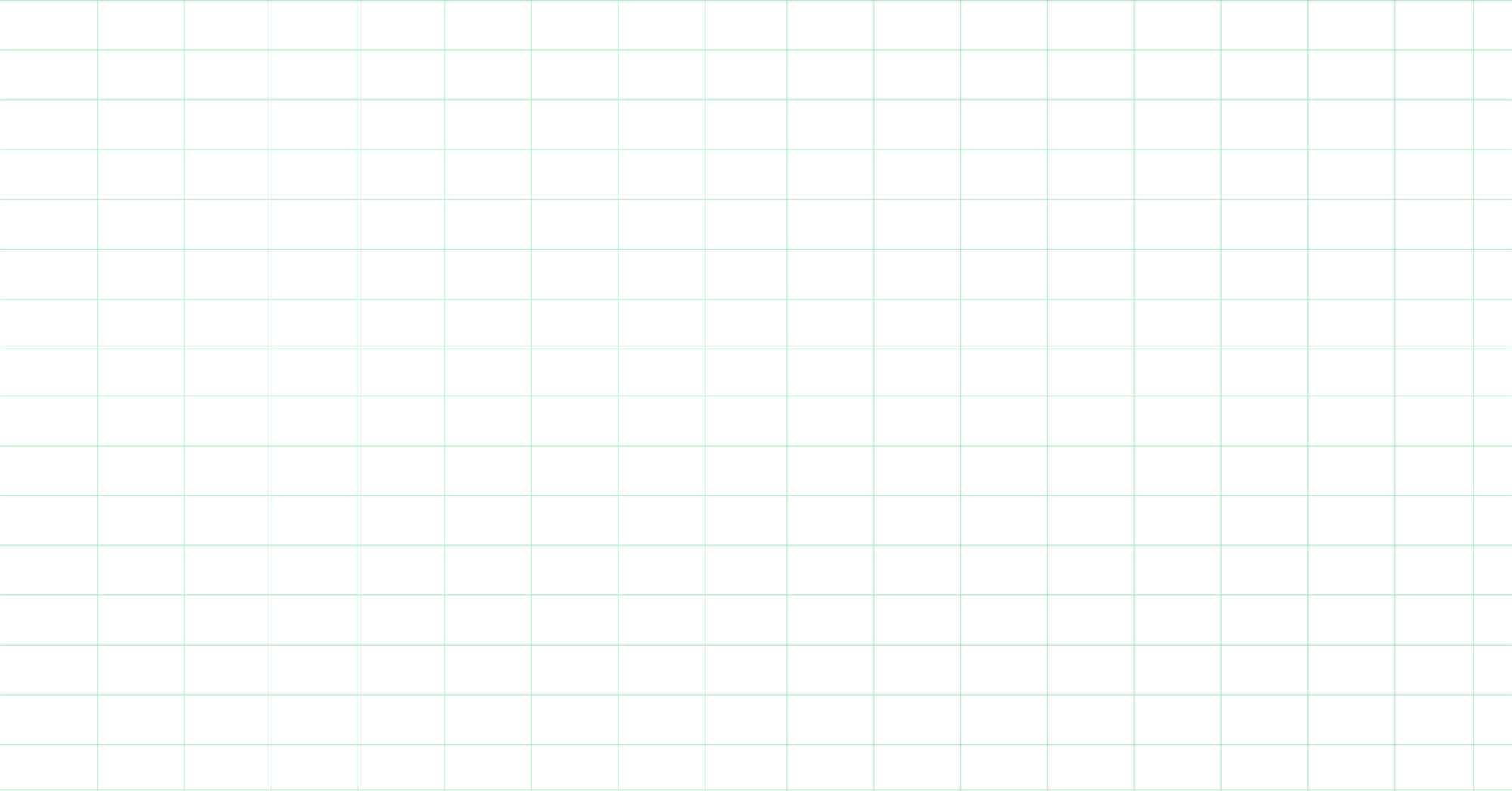 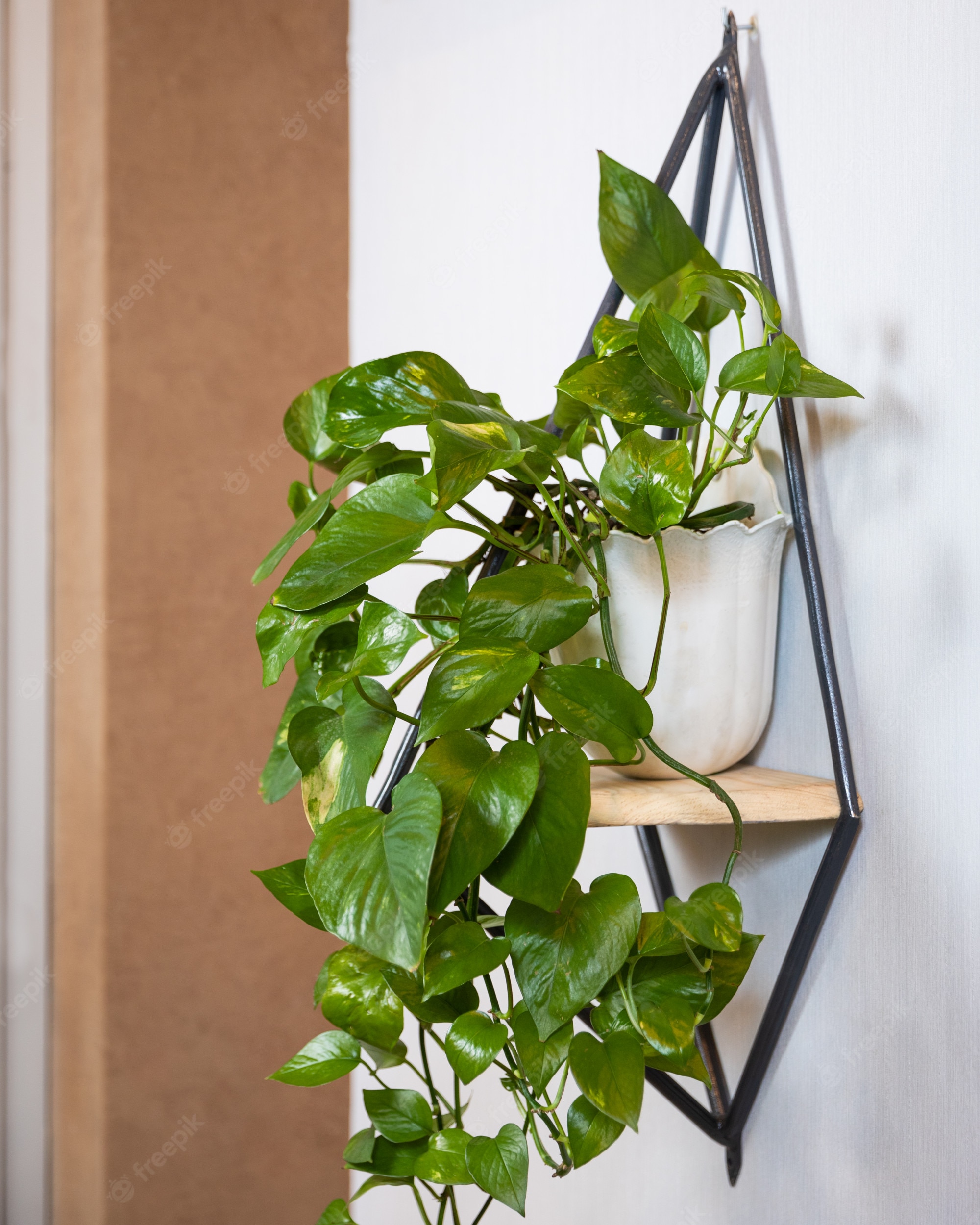 e. Phản ứng của cây trầu bà đối với giá thể
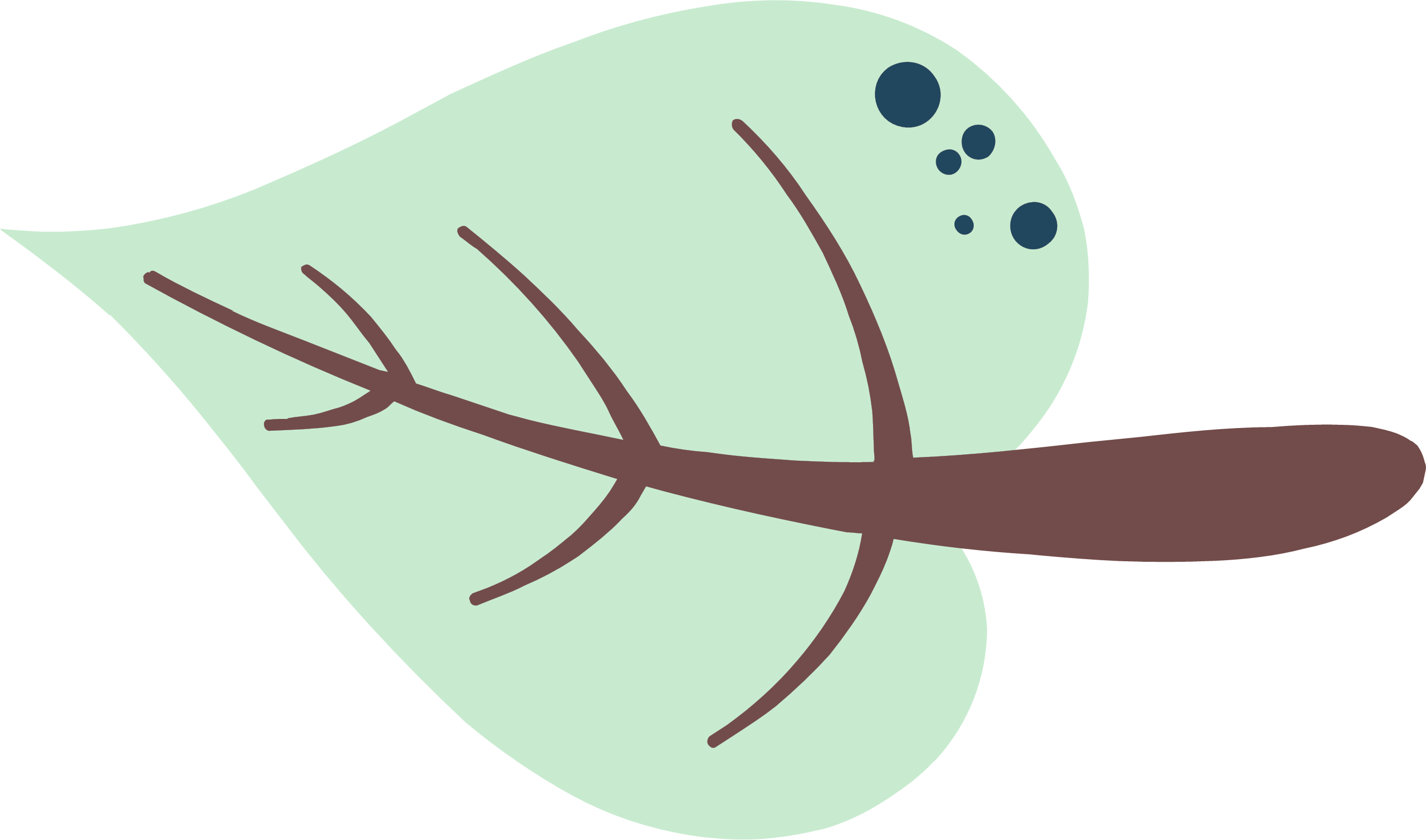 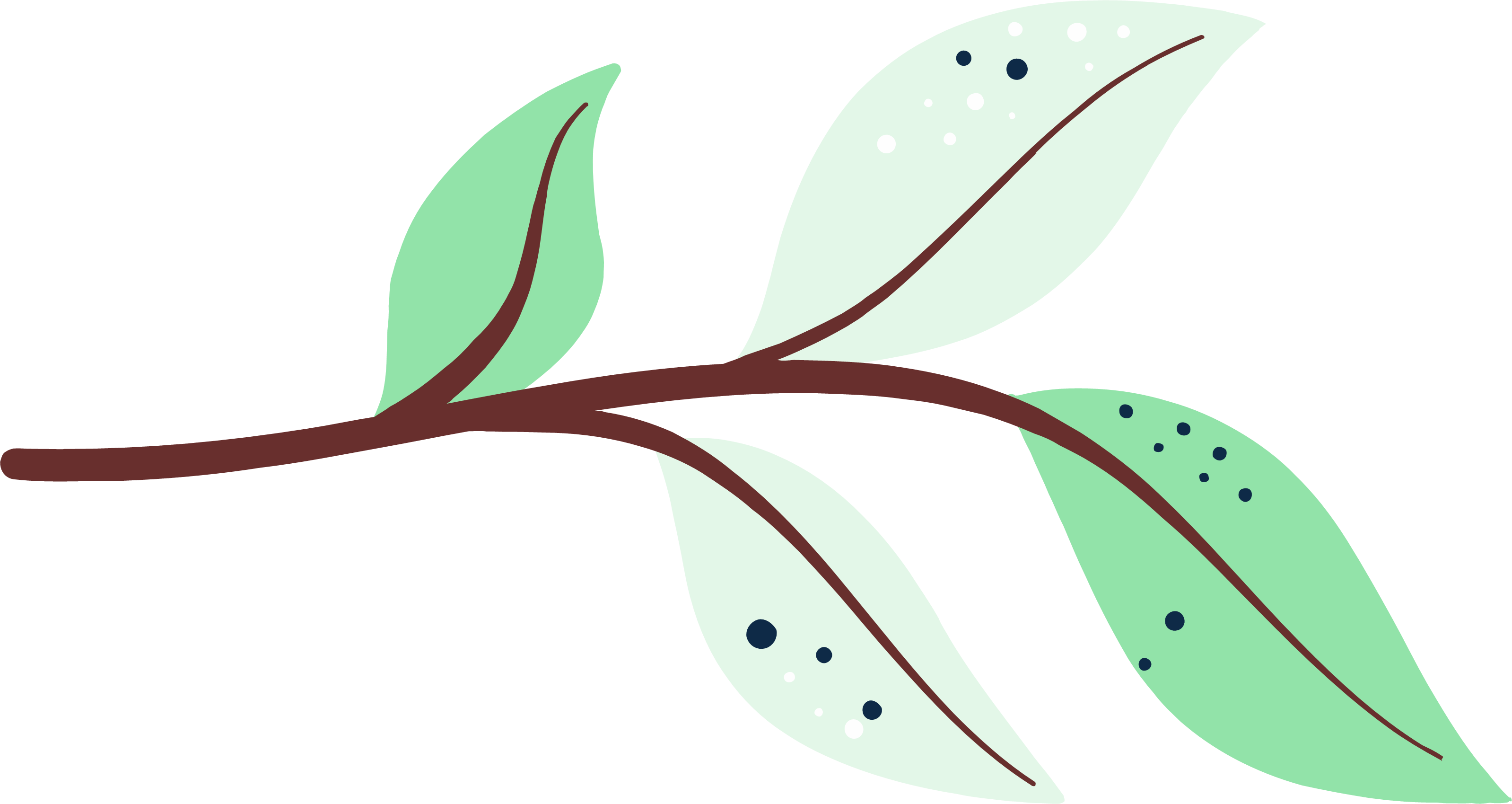 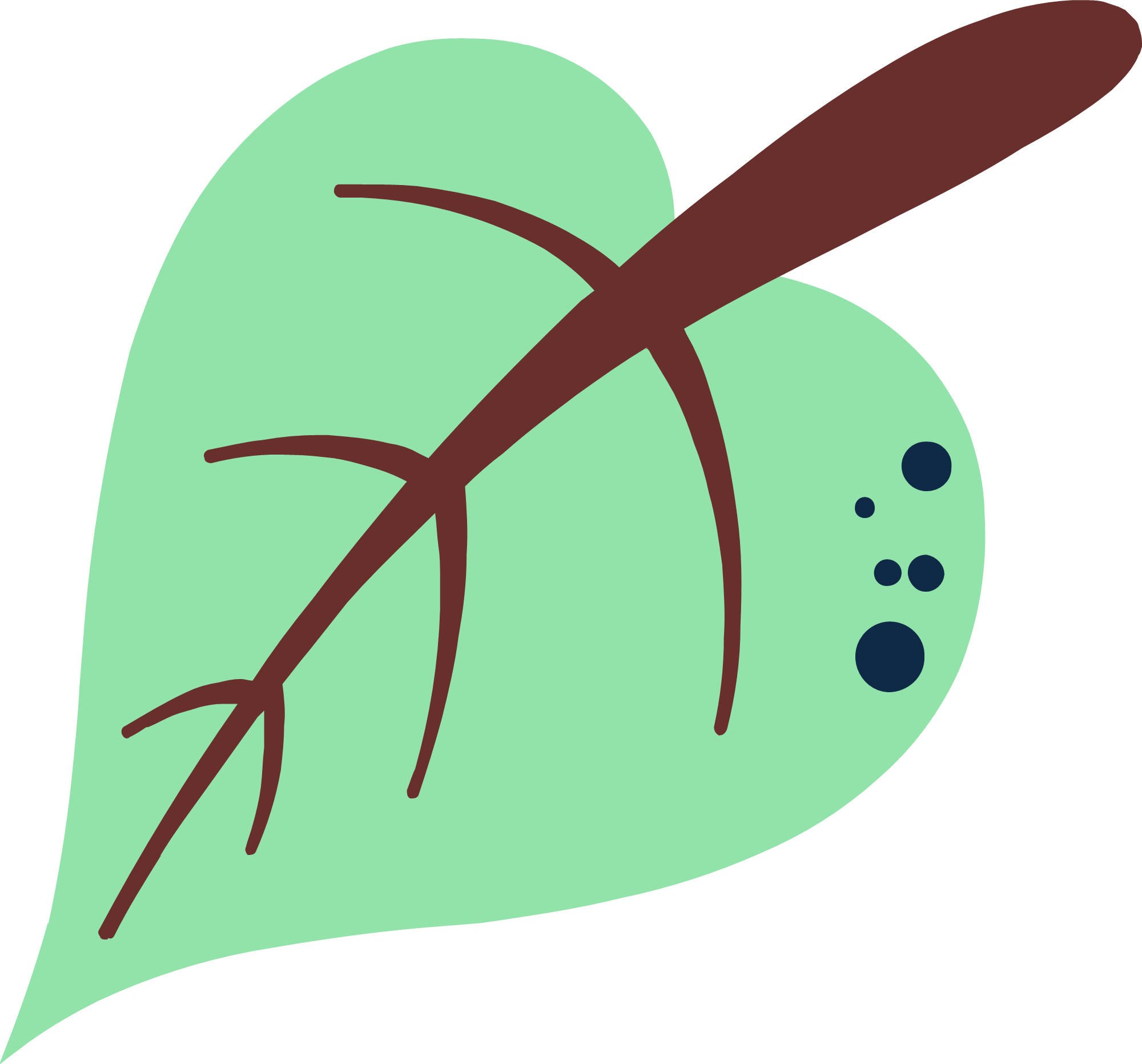 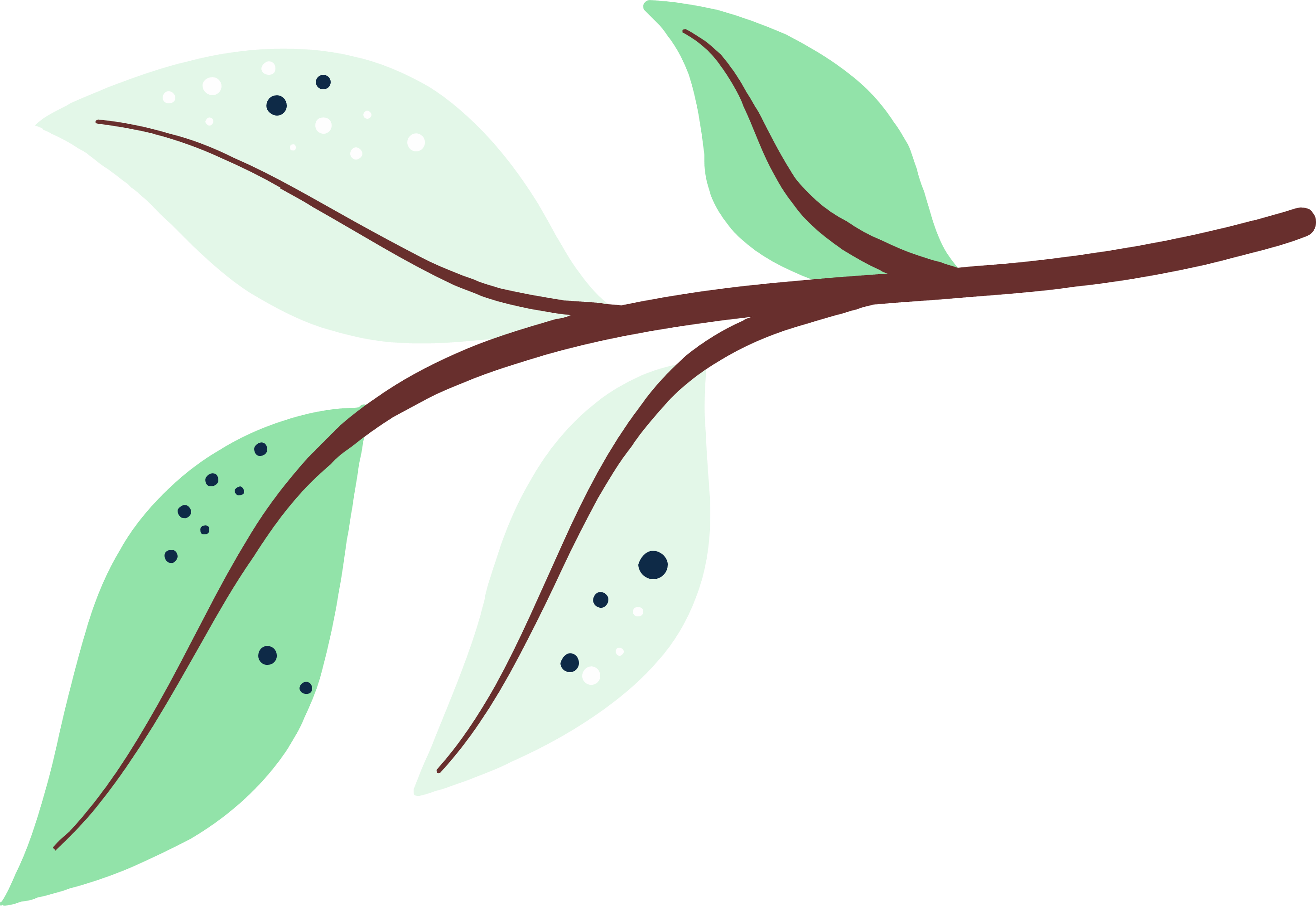 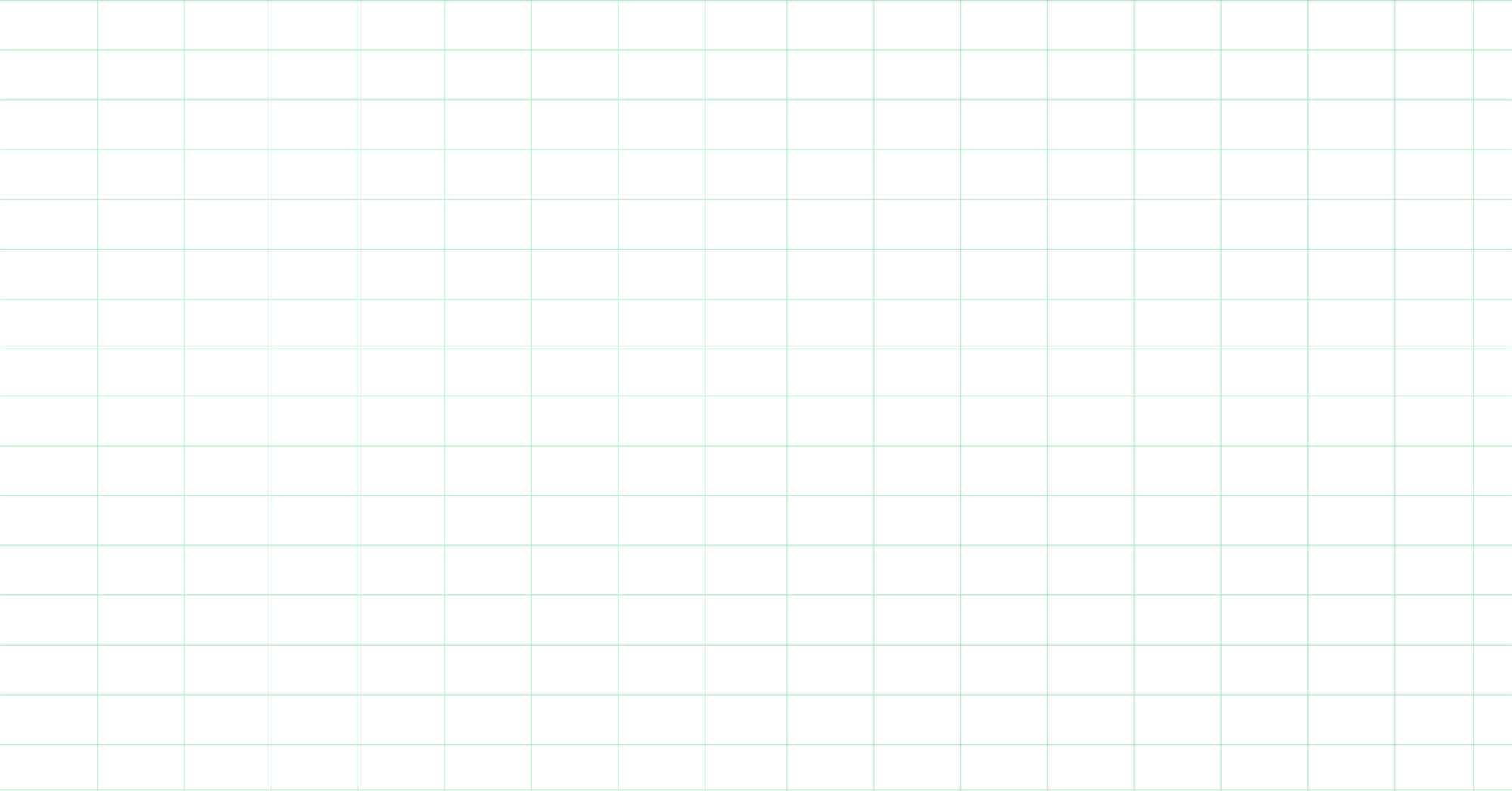 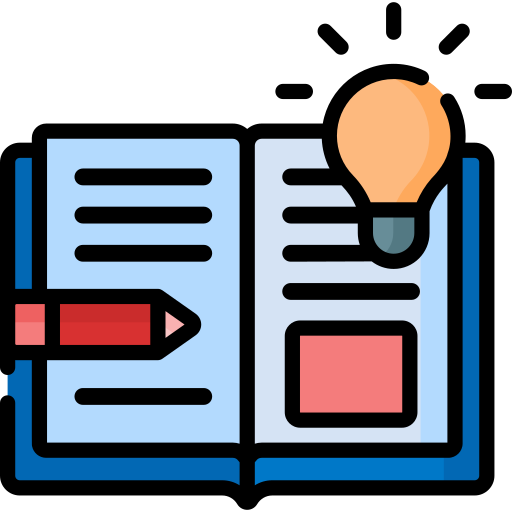 Câu hỏi 1: Quan sát hình rồi hoàn thành bảng theo mẫu:
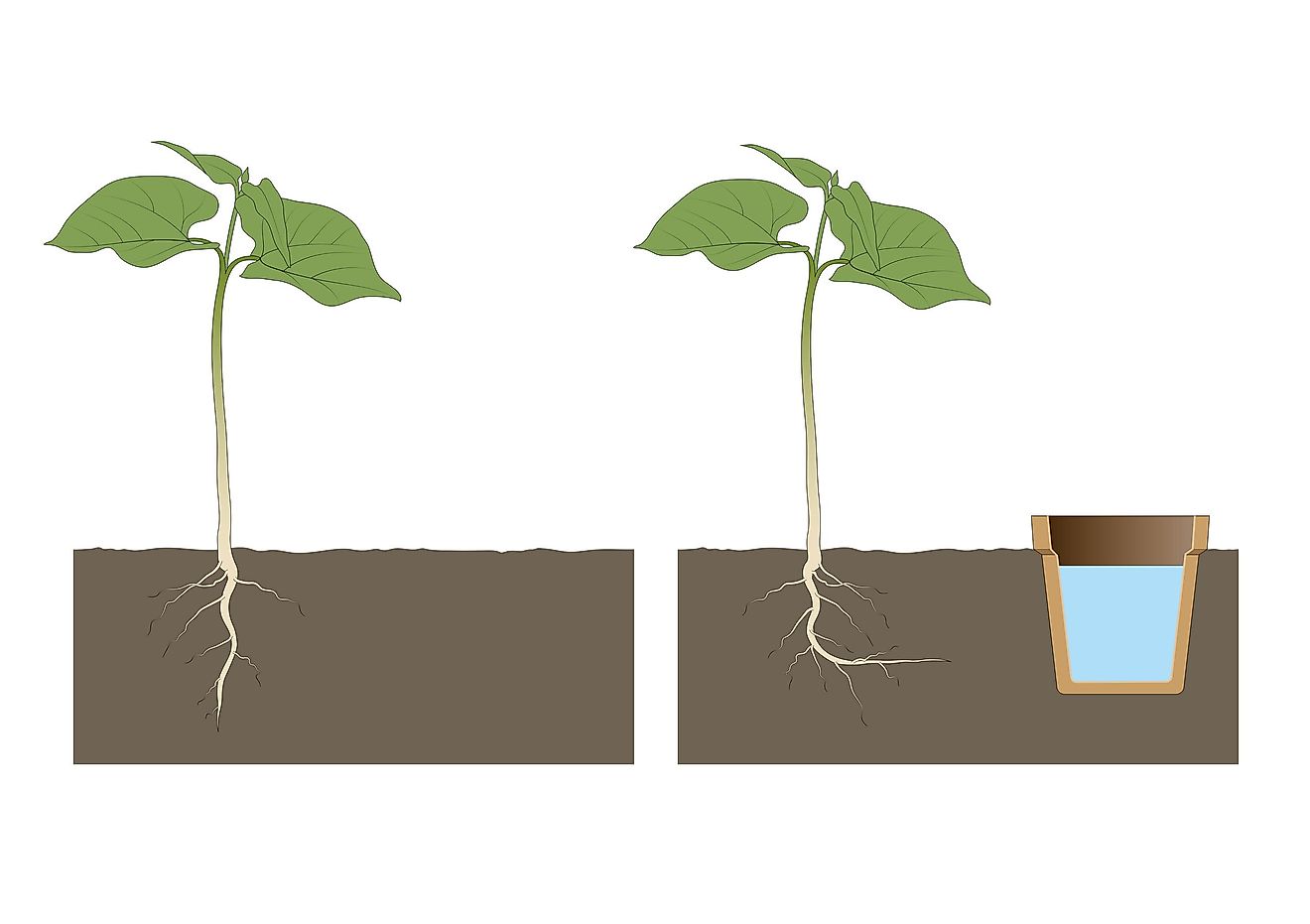 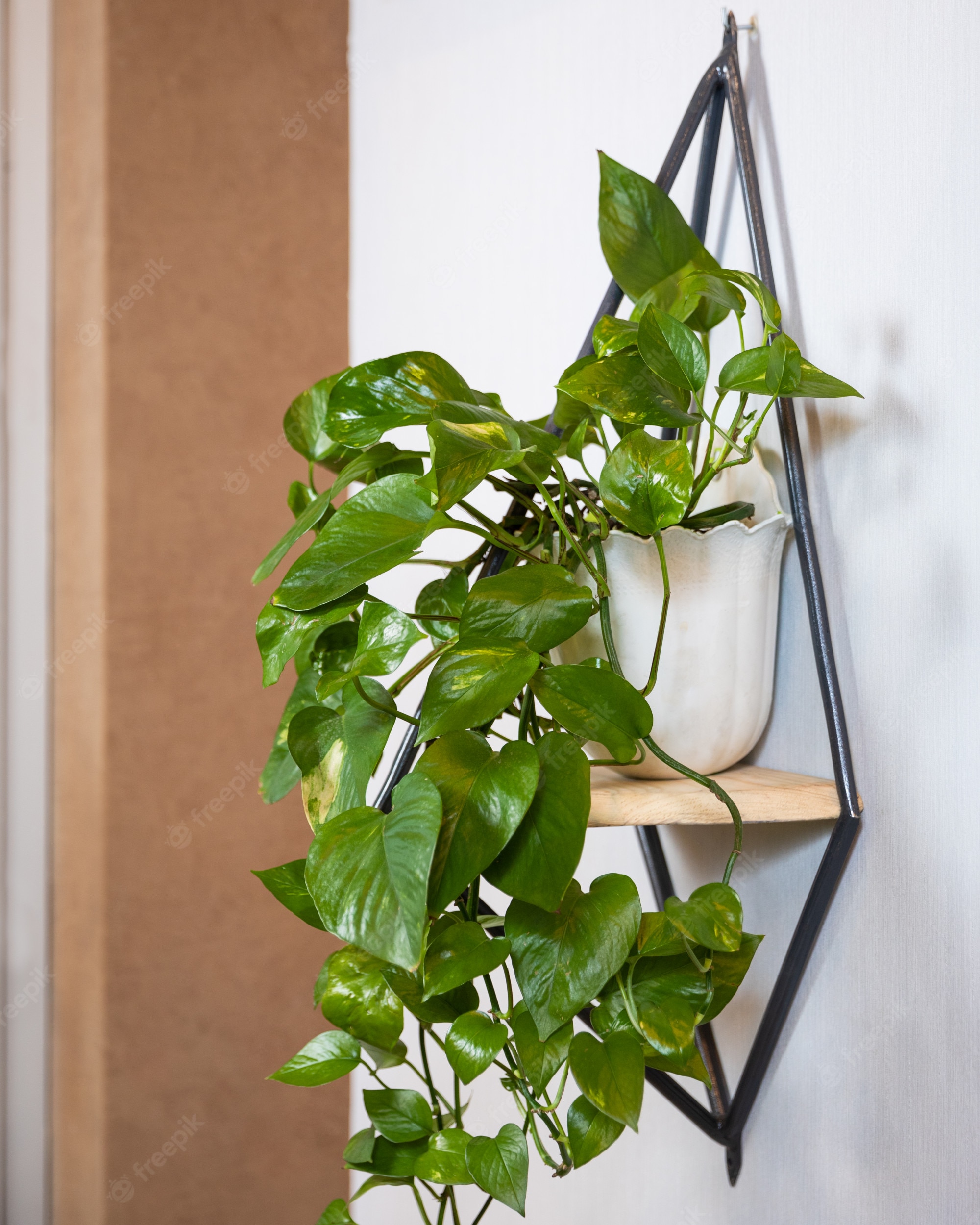 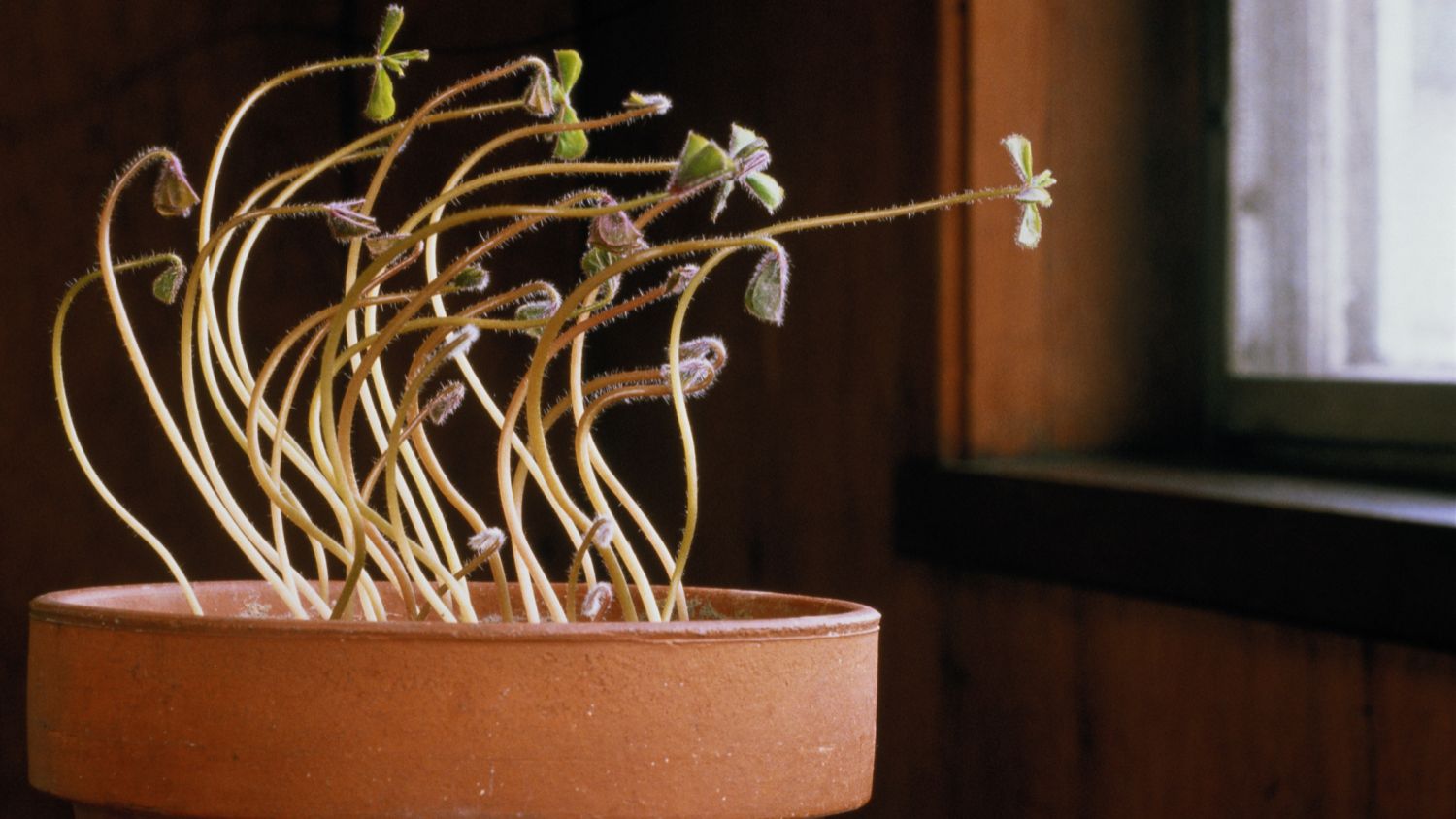 a
b
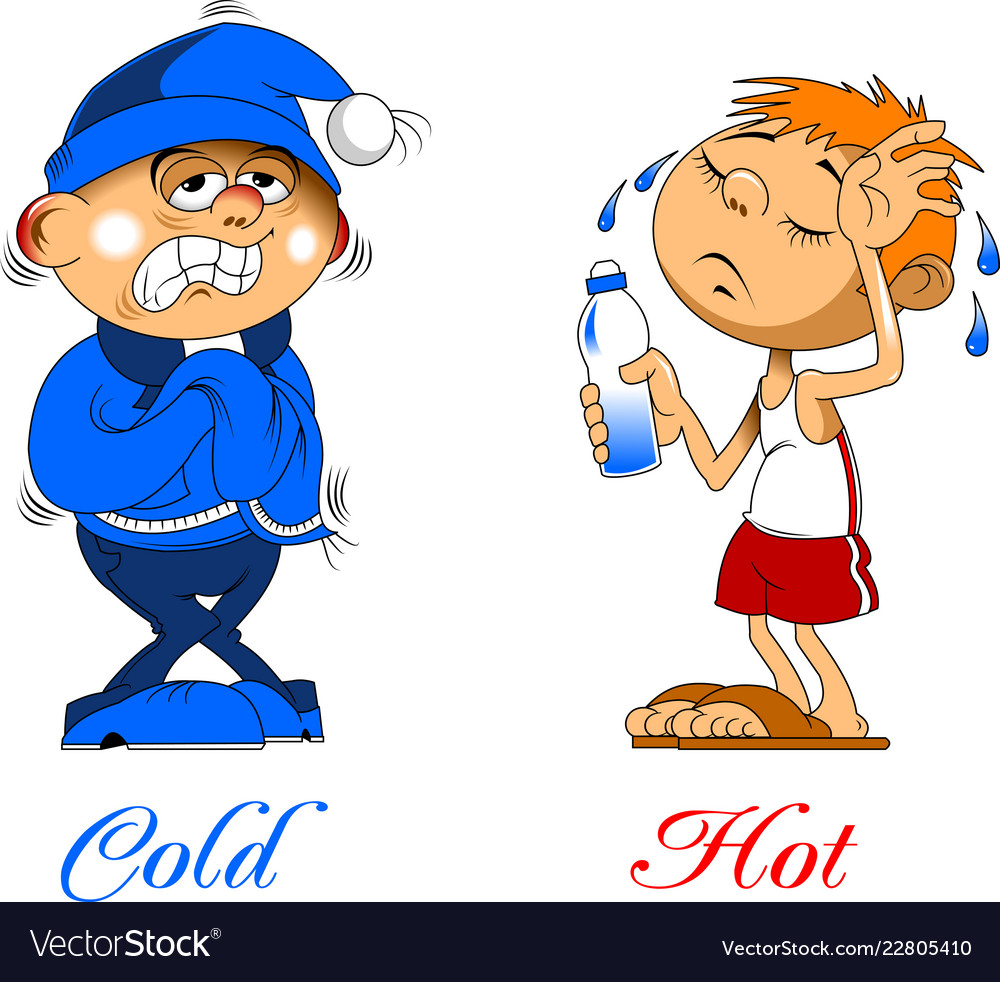 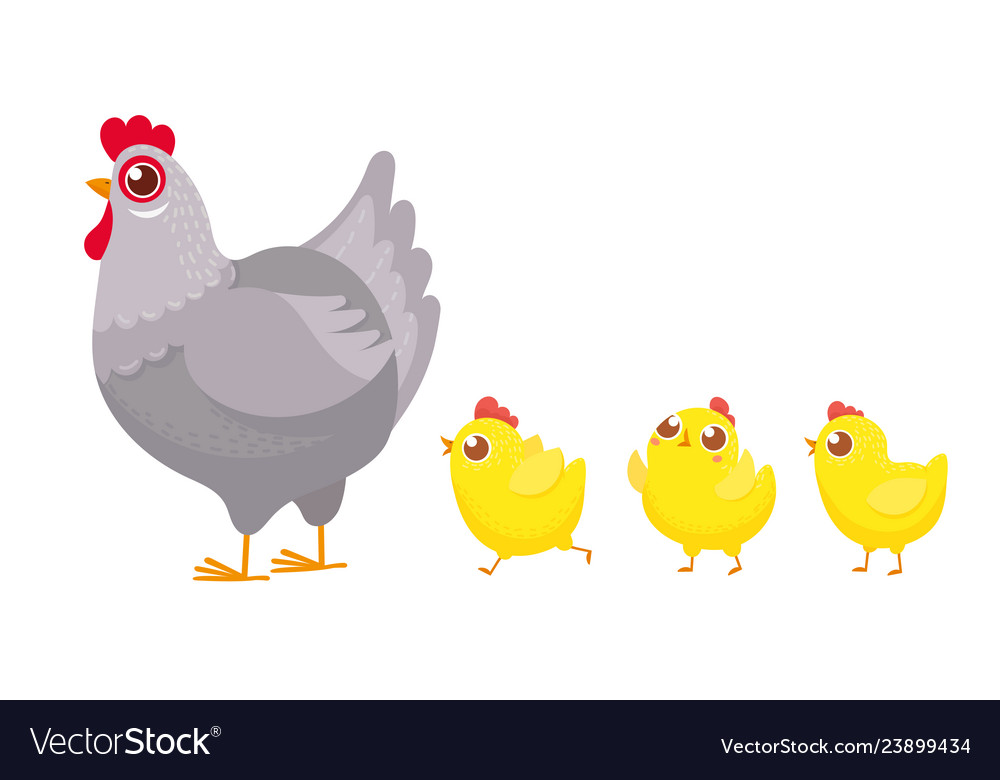 c
d
e
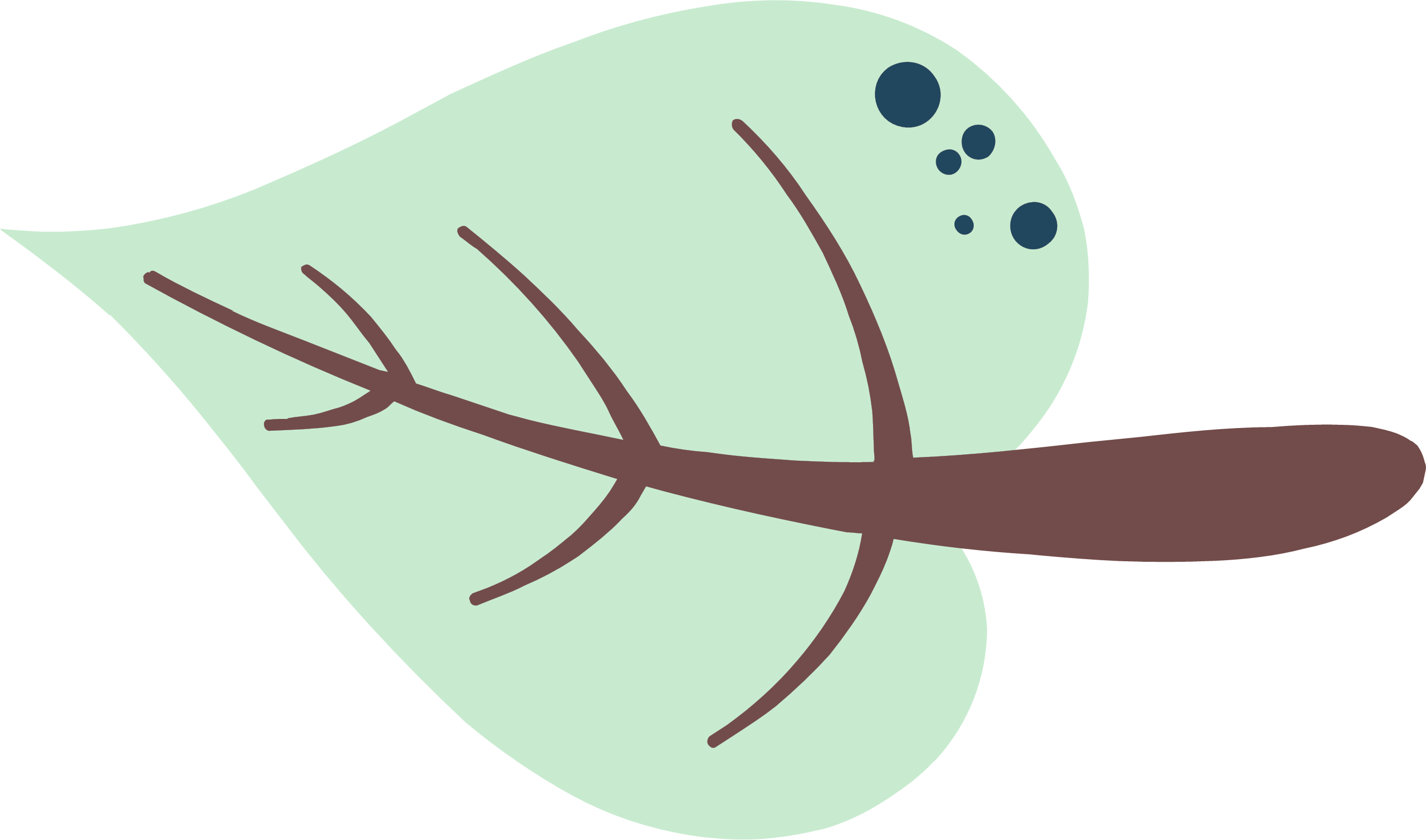 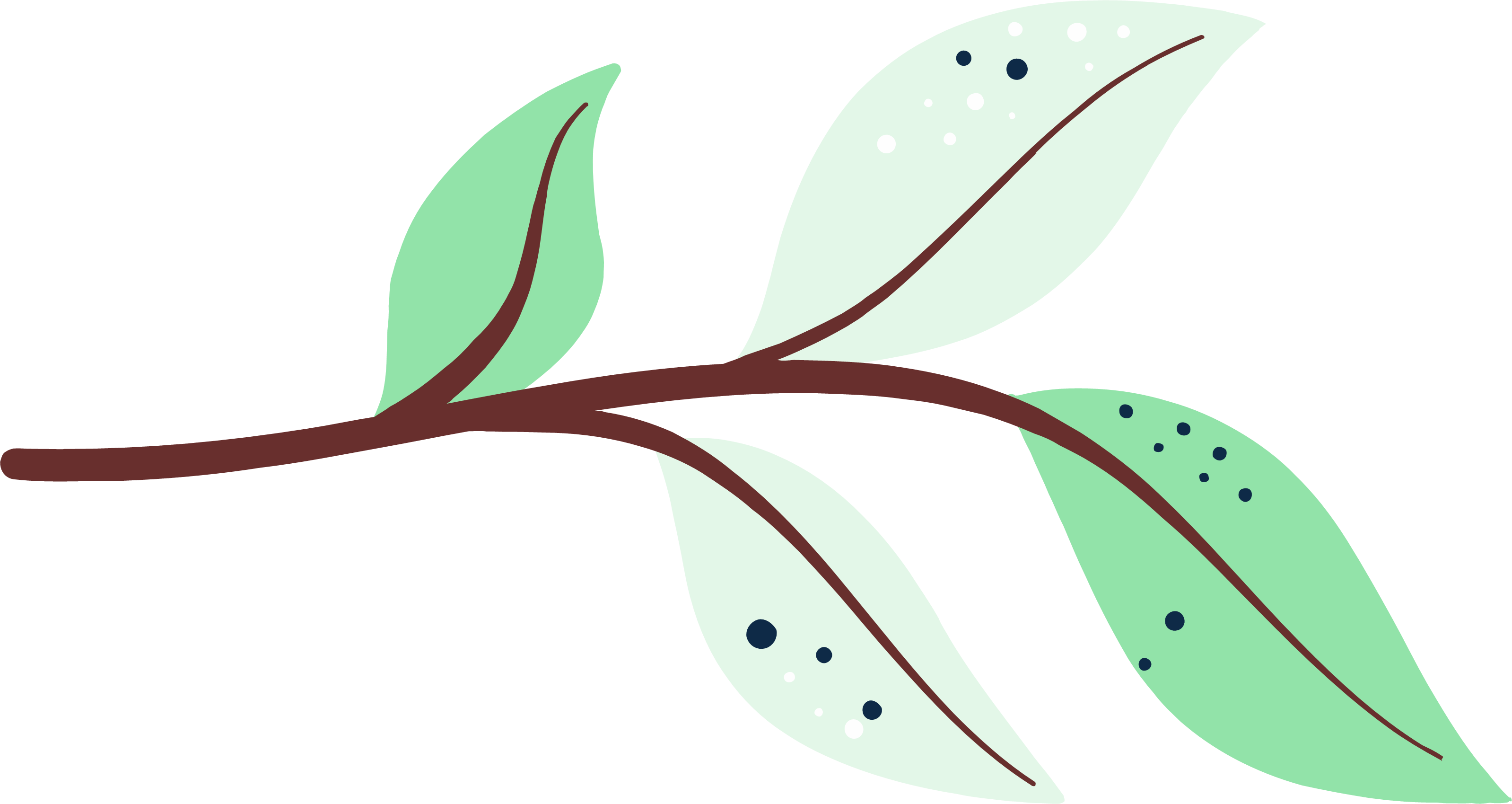 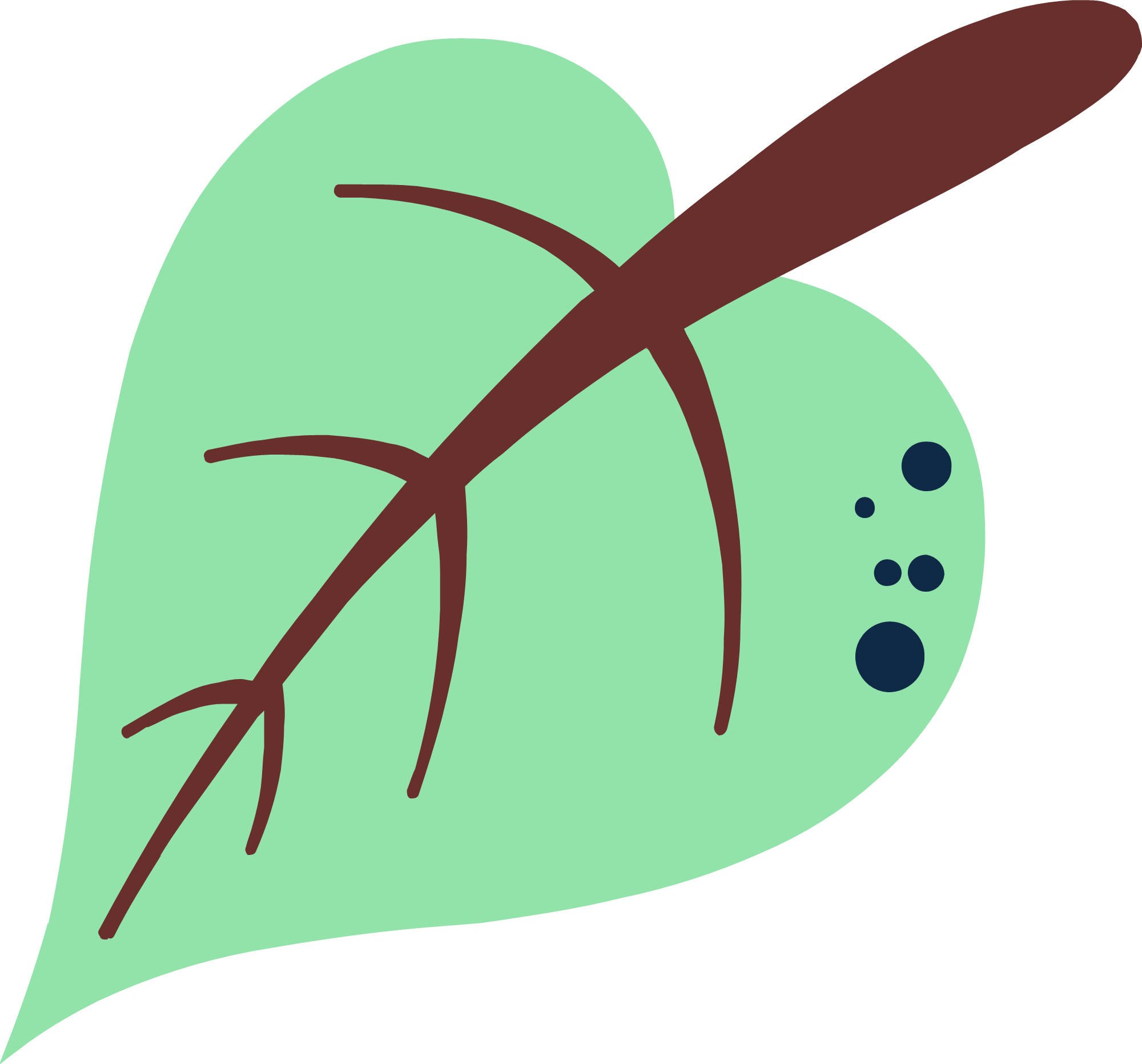 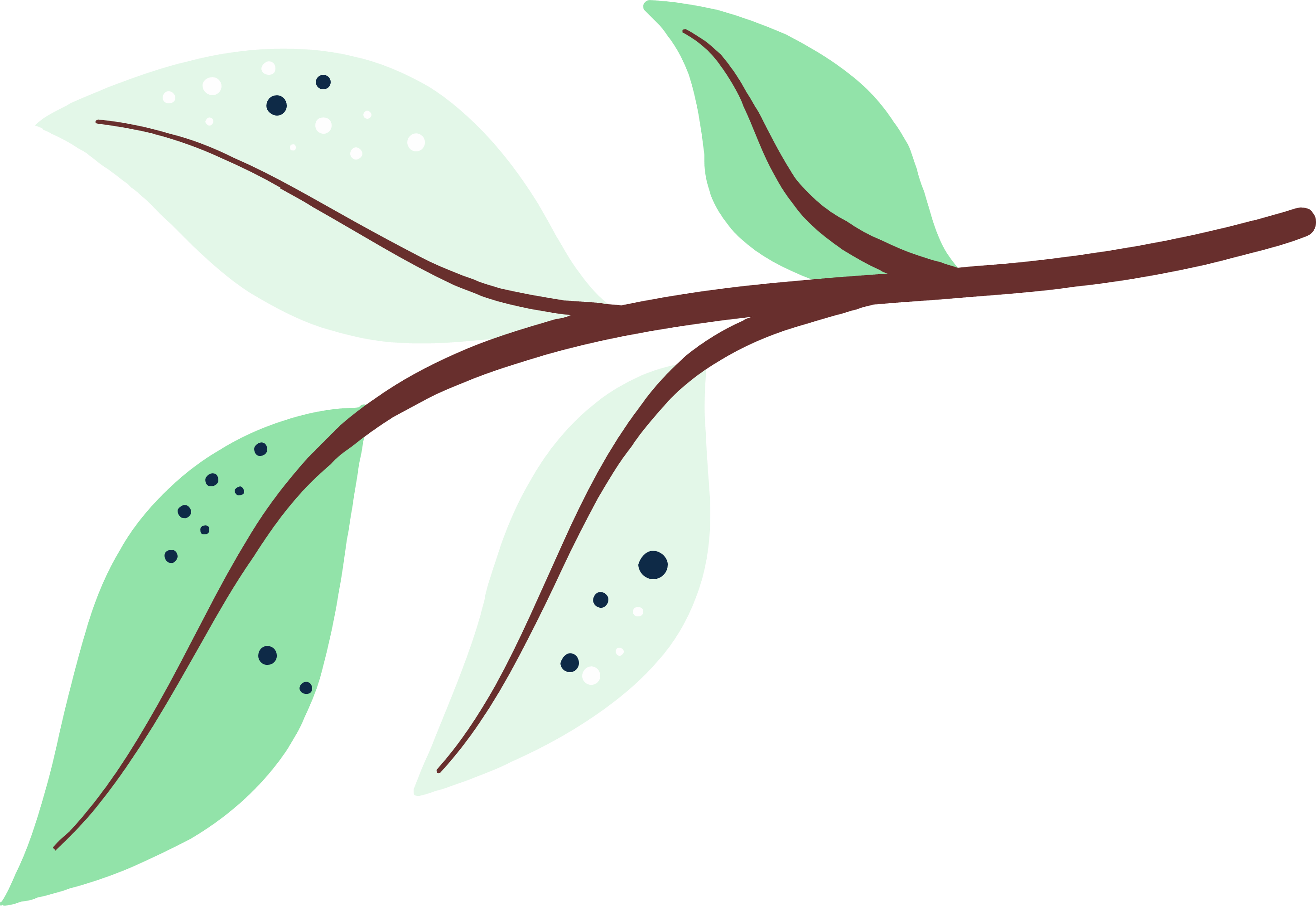 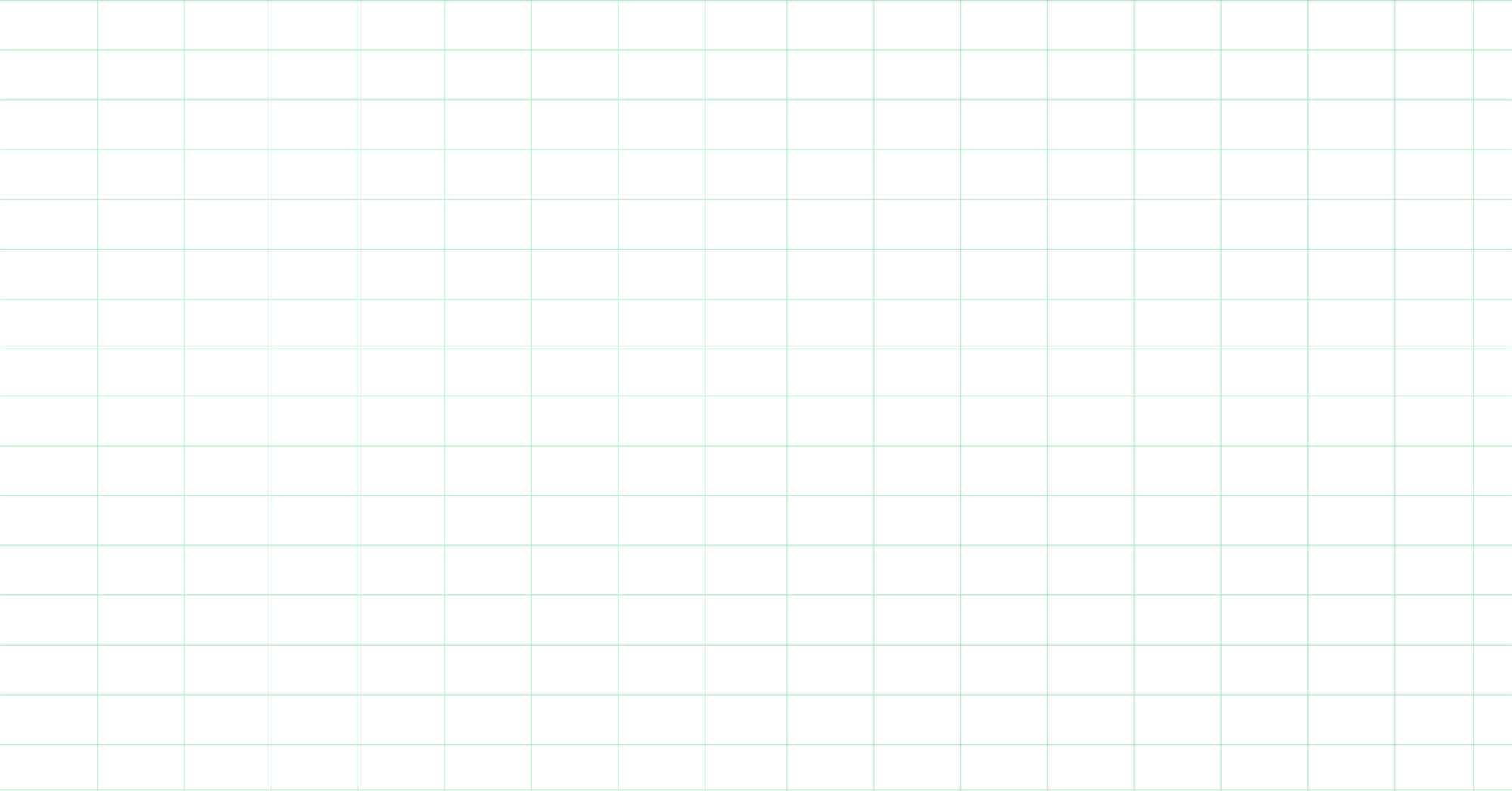 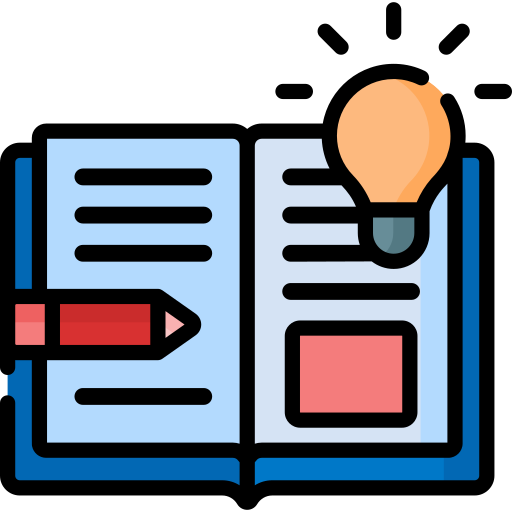 Câu hỏi 1: Quan sát hình rồi hoàn thành bảng theo mẫu:
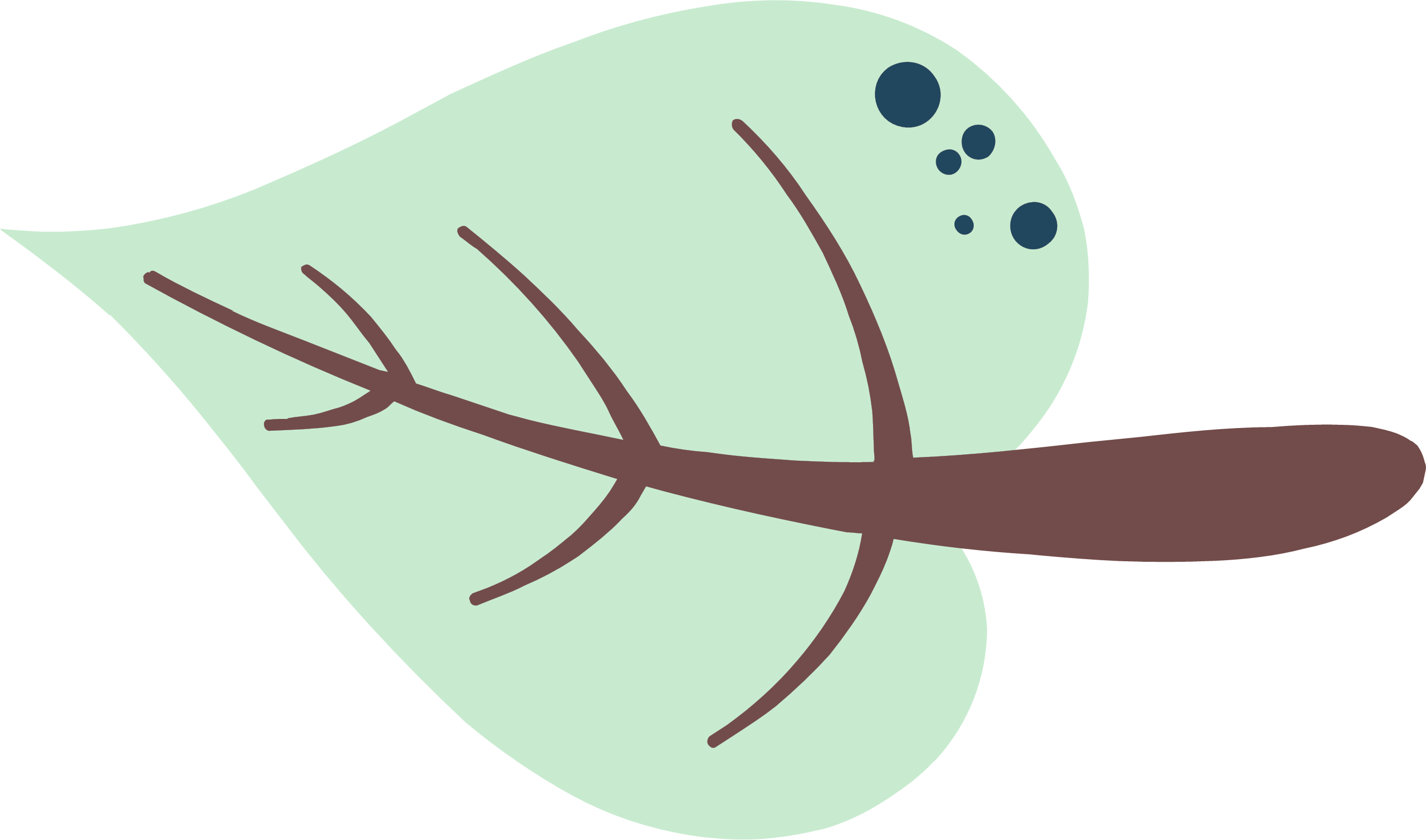 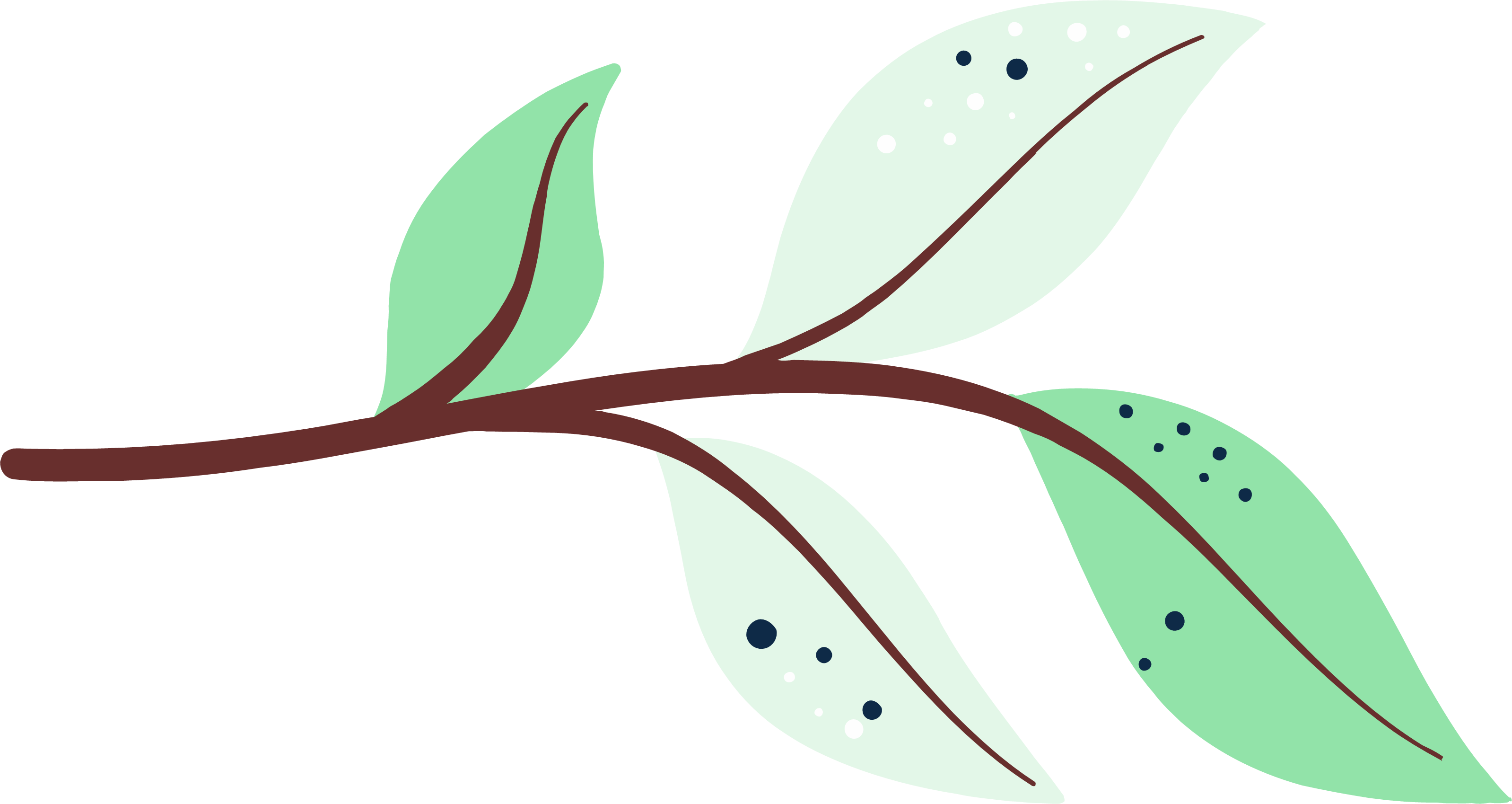 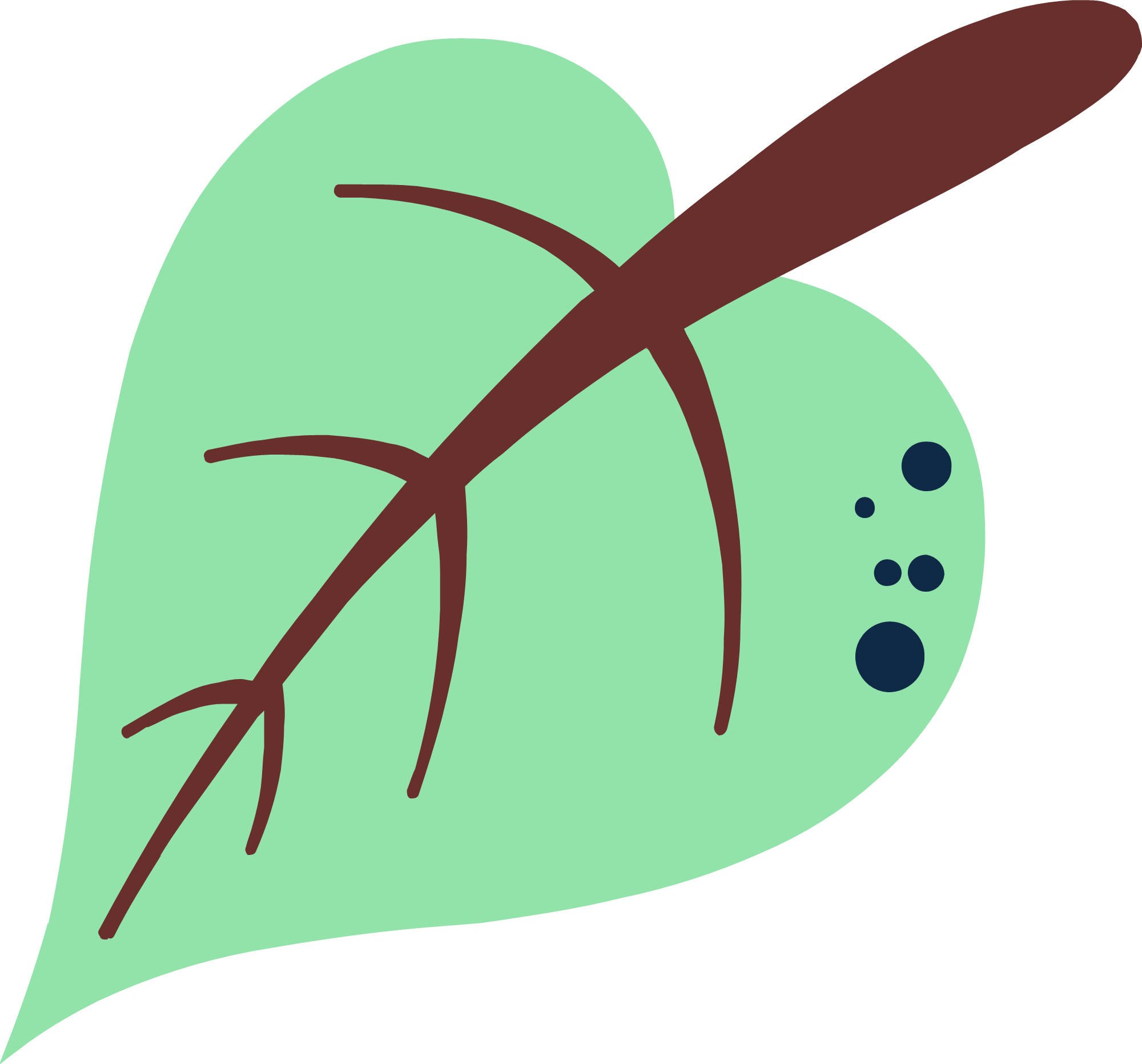 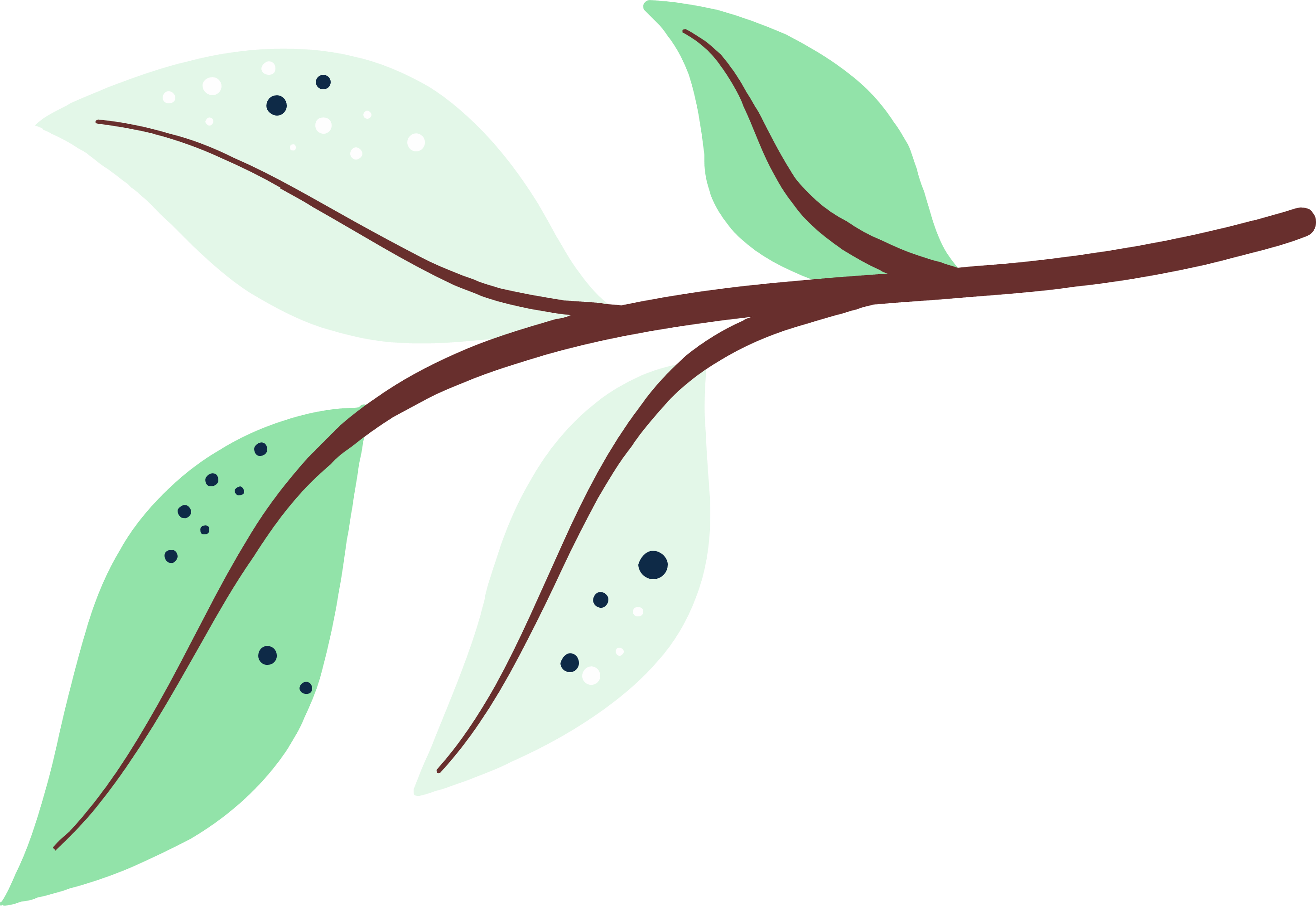 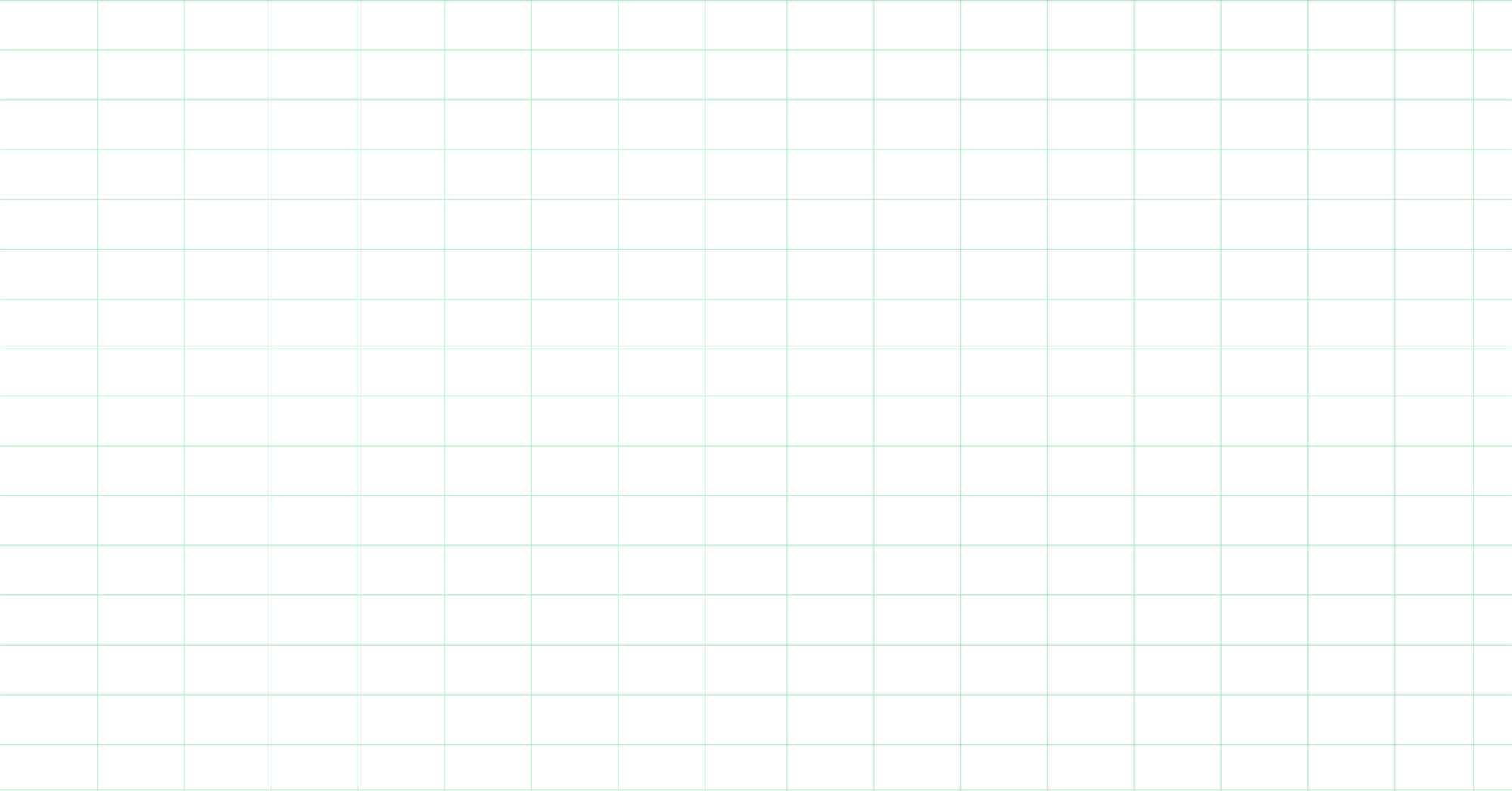 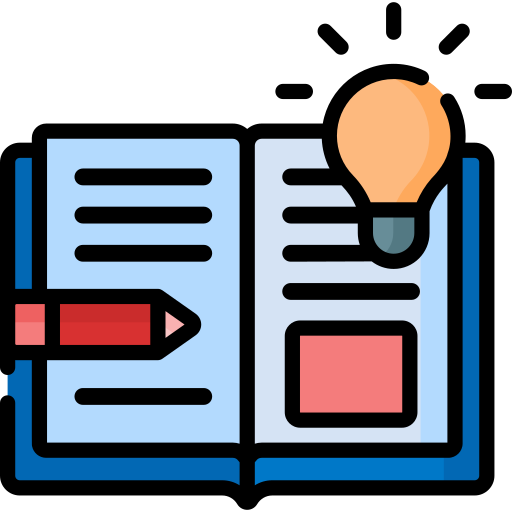 Câu hỏi 1: Quan sát hình rồi hoàn thành bảng theo mẫu:
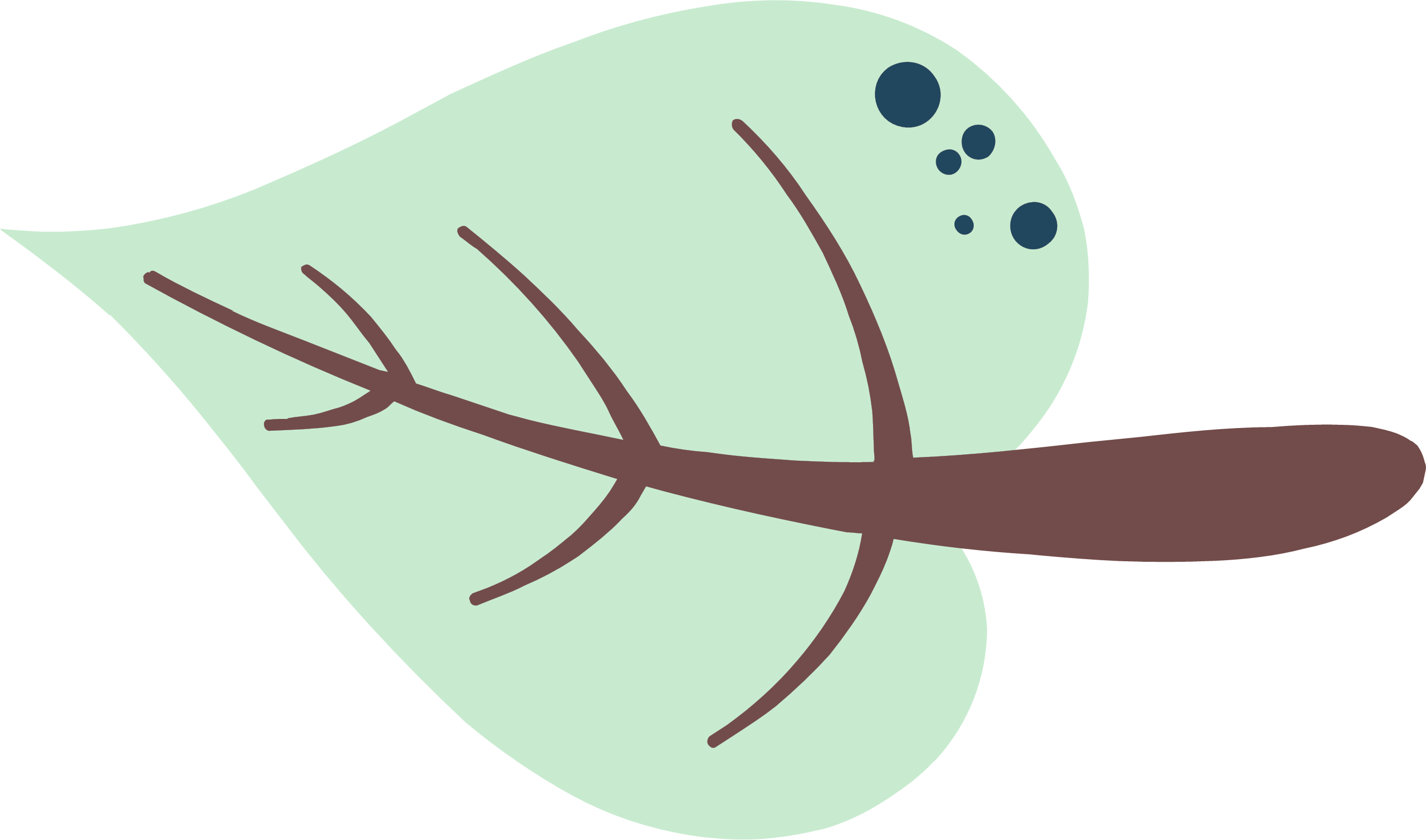 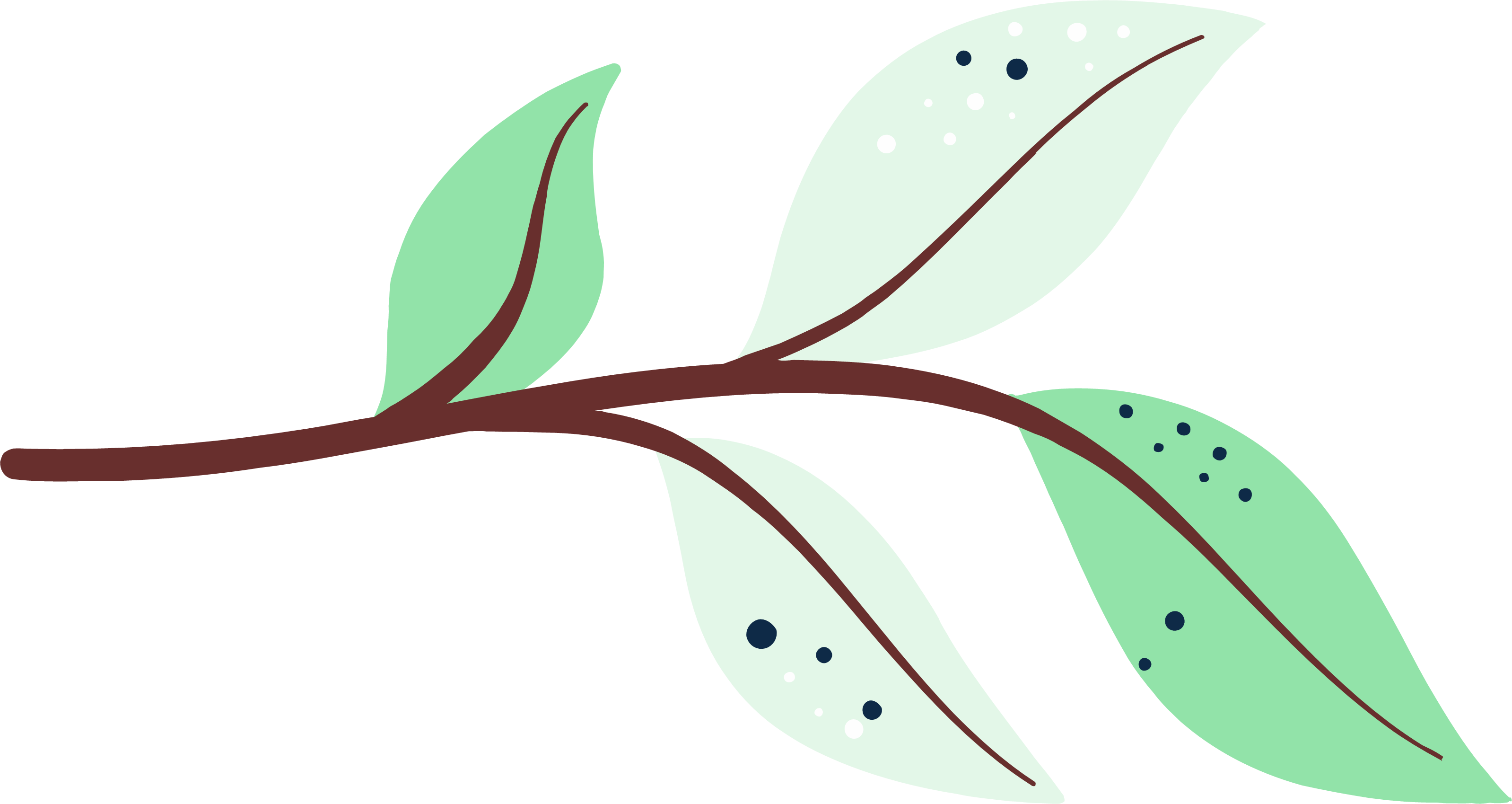 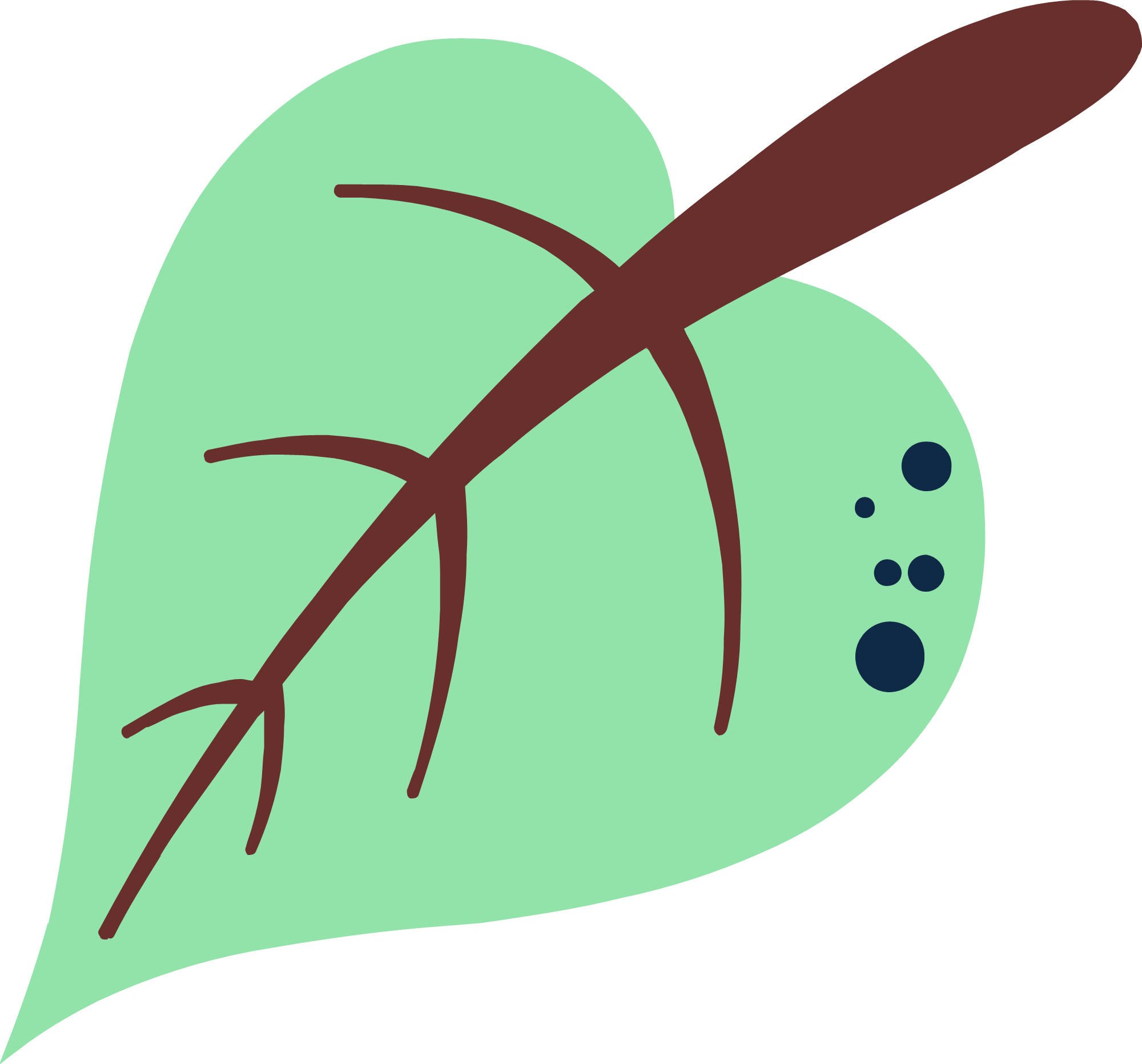 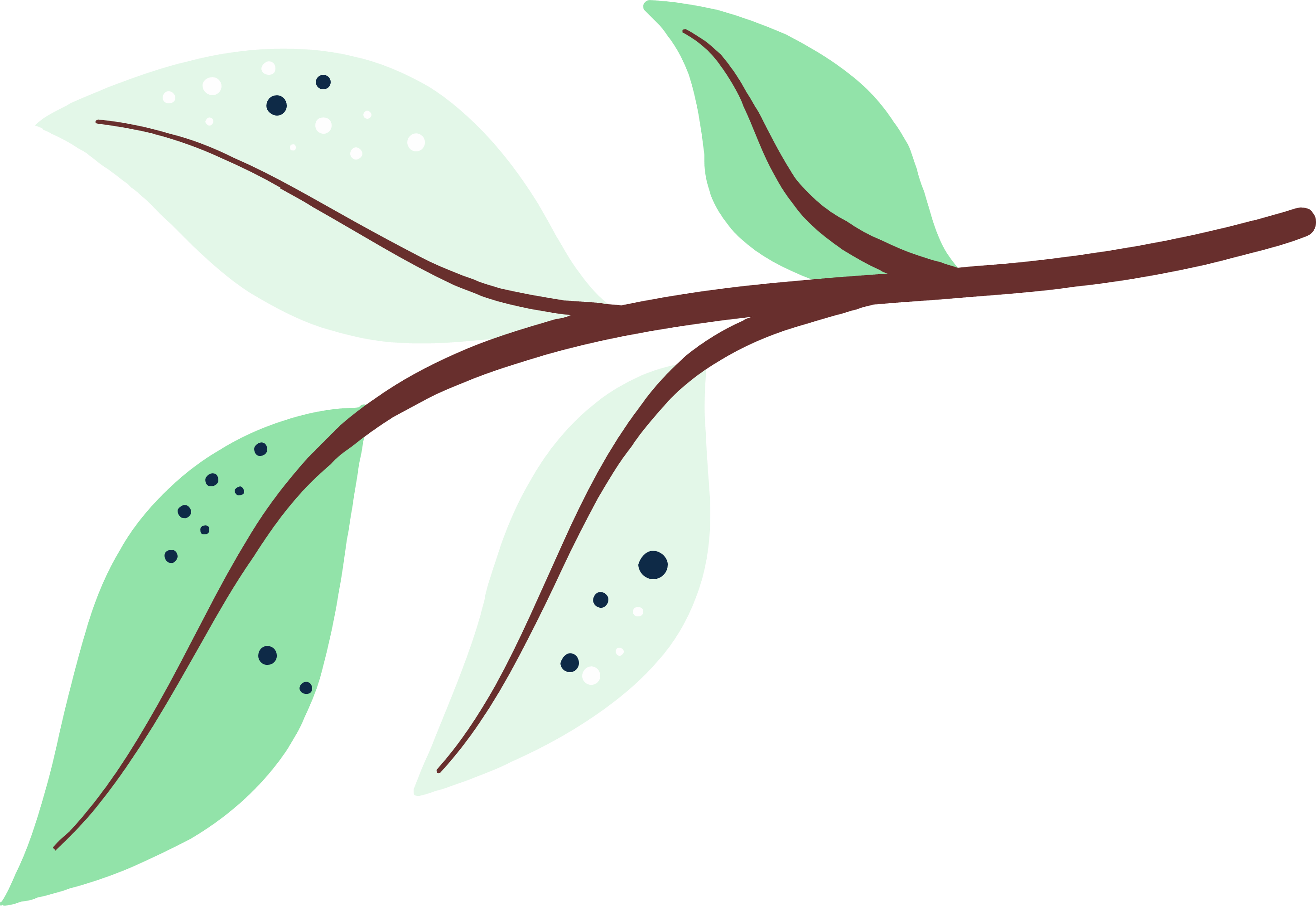 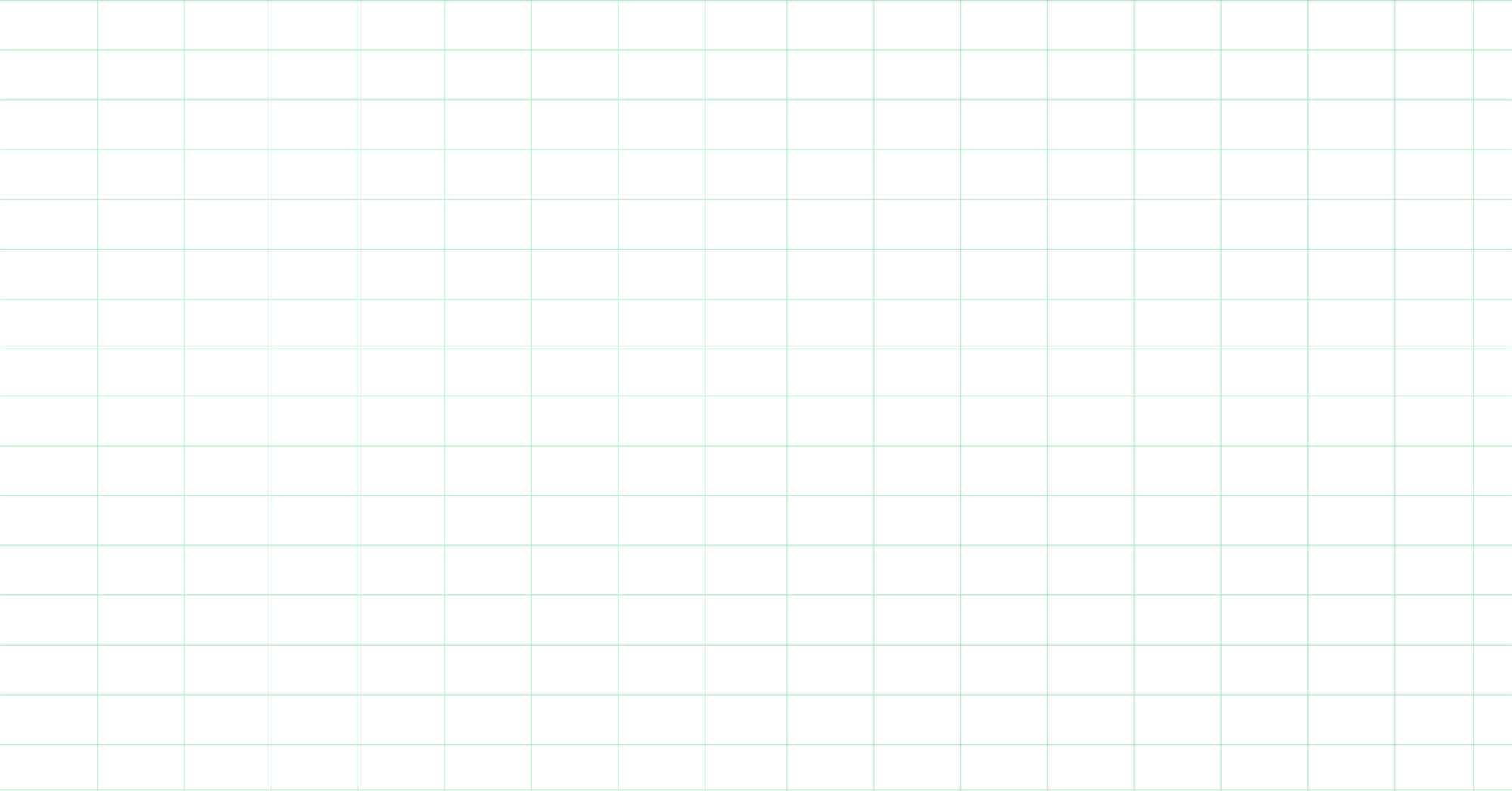 ĐÁP ÁN
Câu hỏi 2: Nêu thêm một số ví dụ về hiện tượng cảm ứng ở động vật và thực vật. Chỉ rõ tác nhân kích thích và phản ứng của sinh vật.
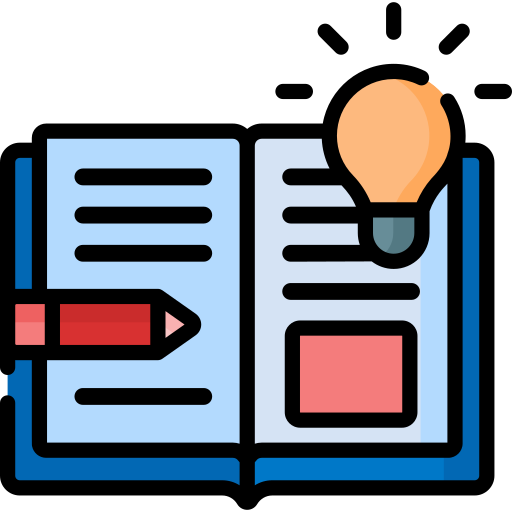 Con người nổi da gà khi trời lạnh.
Gà chạy đến khi có người cho ăn.
Chó sủa khi gặp người lạ.
Cây hoa quỳnh nở vào ban đêm.
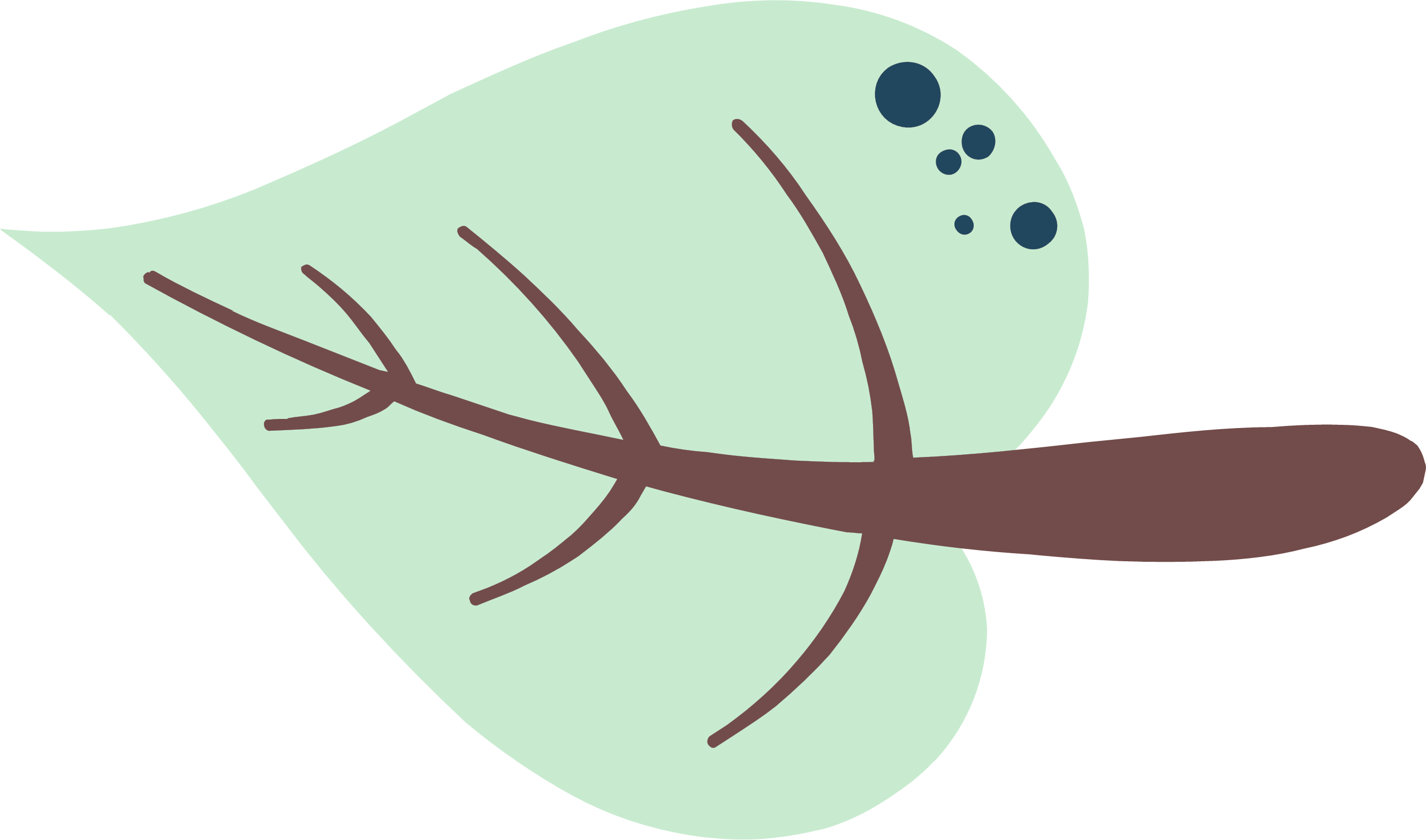 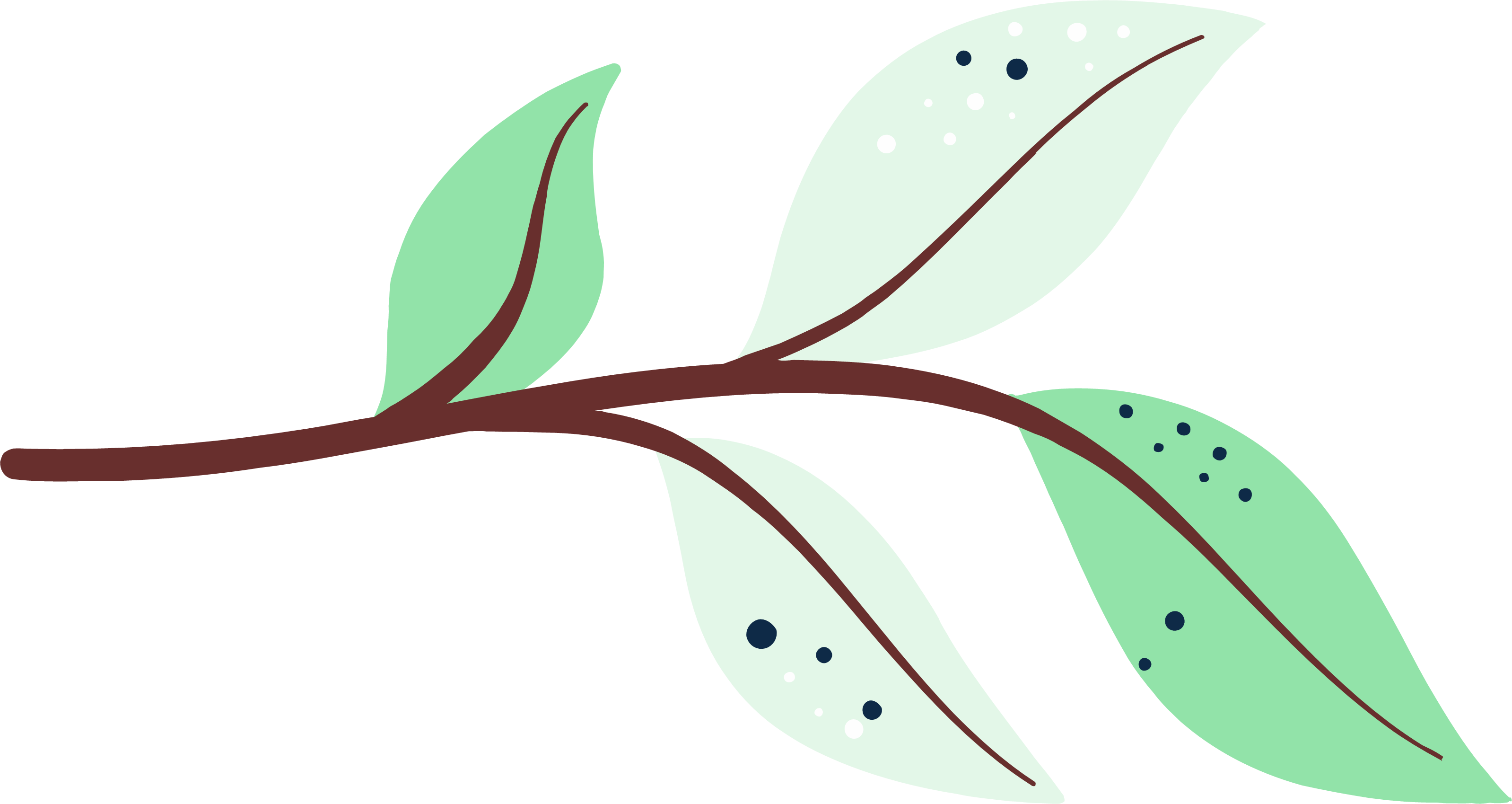 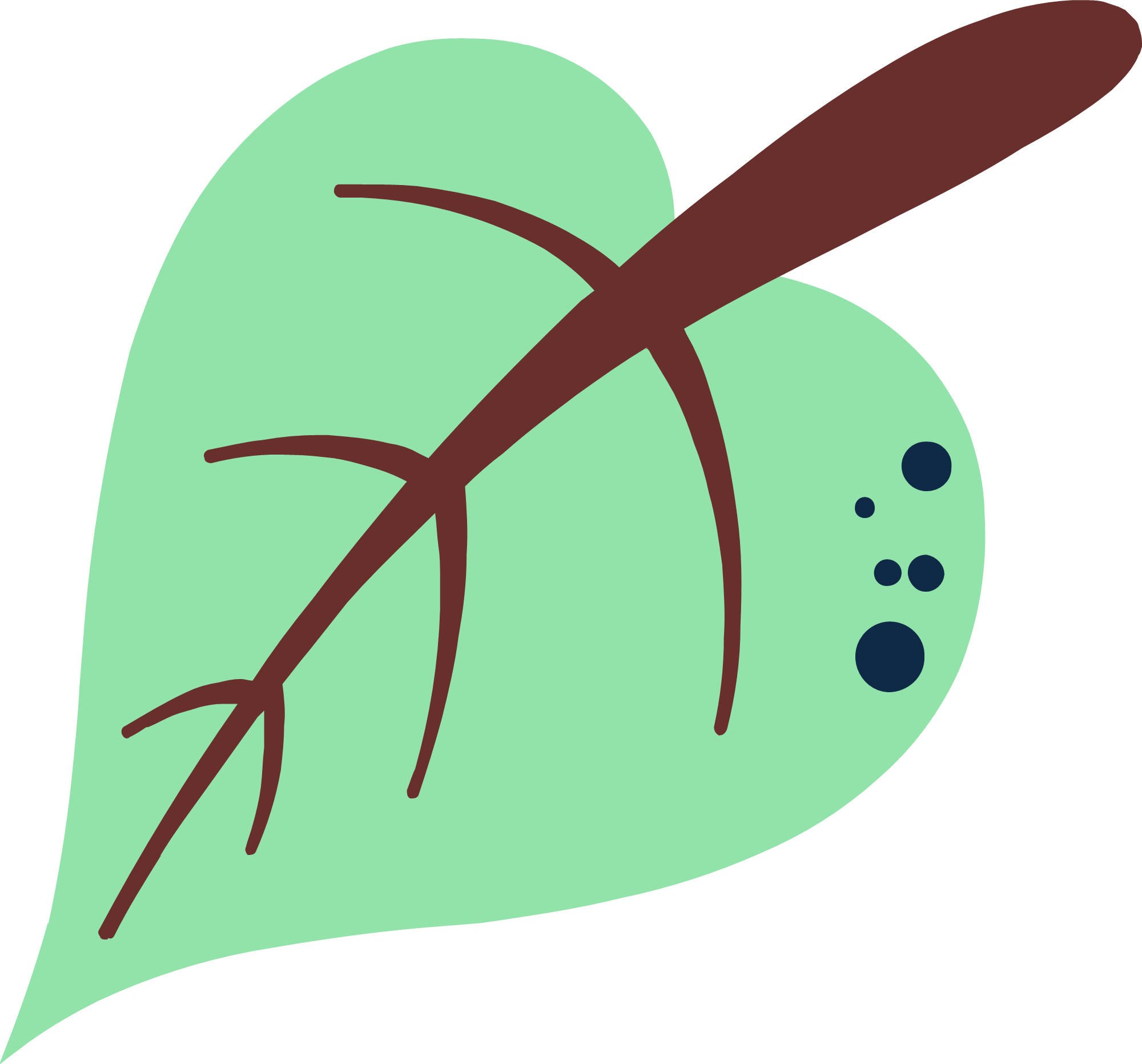 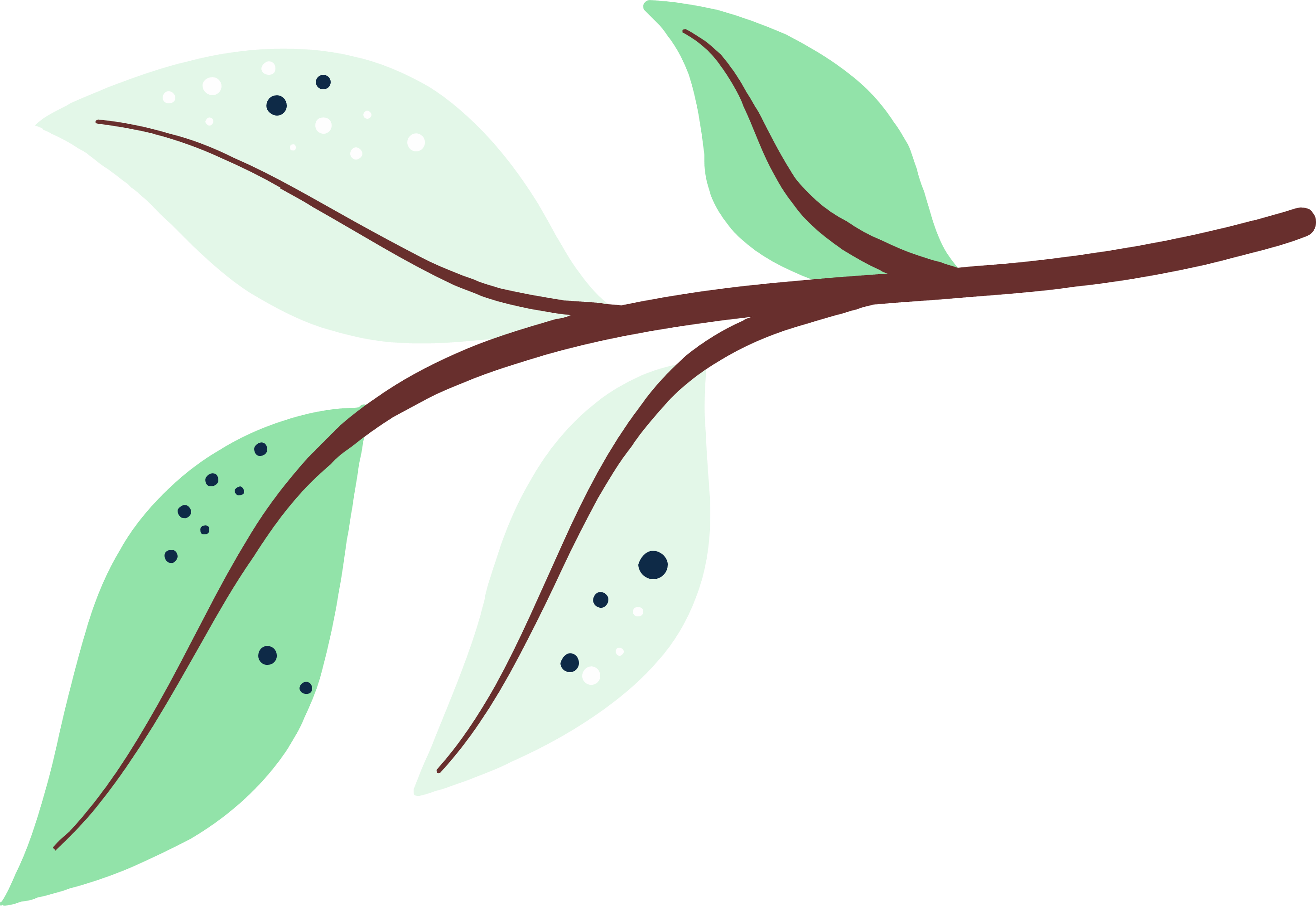 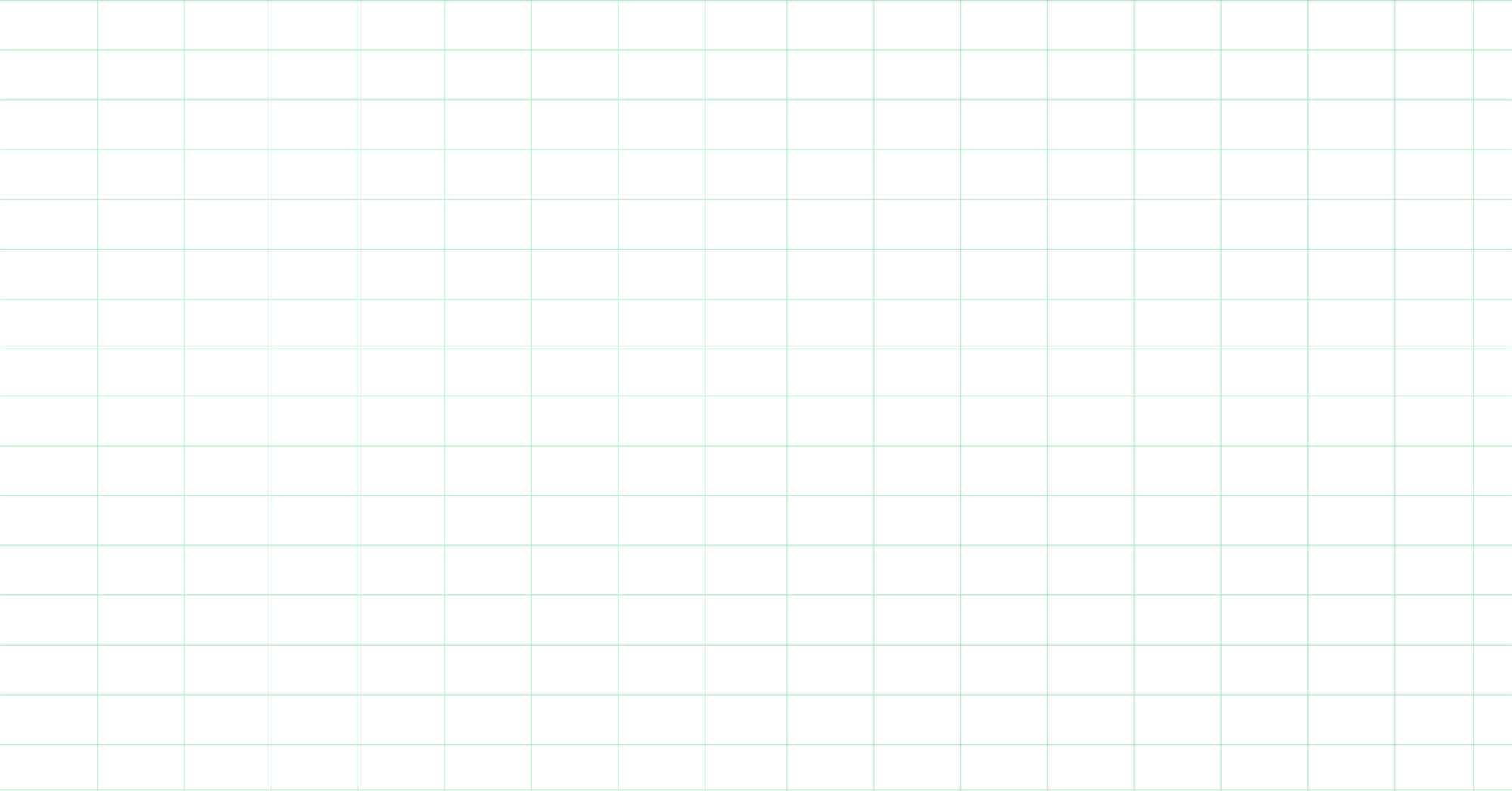 2. VAI TRÒ CỦA CẢM ỨNG Ở SINH VẬT
Câu hỏi: Nếu các sinh vật không có phản ứng đối với các kích thích đến từ môi trường (ví dụ: cây ở hình không có phản ứng hướng về phía có ánh sáng) thì điều gì sẽ xảy ra? Từ đó cho biết vai trò của cảm ứng với sinh vật.
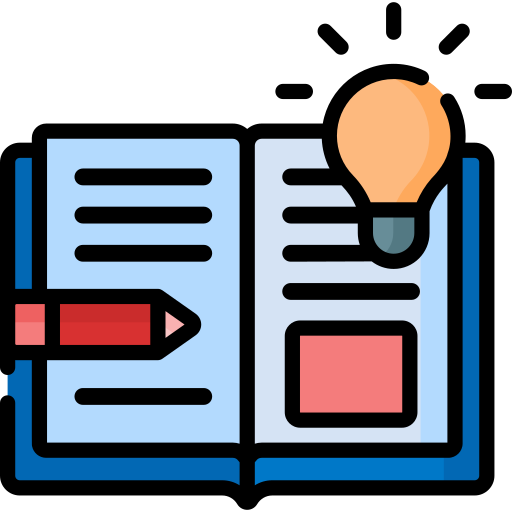 ĐÁP ÁN
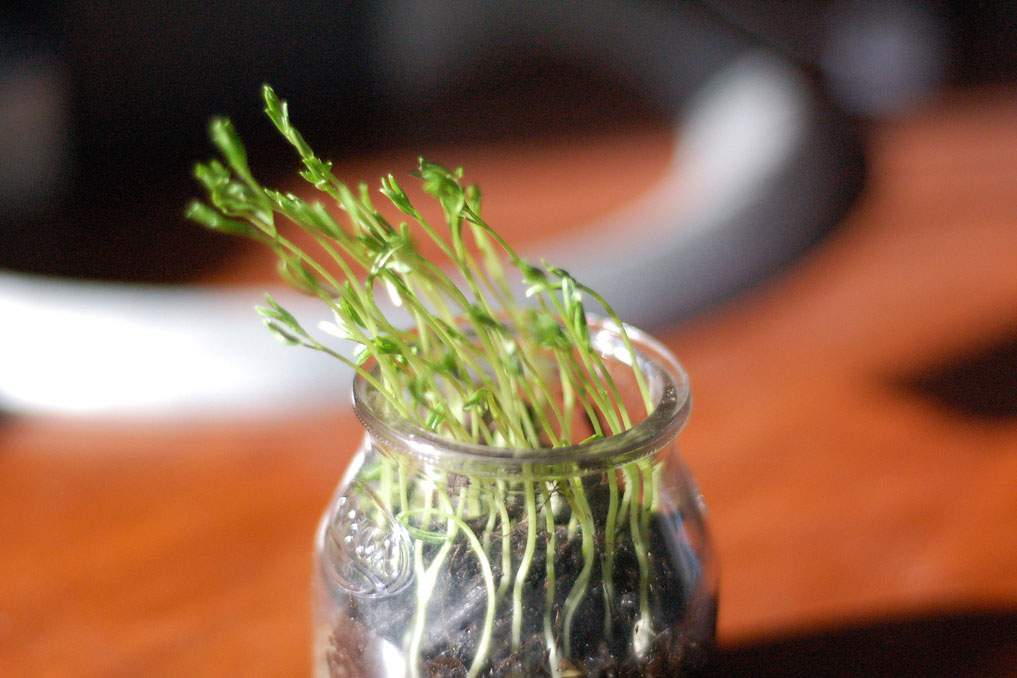 Thì sinh vật sẽ không thích ứng được với môi trường sống.
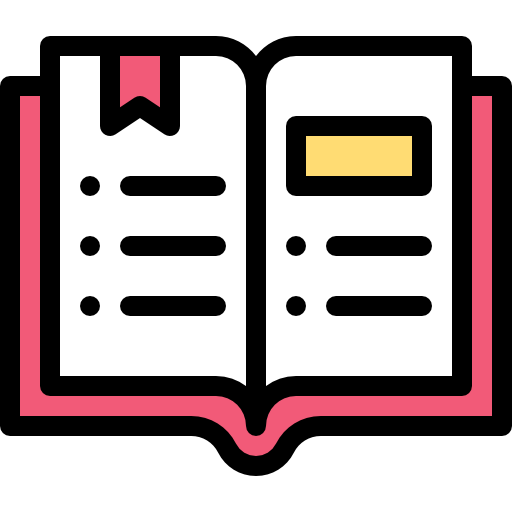 Cảm ứng giúp sinh vật thích ứng với những thay đổi của môi trường để tồn tại và phát triển.
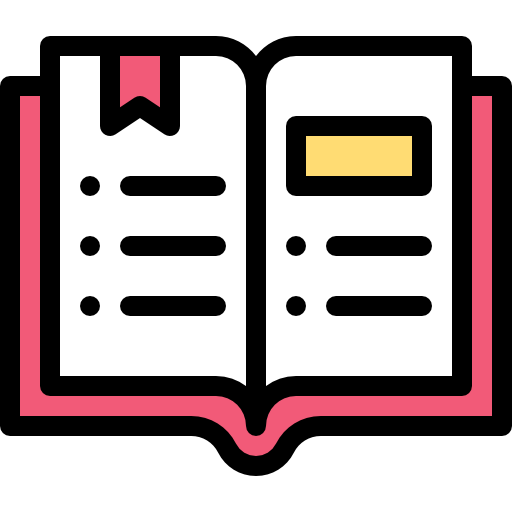 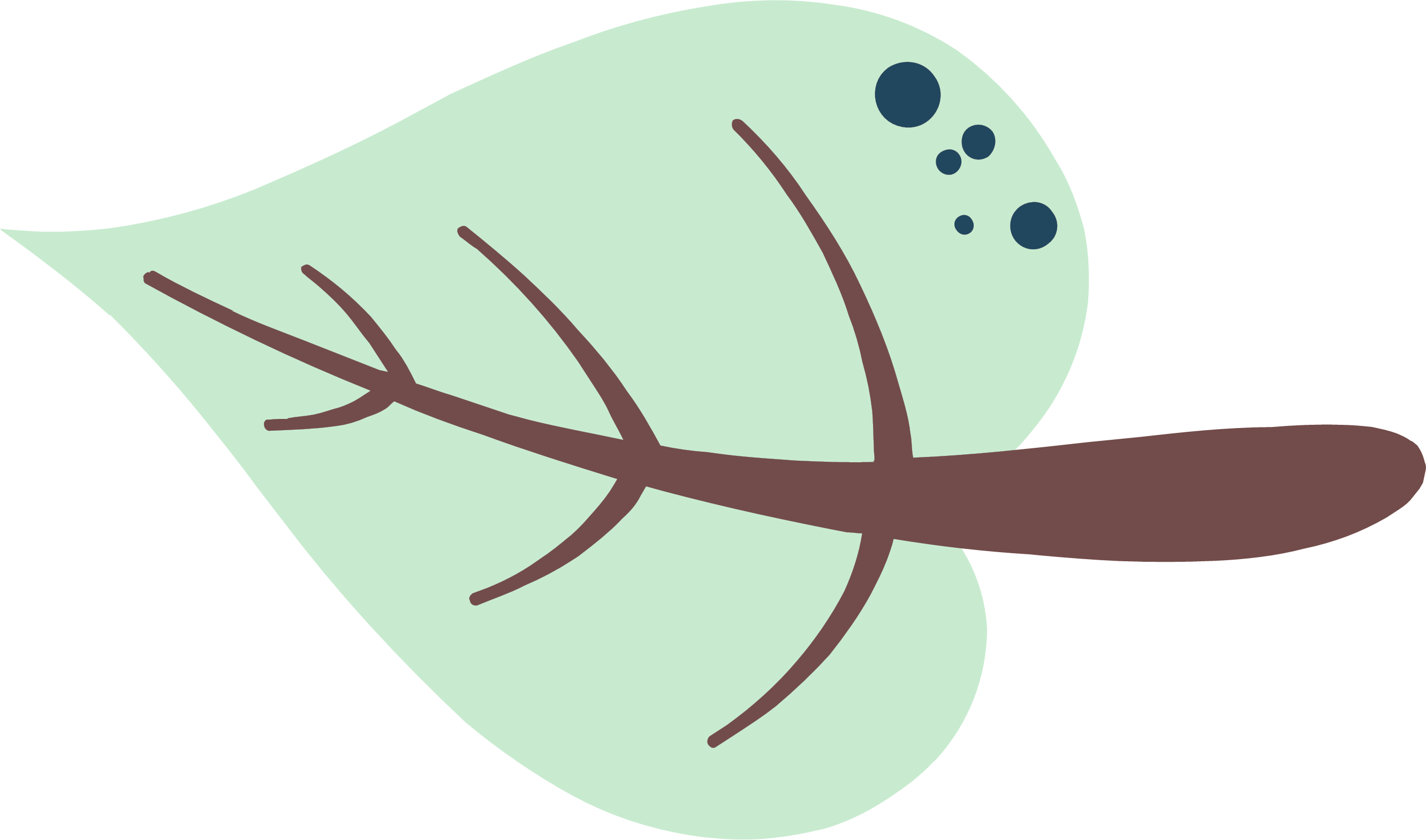 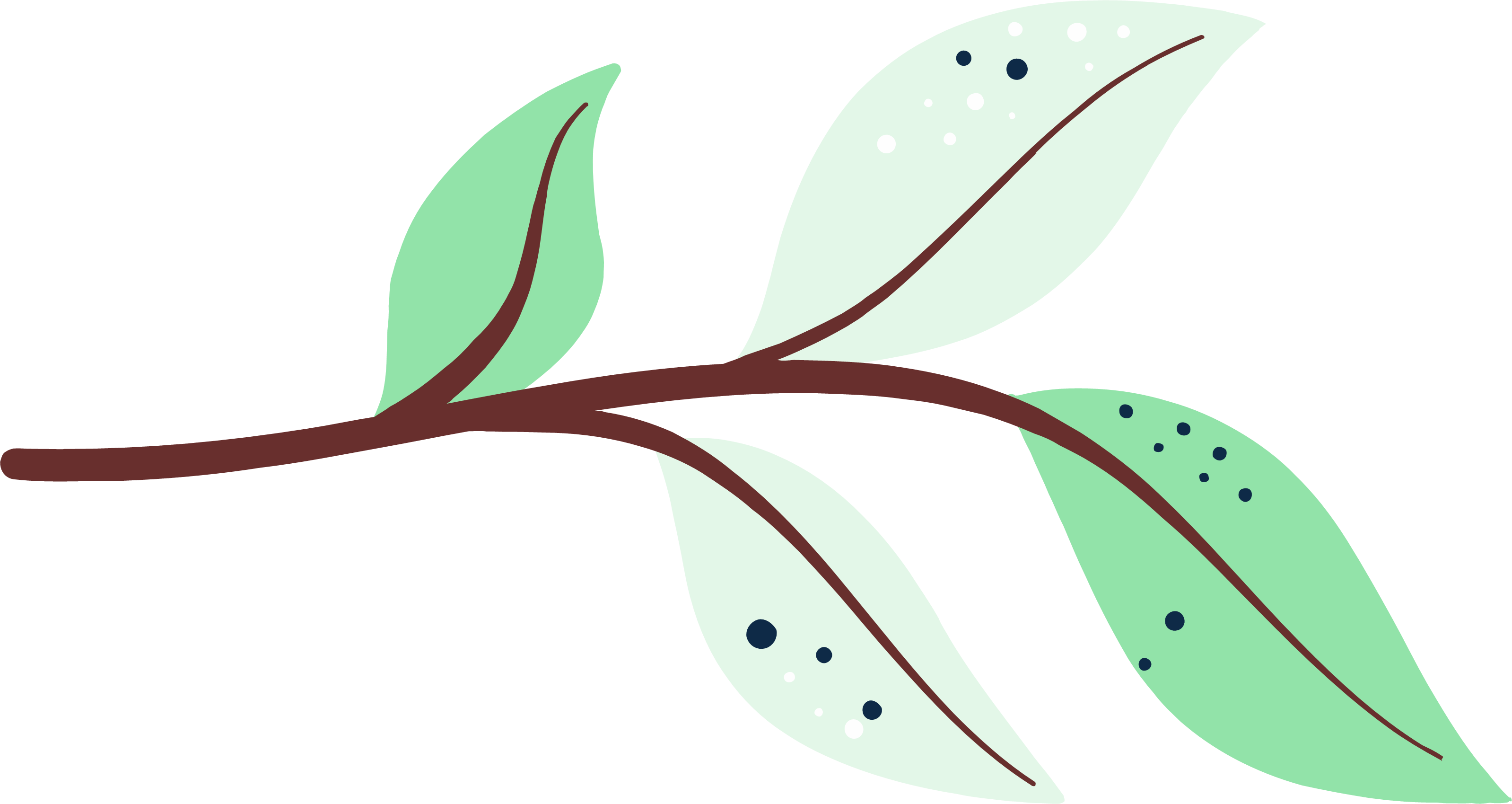 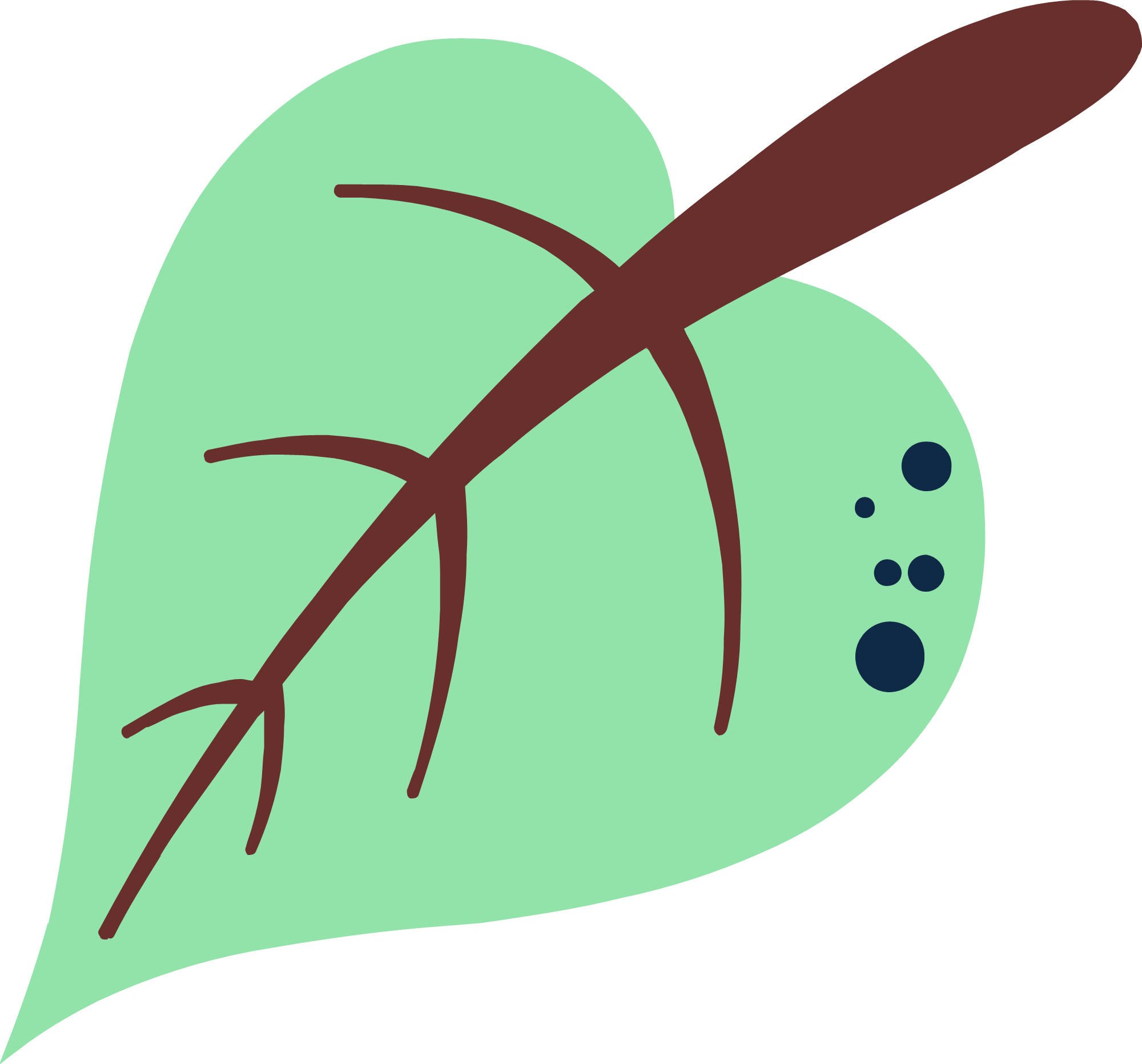 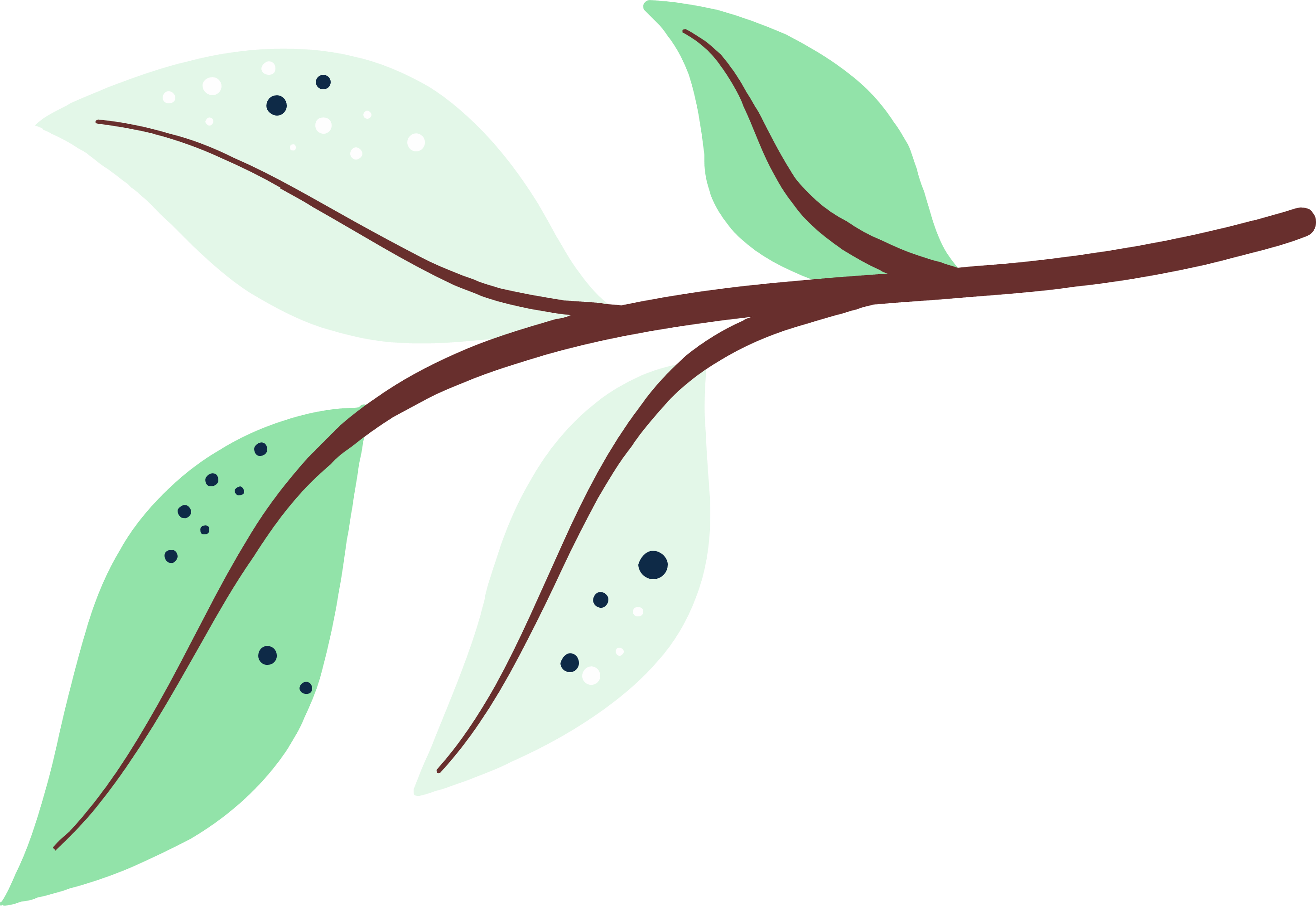 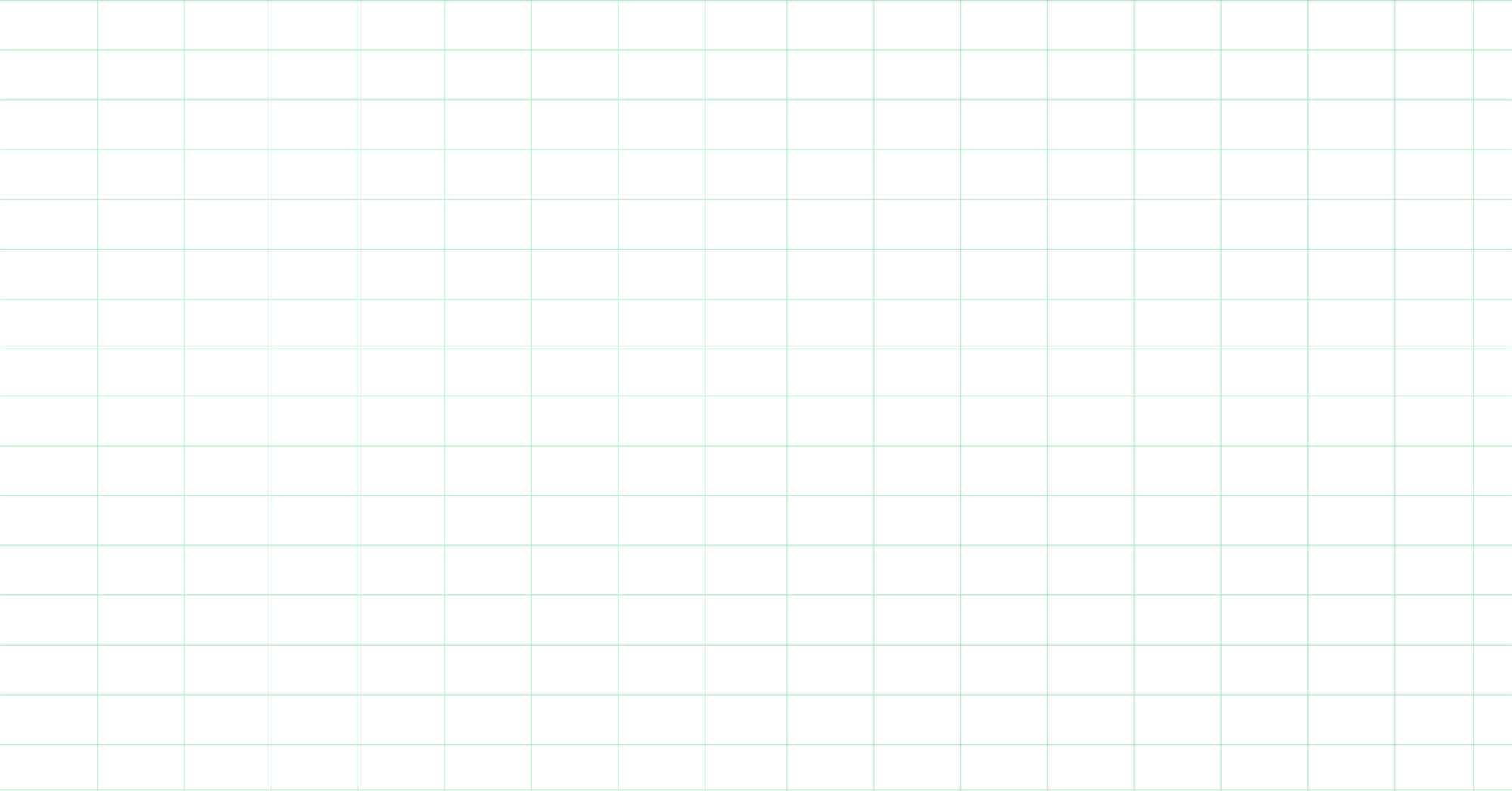 2. VAI TRÒ CỦA CẢM ỨNG Ở SINH VẬT
Cảm ứng giúp sinh vật thích ứng với những thay đổi của môi trường để tồn tại và phát triển.
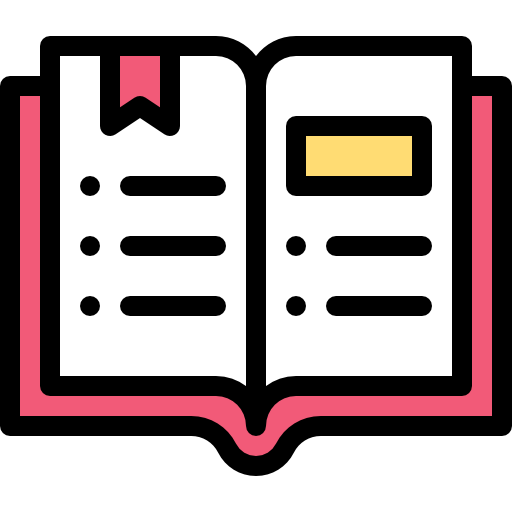 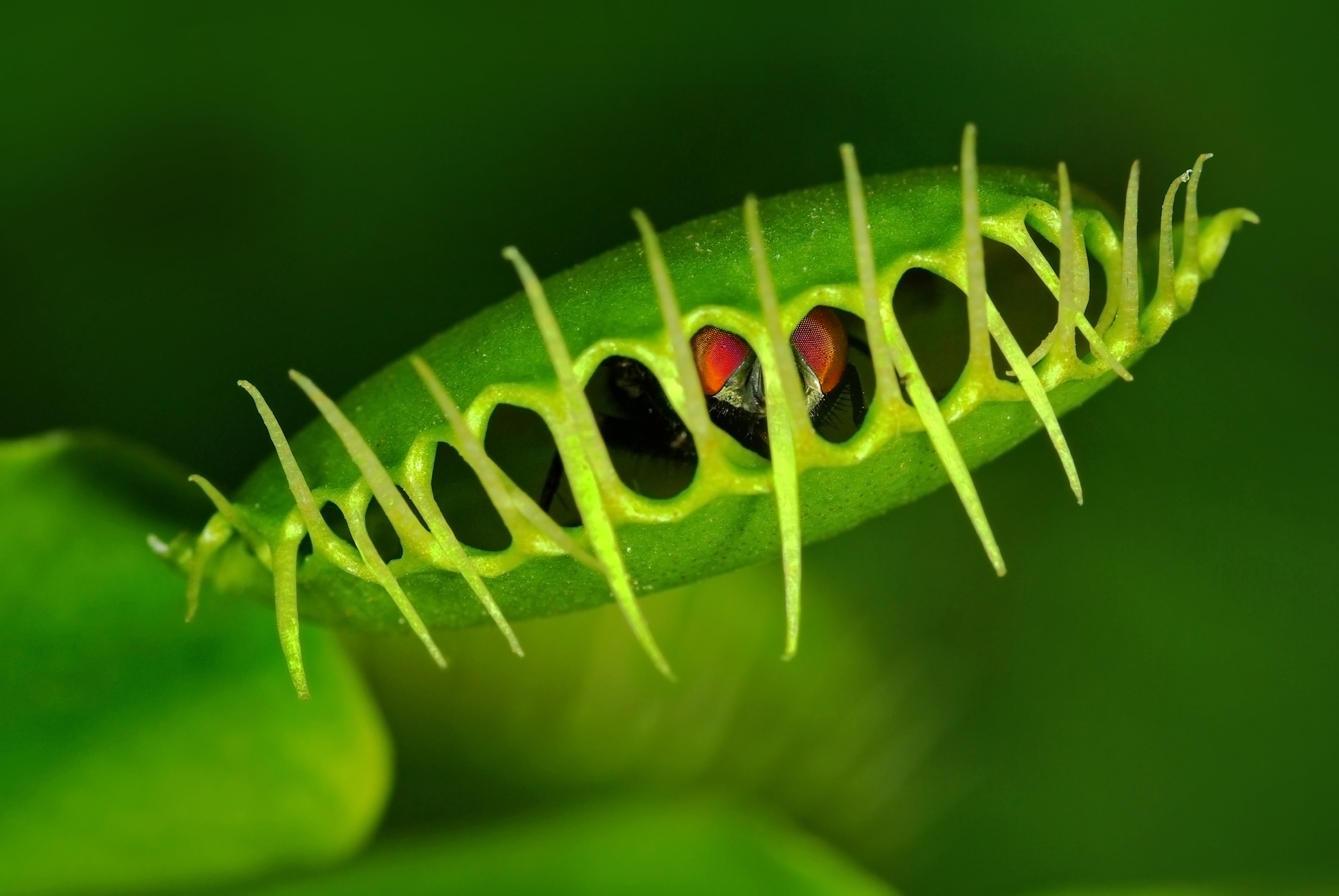 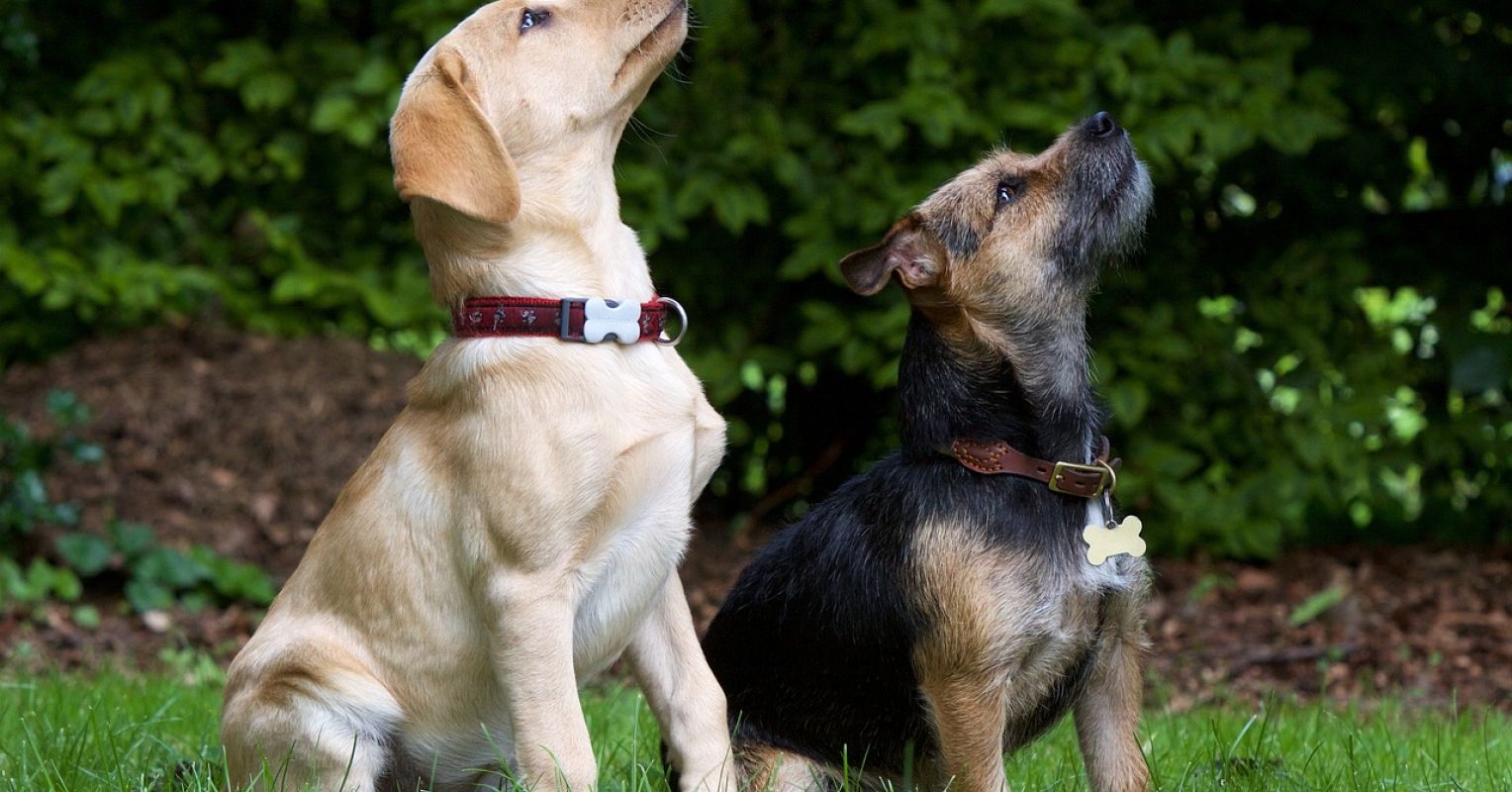 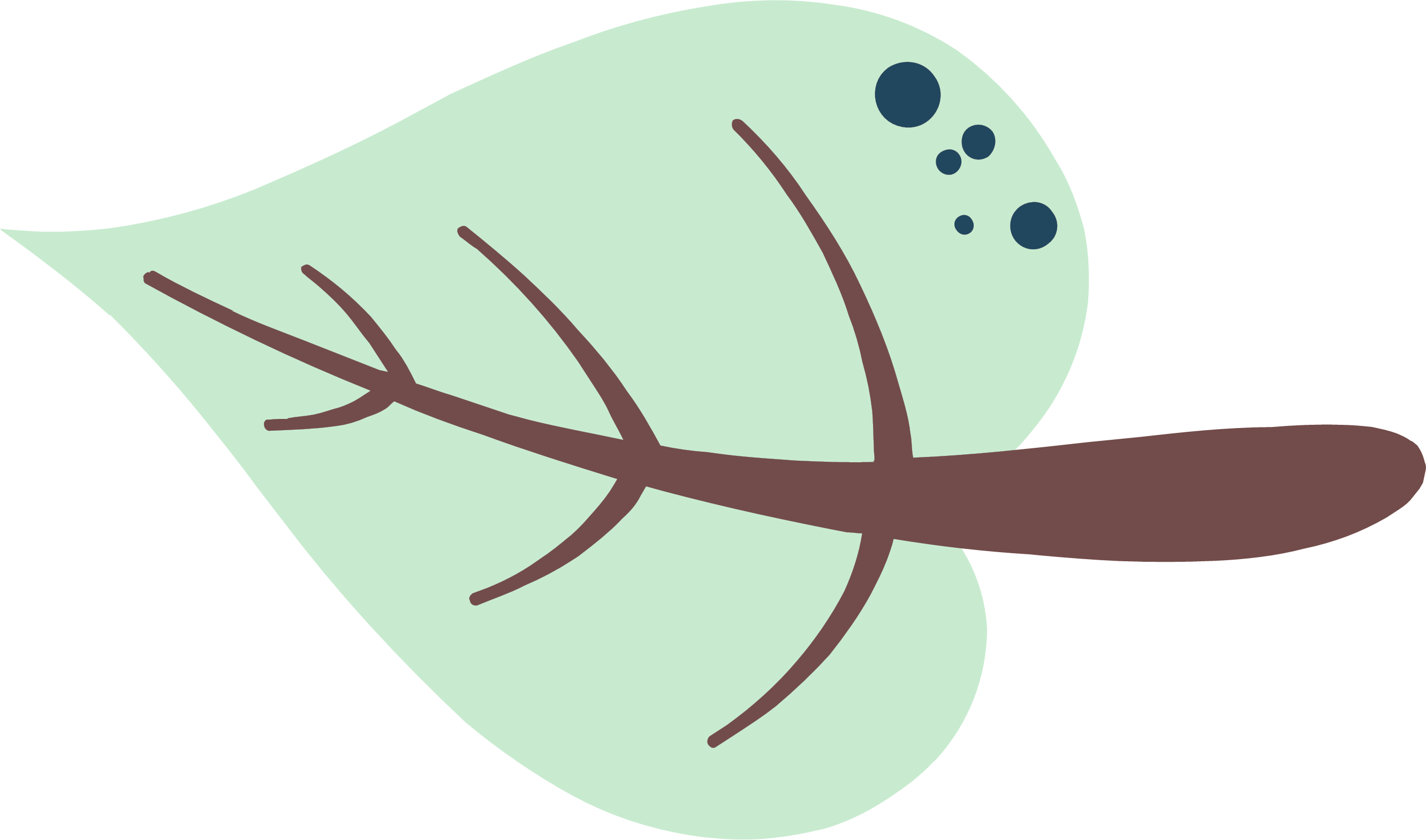 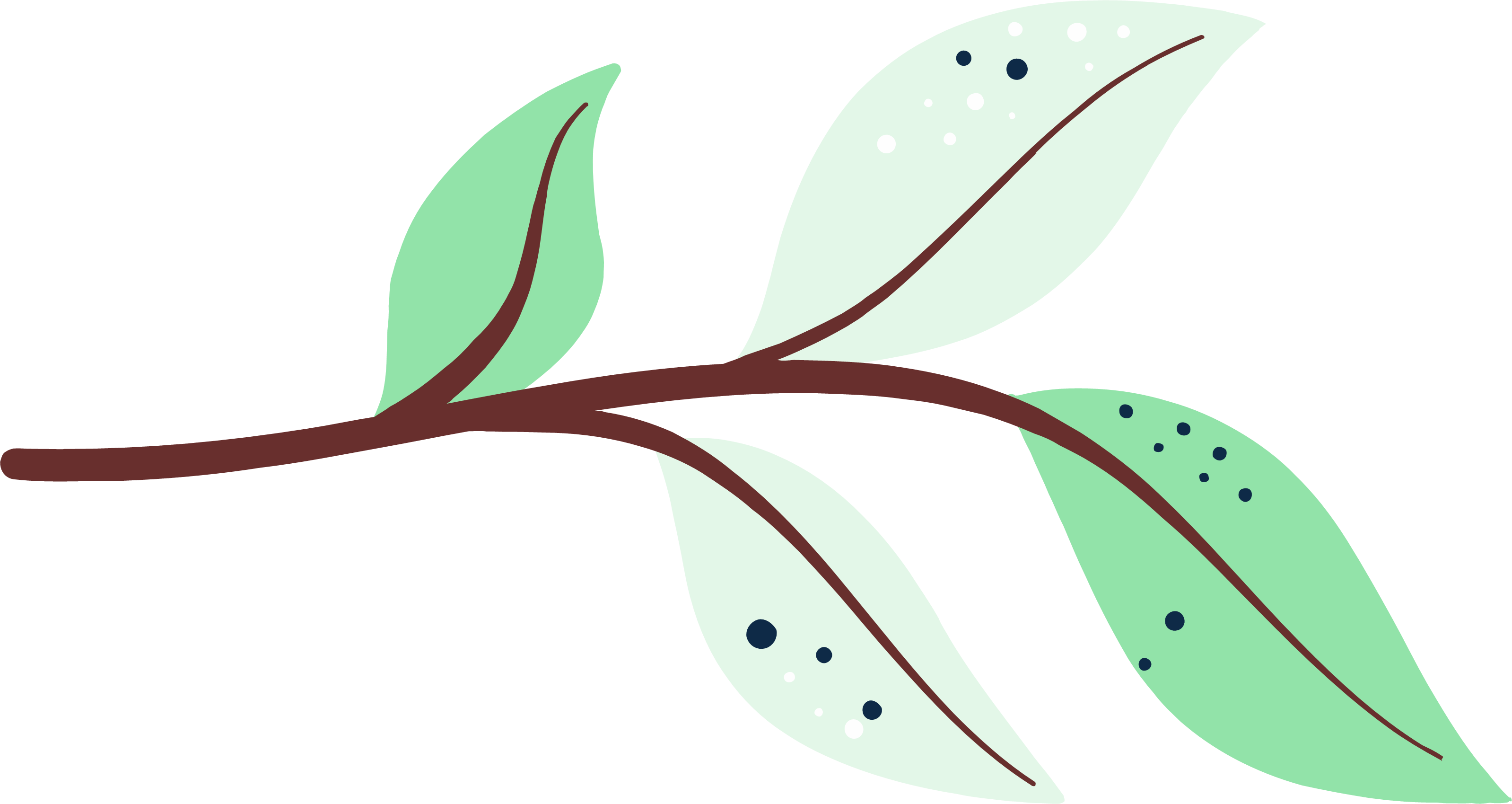